Saying what I and others do
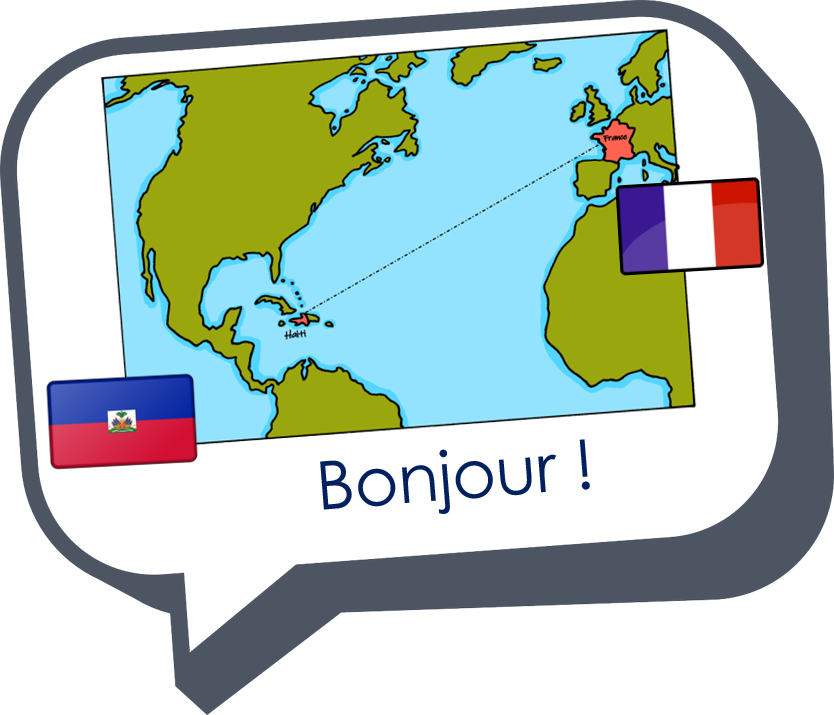 Ma famille et mon ami(e)
rouge
Follow ups 1-5
[Speaker Notes: Artwork by Steve Clarke. Pronoun pictures from NCELP (www.ncelp.org). All additional pictures selected from Pixabay and are available under a Creative Commons license, no attribution required.

Phonics: revisit [é] [è] and [e] - répéter [630] frère [1043] cheval [2220]

Vocabulary (new words in bold):  passer [90] manger [1338] ami, amie [467] déjeuner [2724] weekend [2475] mon, ma [60] ton, ta [330] voici [1103]Revisit 1: répéter [630] chanter [1820] utiliser [345]  phrase [2074] facile [822]  important [215] normal [833] avec [23] tous les jours [n/a]
Revisit 2: avoir [8] j’ai, il a, elle a, quoi [297] animal [1002] chien [1744] chat [3138]  photo [1412] table [1019] ou [33] 

Londsale, D., & Le Bras, Y.  (2009). A Frequency Dictionary of French: Core vocabulary for learners London: Routledge.

The frequency rankings for words that occur in this PowerPoint which have been previously introduced in these resources are given in the SOW and in the resources that first introduced and formally re-visited those words.  For any other words that occur incidentally in this PowerPoint, frequency rankings will be provided in the notes field wherever possible.]
La famille Kergosien
Follow up 1:
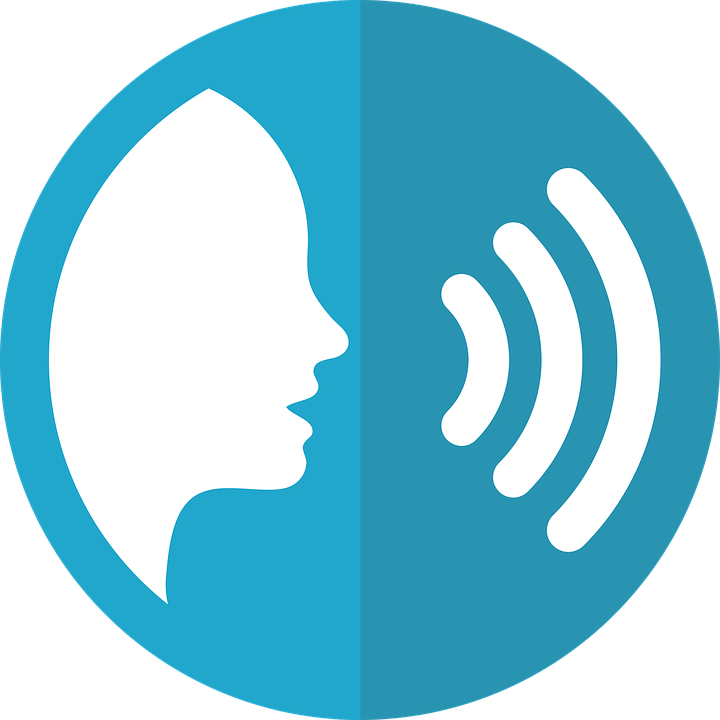 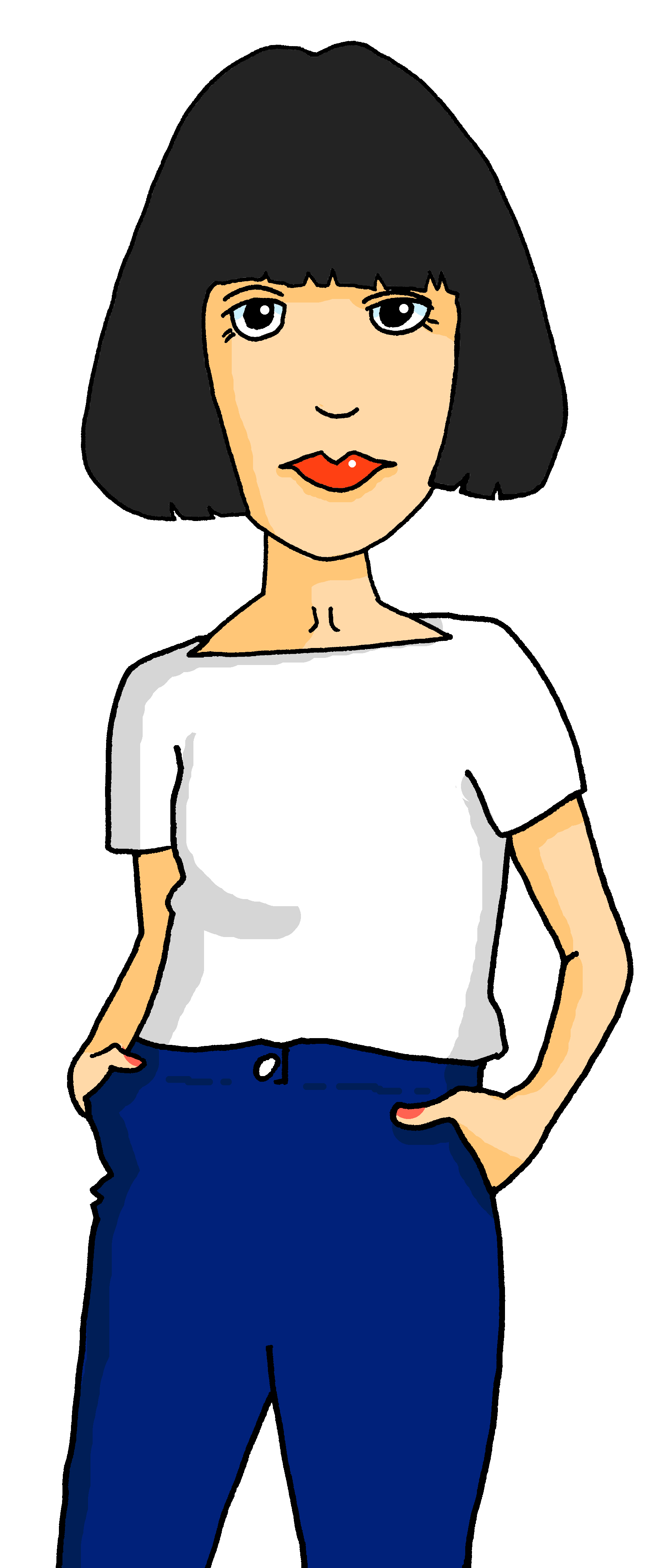 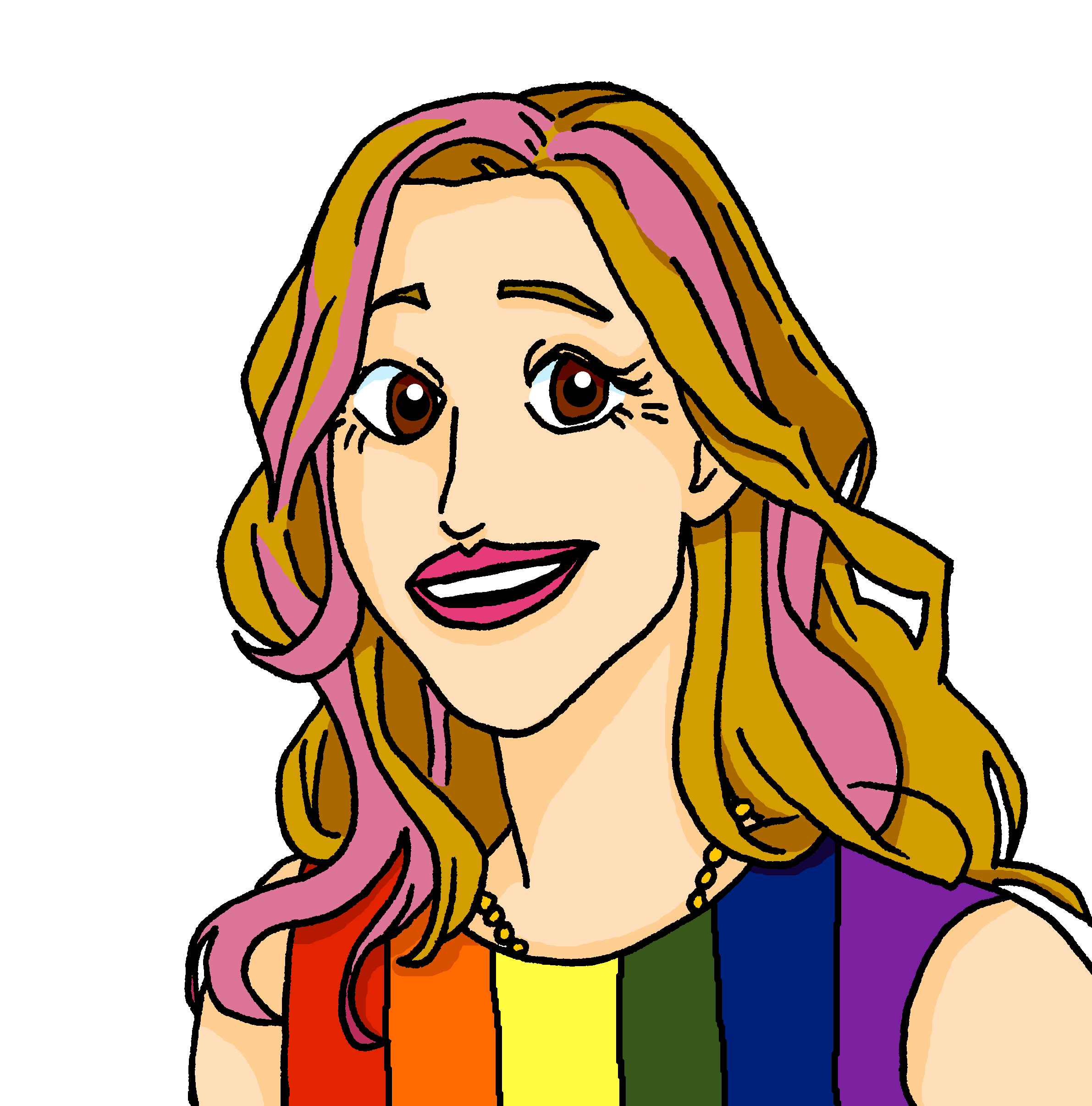 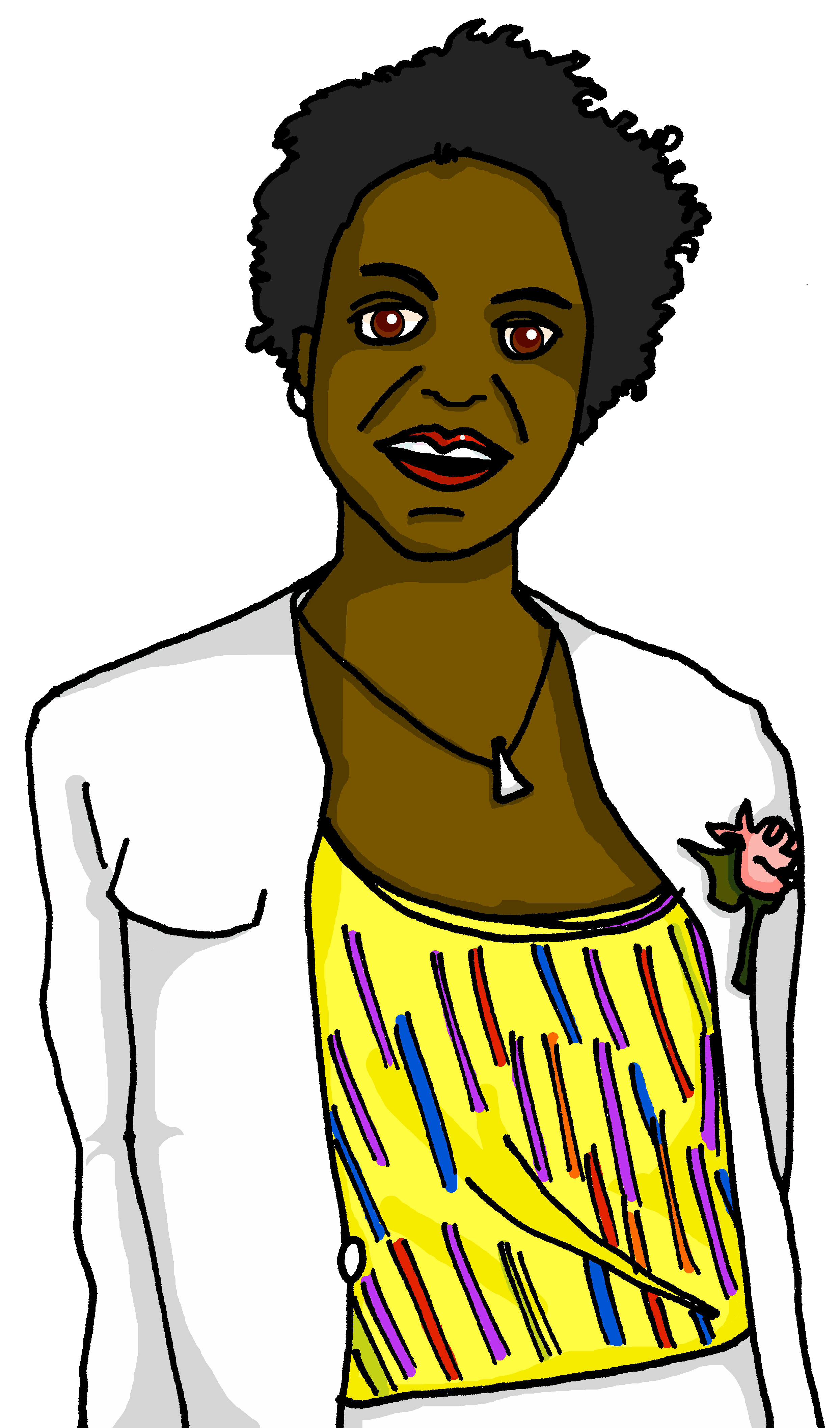 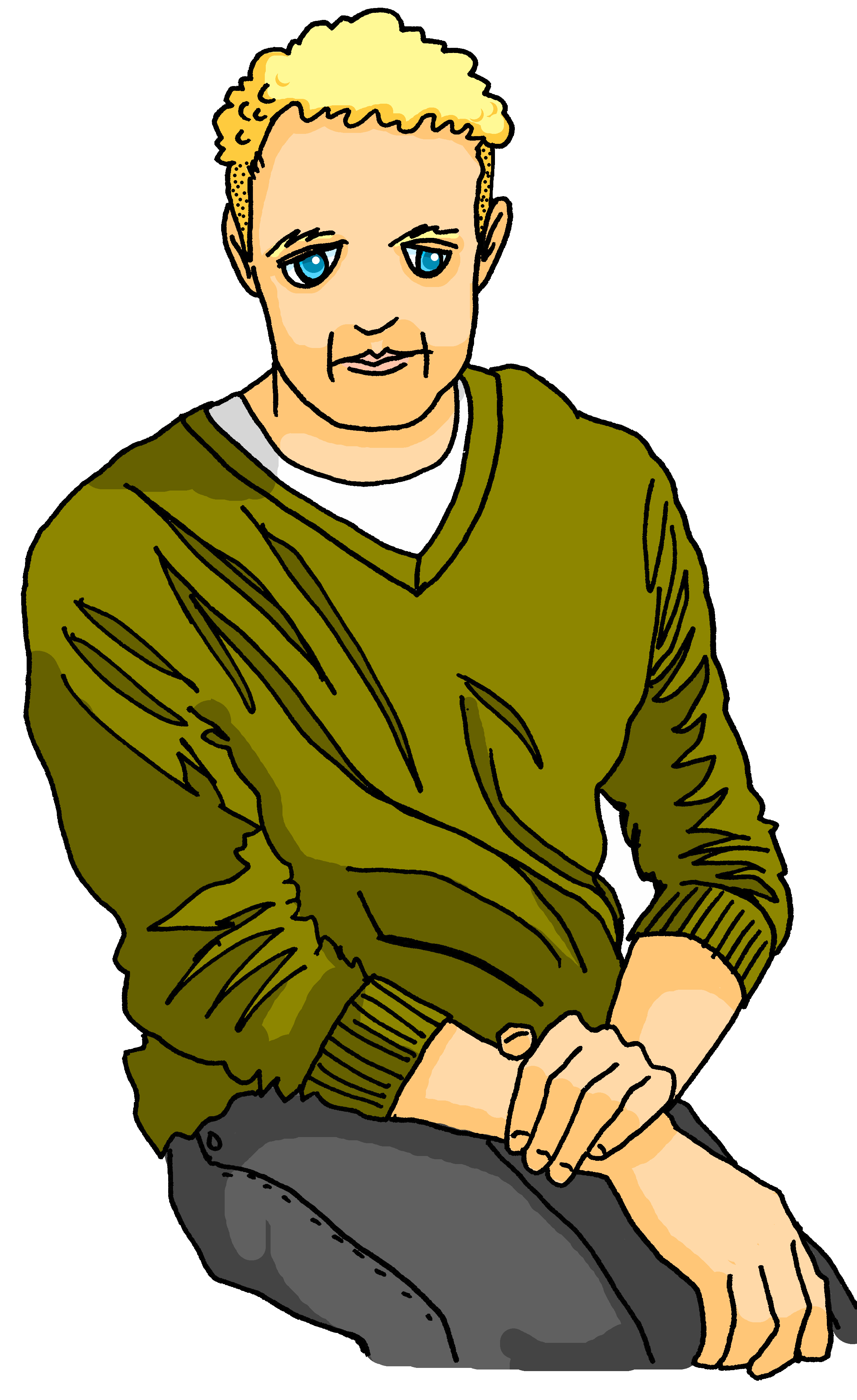 2
5
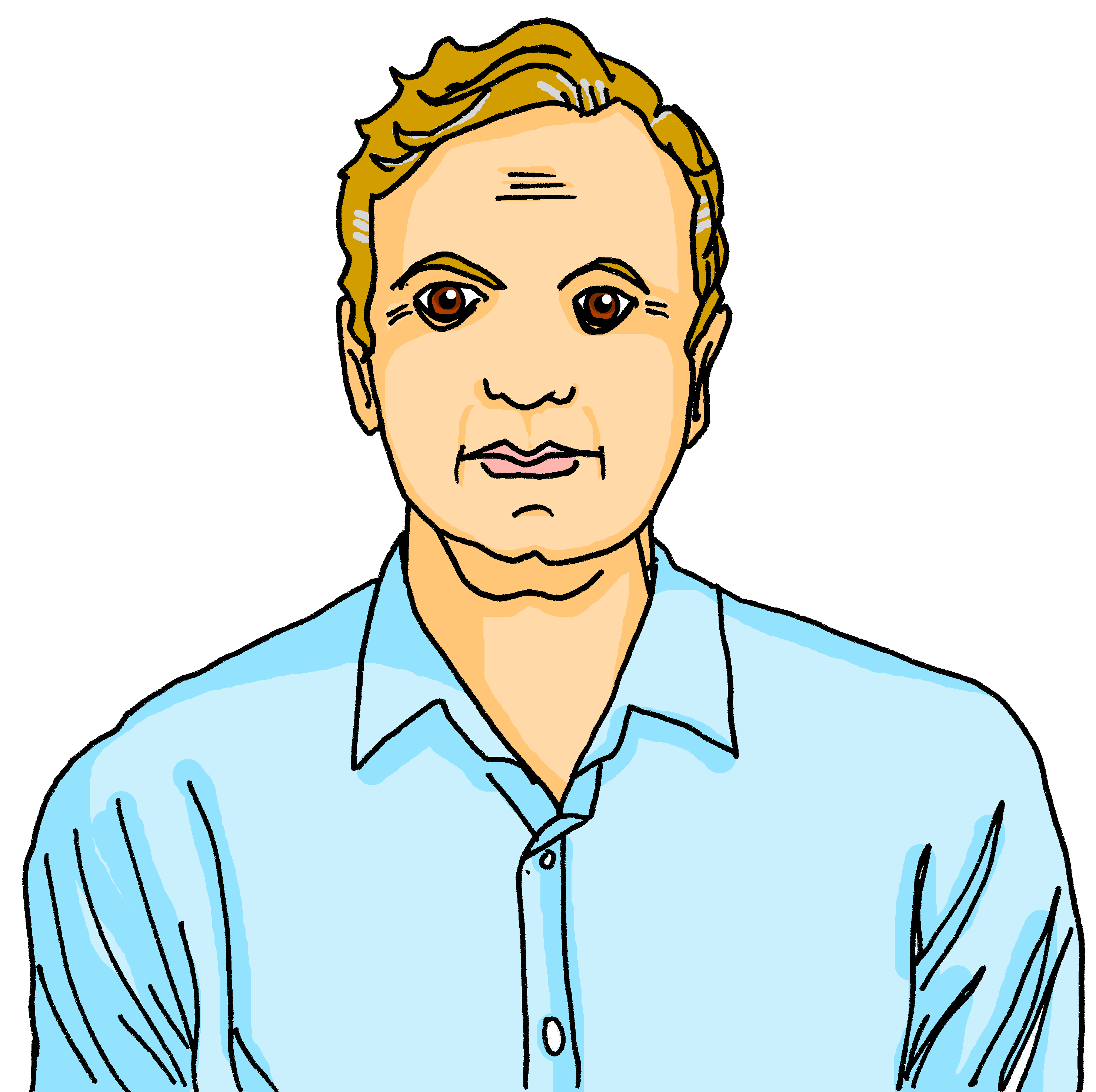 1
4
3
H e r v é
C l a u d i n e
J a c q u e s
M y l è n e
A n n i c k
_
_ _
_
_
_
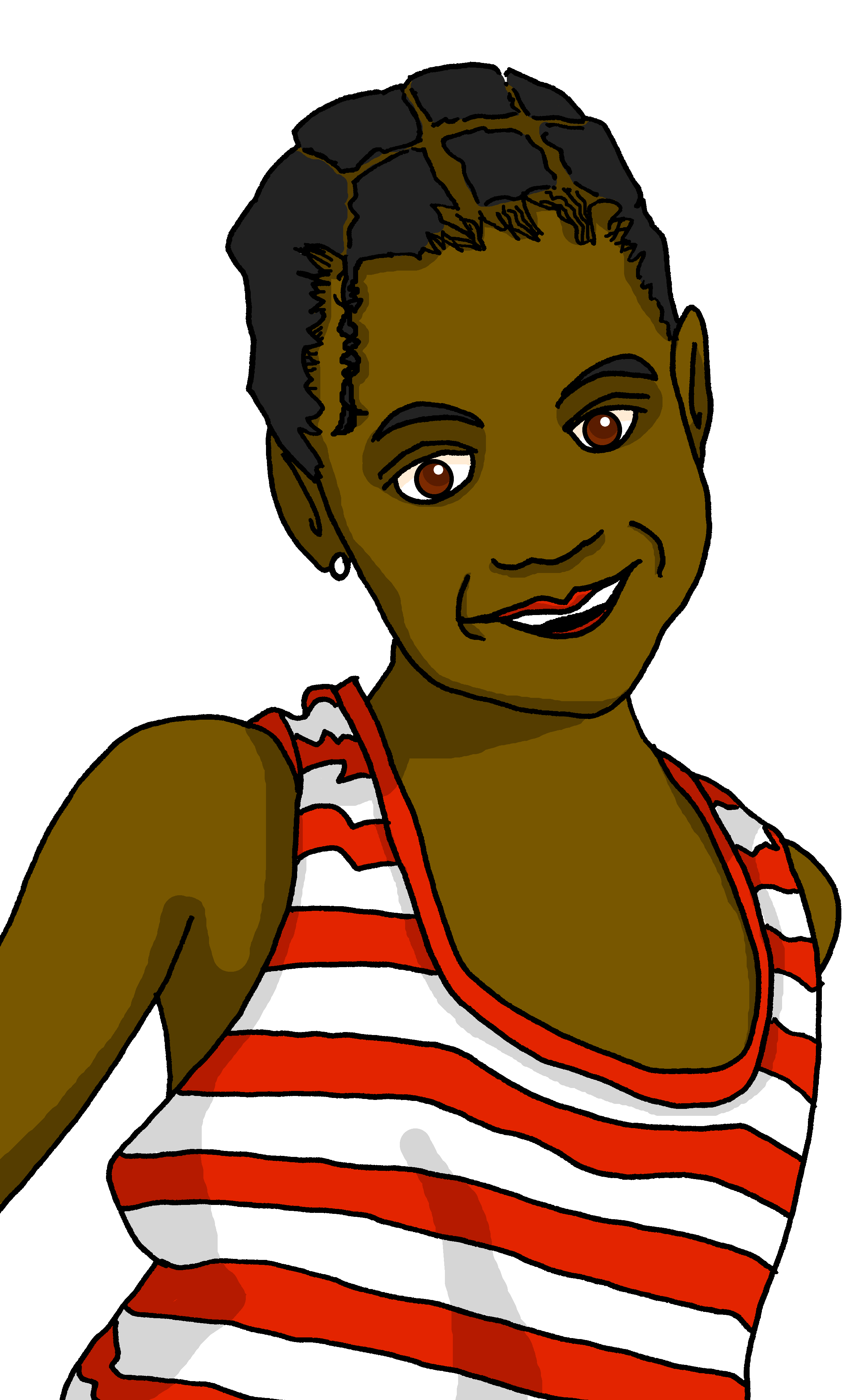 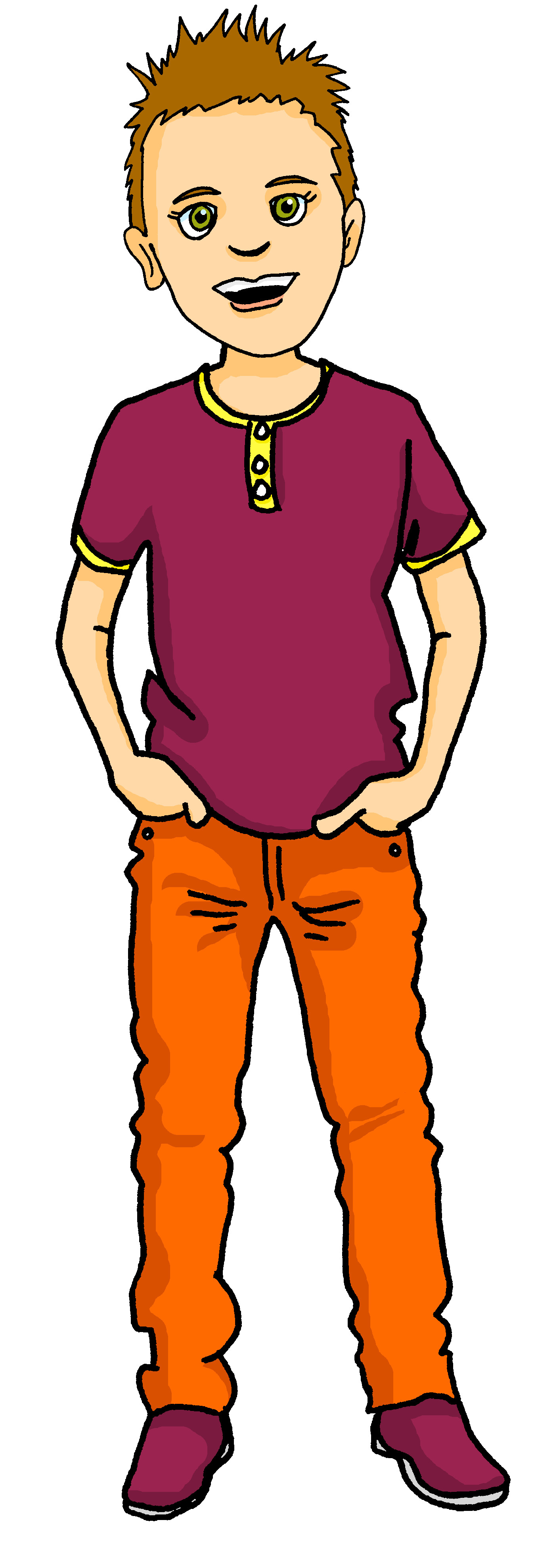 9
7
8
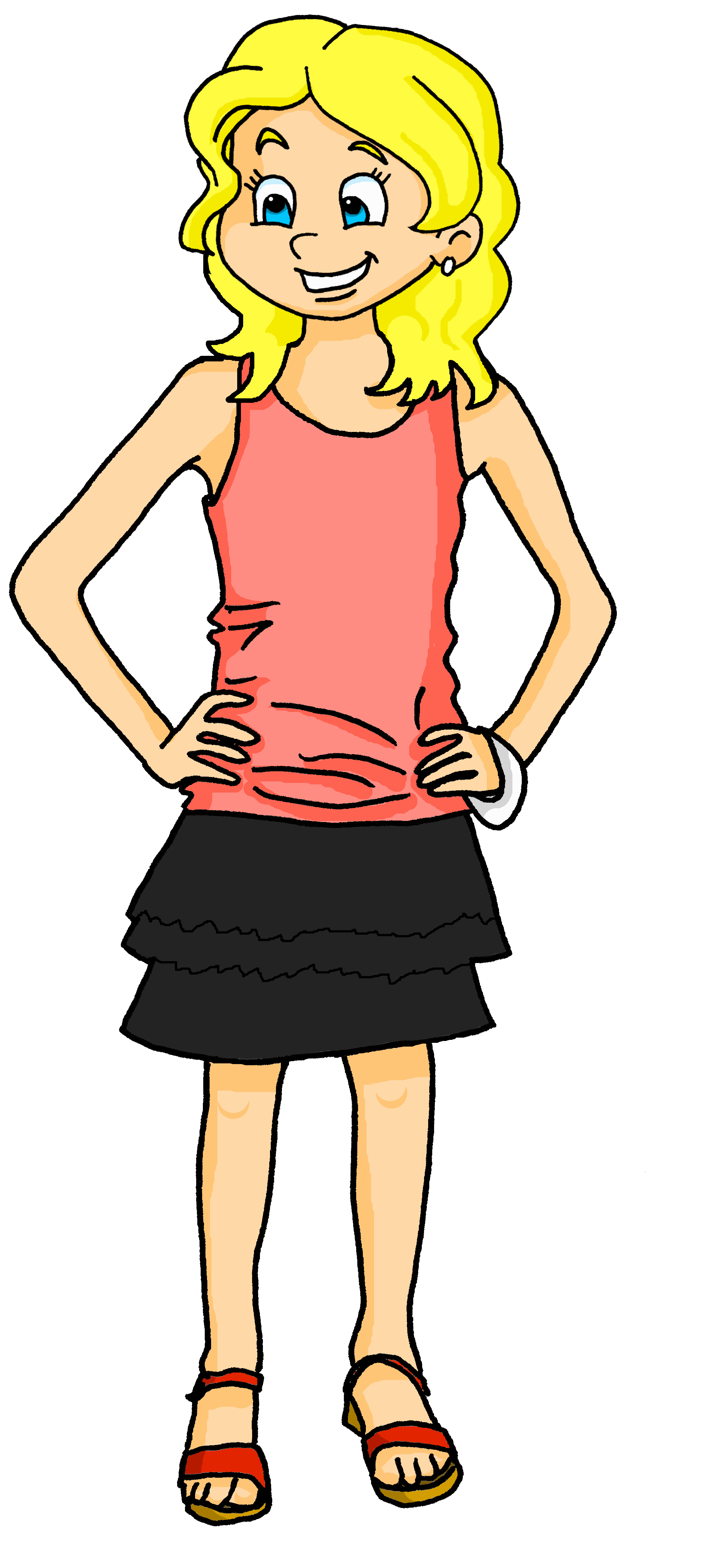 6
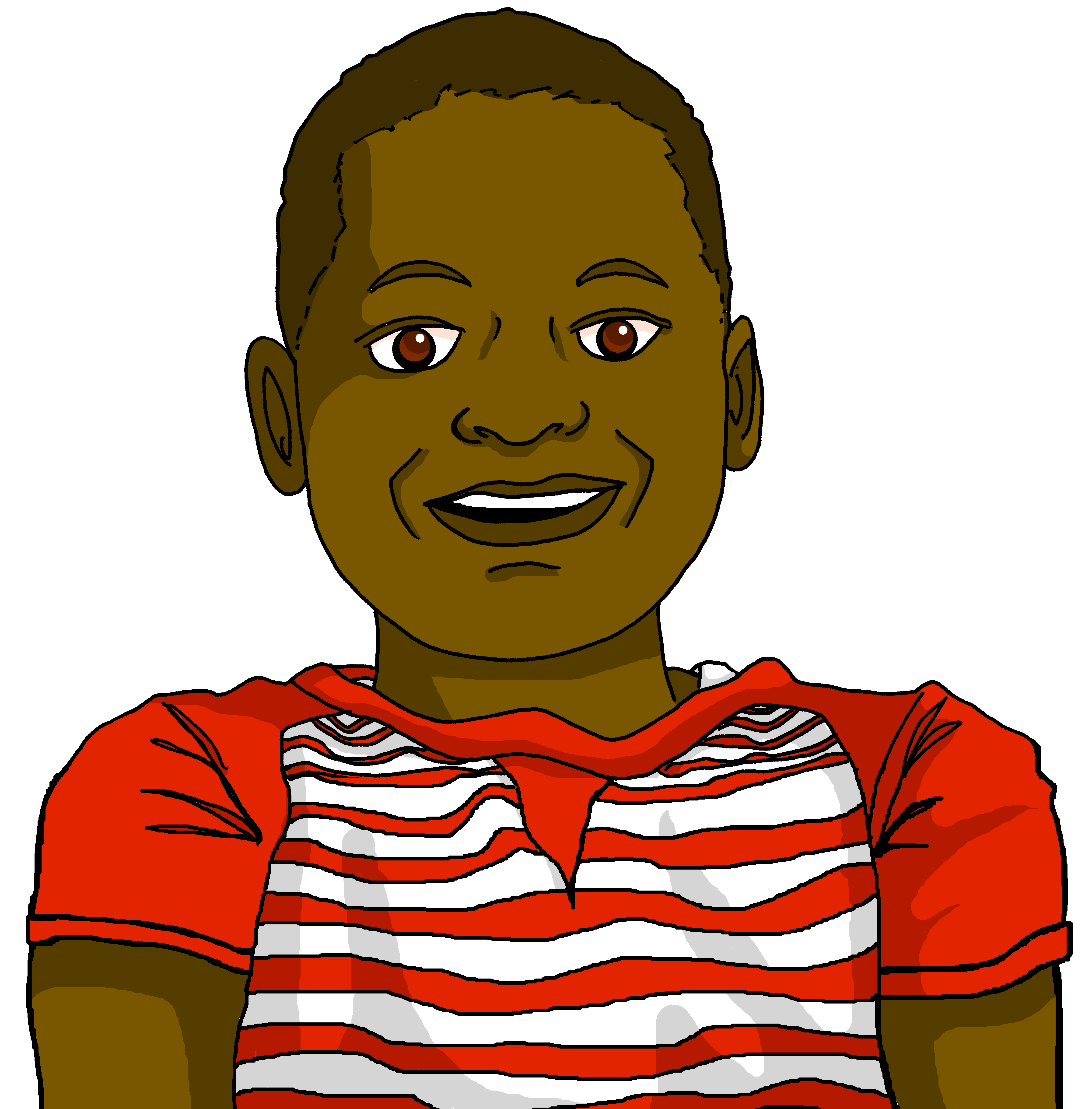 J e a n – M i c h e l
A d è l e
C l é m e n t i n e
P i e r r e
_
_
_ _
_ _
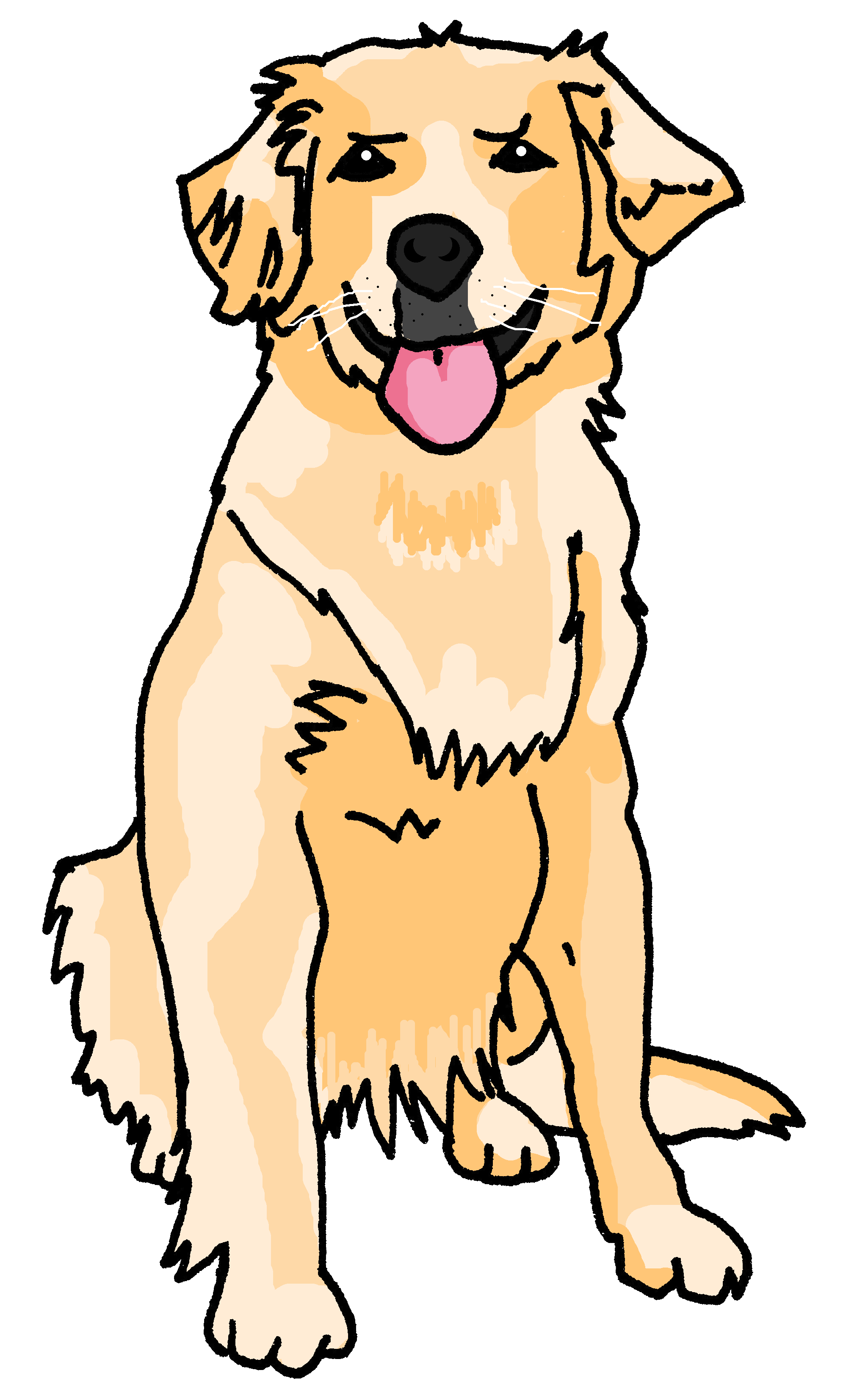 10
11
12
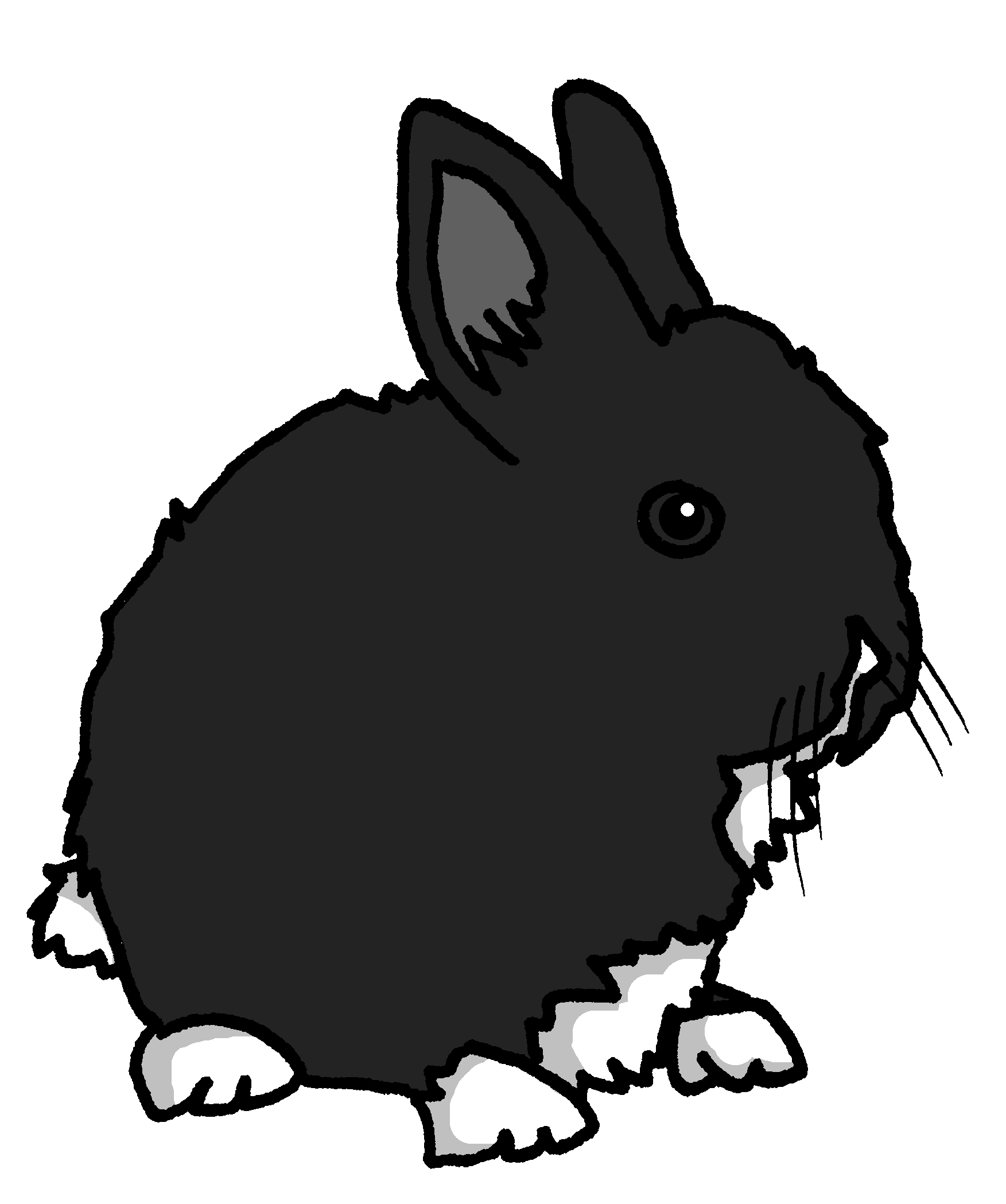 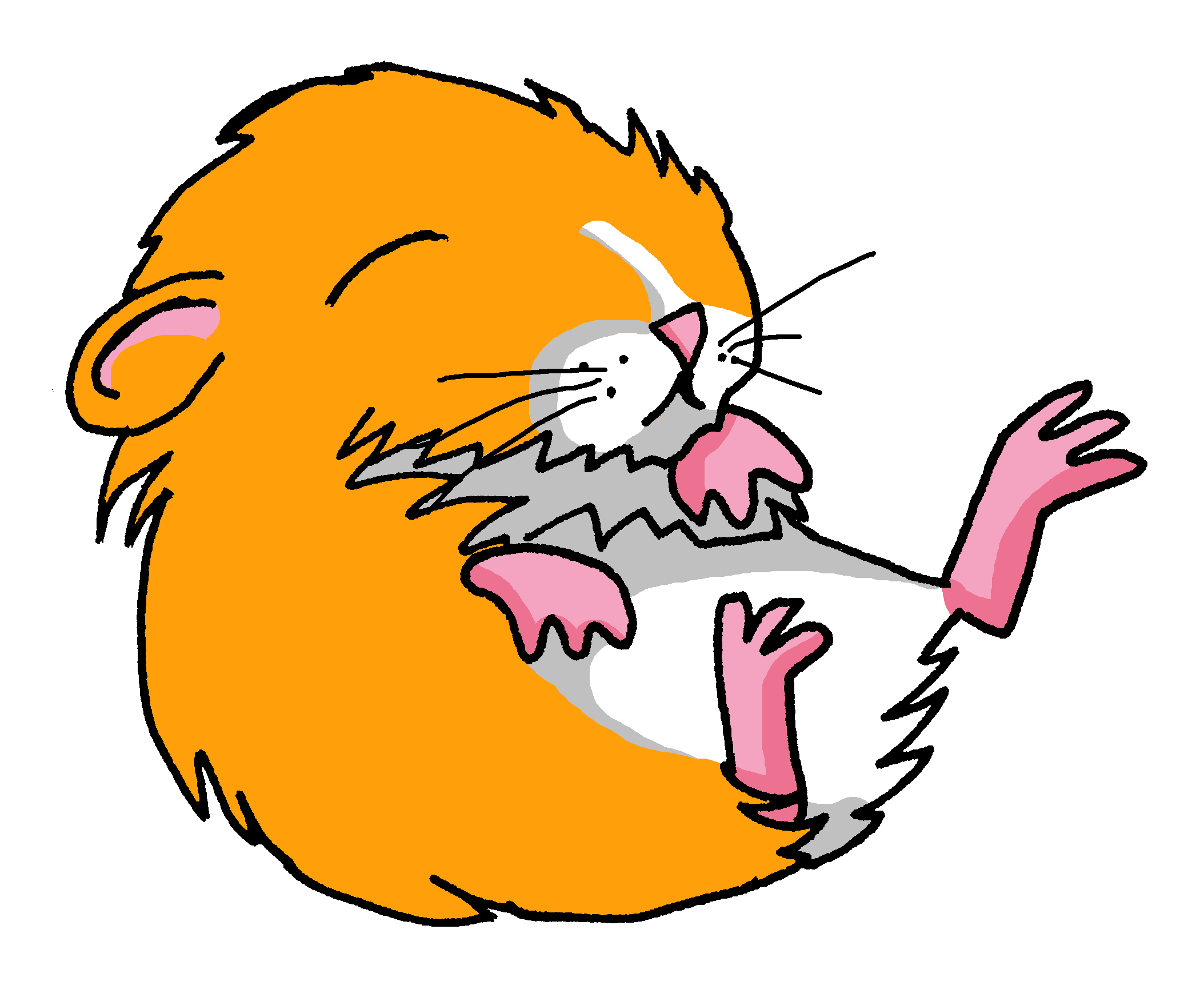 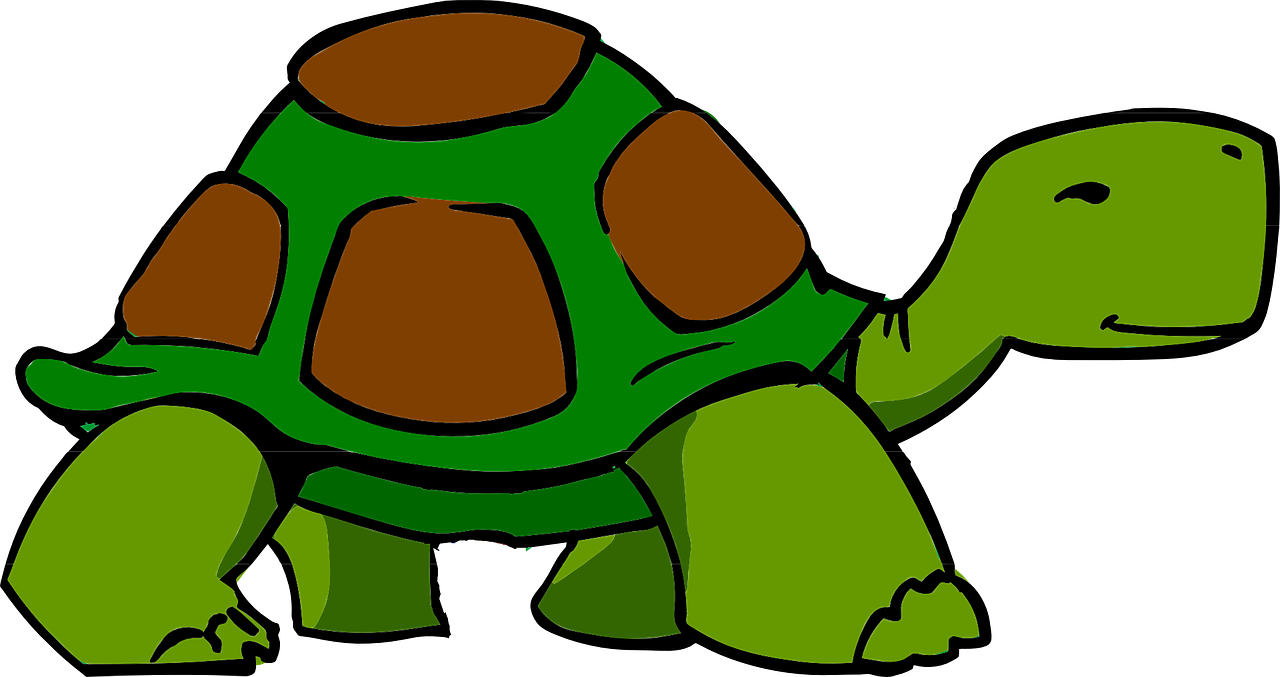 L u l u
M é d o r
C h o u c h o u
É l o i
_
_
_
_ _
_ _
[Speaker Notes: Timing: 5 minutes

Aim: to revisit a range of previously taught SSC.

Procedure:
Students write 1-8 and the SSC that they hear. Each dash represents a missing letter. 
Click the number to play the word (two plays are recommended). 
Click to reveal the missing letter(s).
The teacher can then elicit the names from pupils again, giving French prompts, e.g. ‘La mère de Clémentine, c’est qui ?’ This revisits the possessive ‘de’ taught last week.

Transcript:
Annick
JacquesMylèneHervéClaudineClémentineJean-MichelAdèlePierreLulu
Éloi (pupils will meet the SSC ‘oi’ next week)ChouchouMédor]
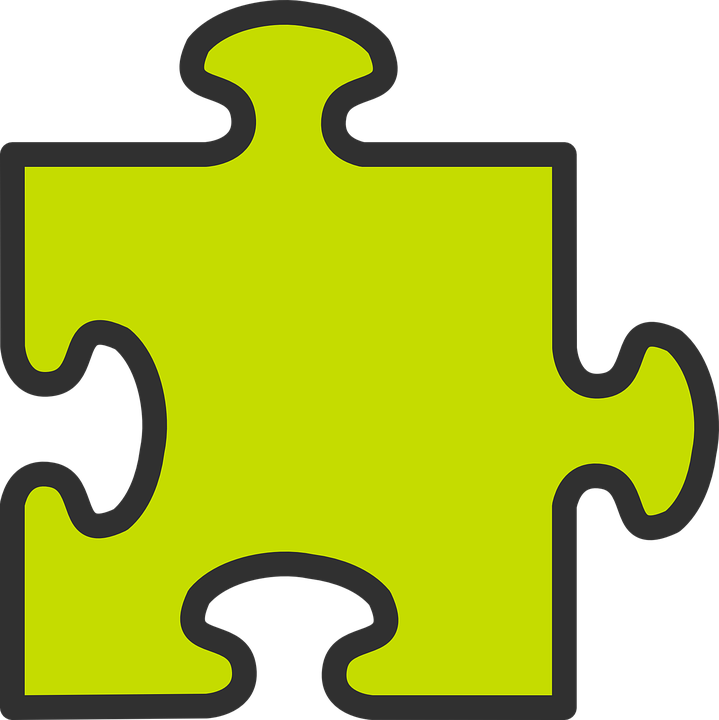 Translating the French present tense into English
In French there is one way to talk about things in the present:
We use the simple present for regular, repeated actions.
Ma mère regarde un film.
In English, there are two ways:
Ma mère regarde un film chaque weekend.
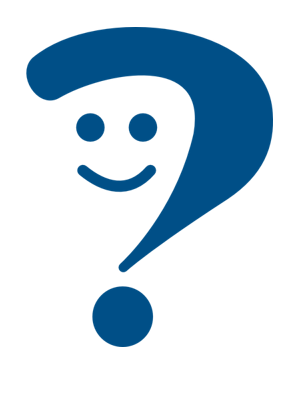 My mum watches a film.
My mum watches a film every weekend.
We use the continuous present for ongoing actions.
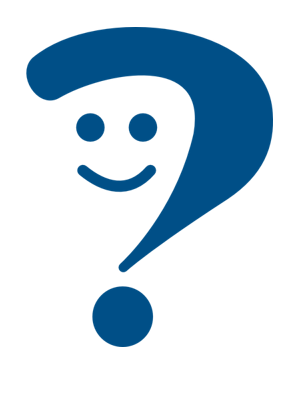 My mum is watching a film.
My mum is watching a film now.
Ma mère regarde un film maintenant*.
maintenant = now
[Speaker Notes: Timing: 2 minutes

Aim: to contrast the use of the simple present and continuous present in English with the present tense in French.

Procedure:
Click through the animations to present the information.
Elicit English translations for the French example provided.]
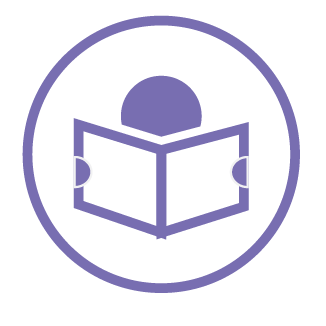 Follow up 2:
Pierre écrit des messages à Adèle.
Je suis la sœur de Pierre.
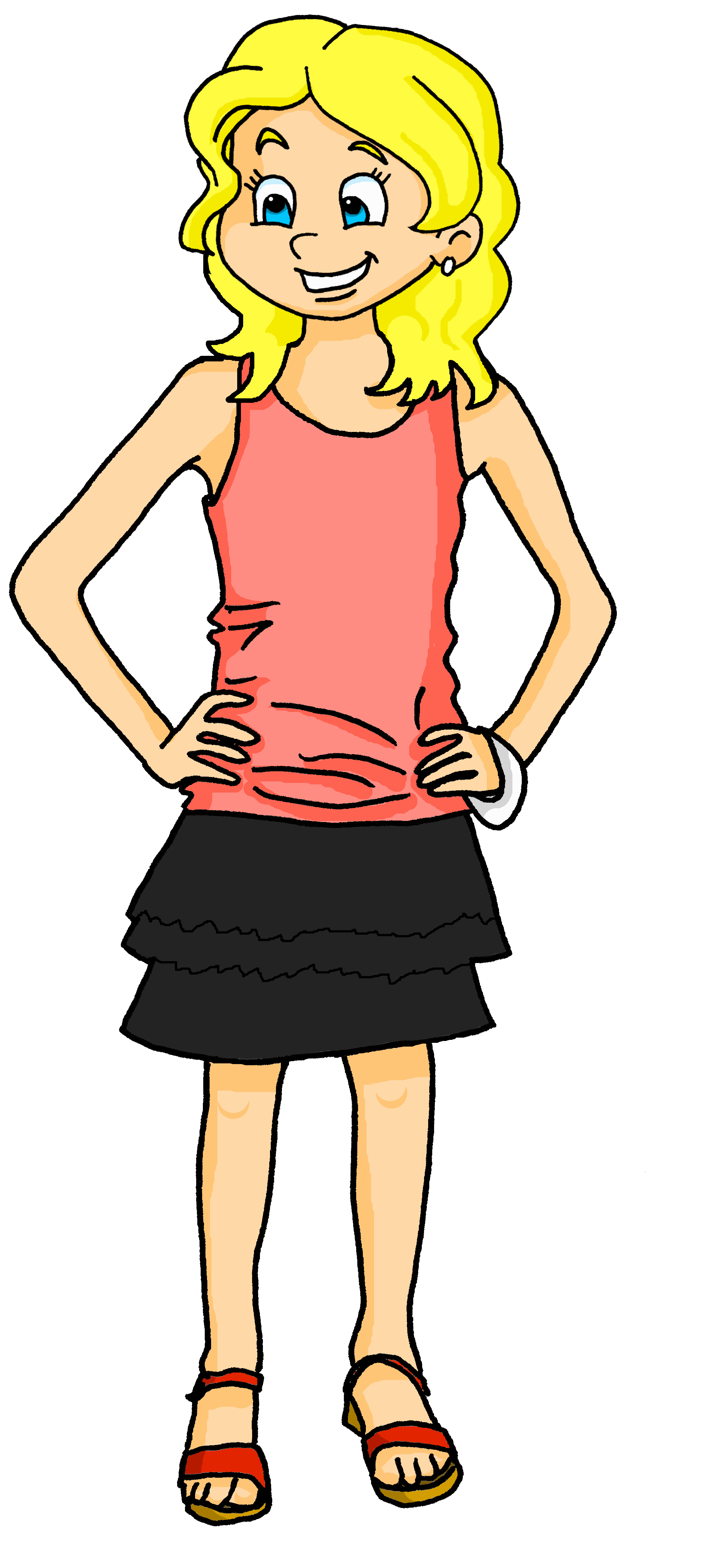 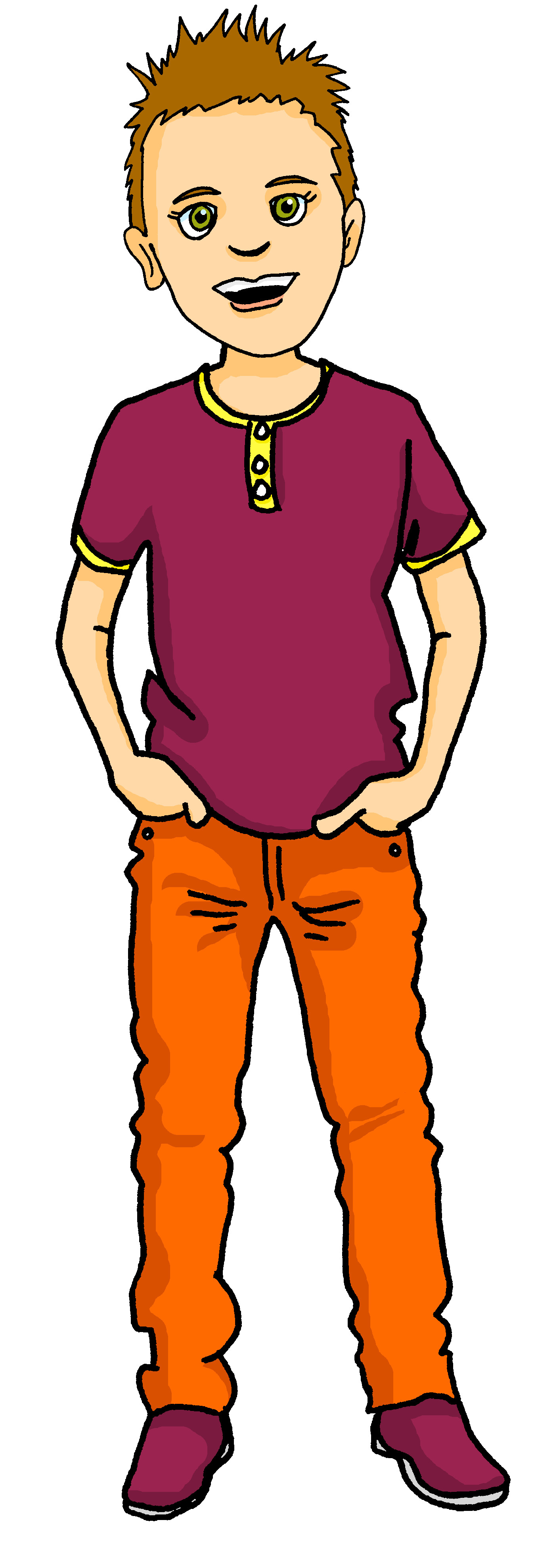 Pierre is messaging his sister Adèle about what she is doing at the moment.  What is he saying?
lire
Écris en anglais.
1
Tu regardes les parades à la fête de Menton.
You are watching the parades at the Menton festival.
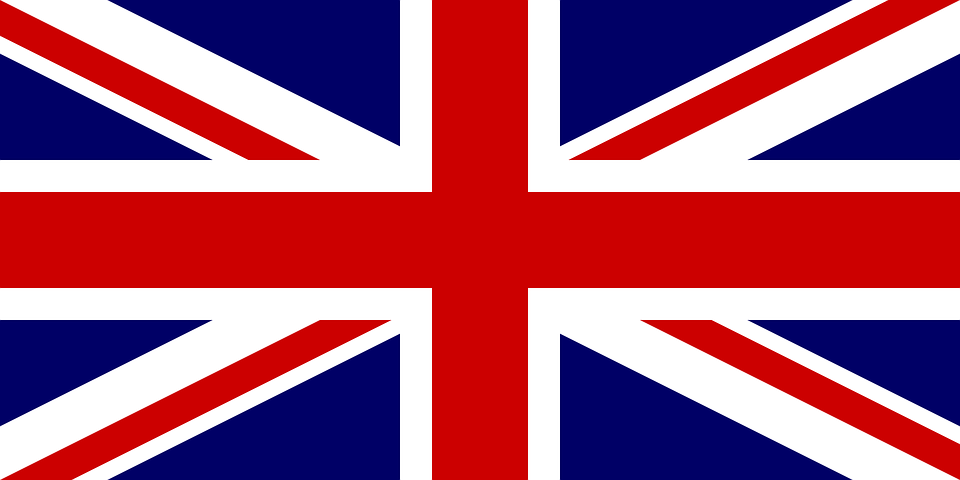 Papa prépare le déjeuner à la maison.
2
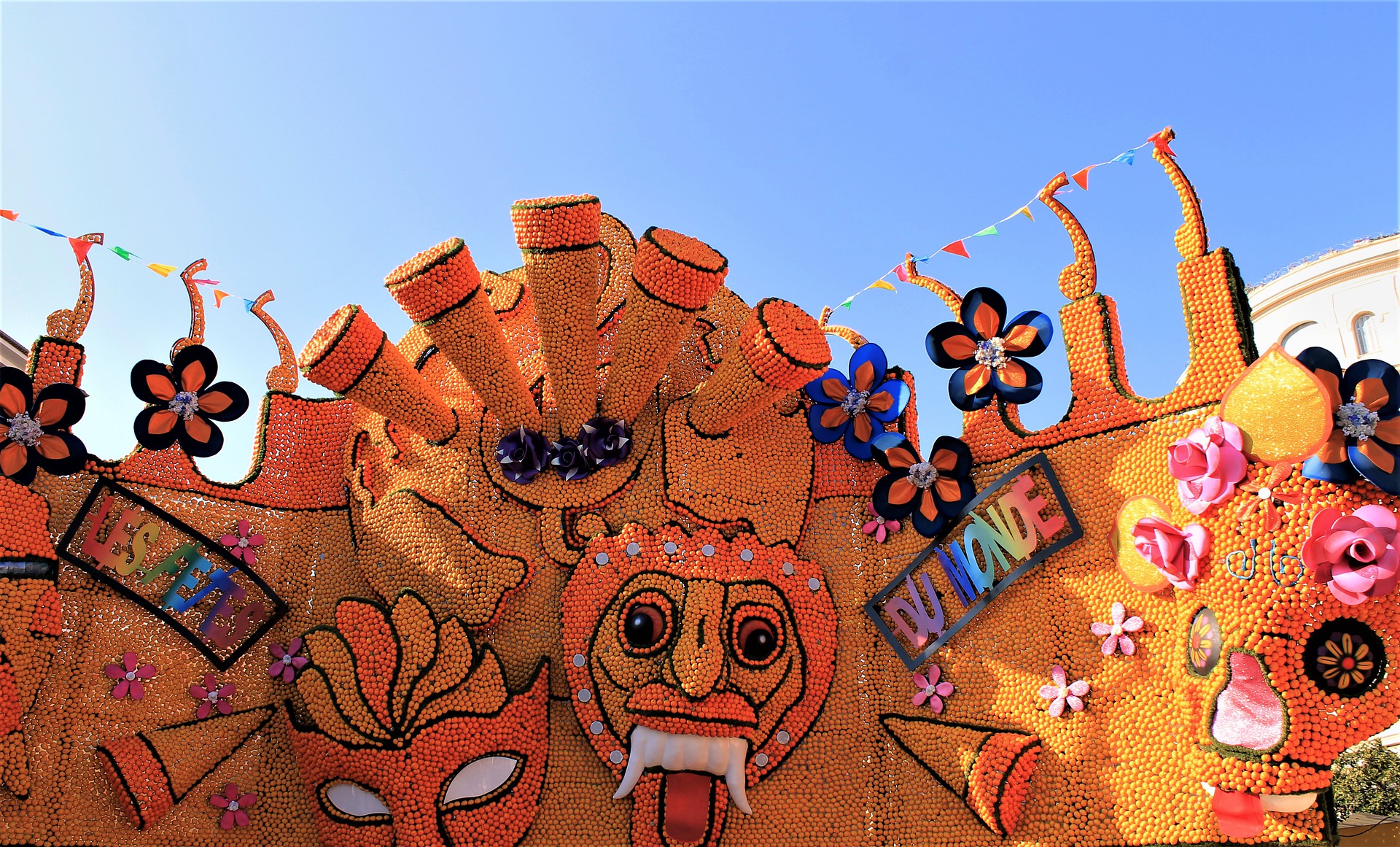 Dad is preparing lunch at the house.
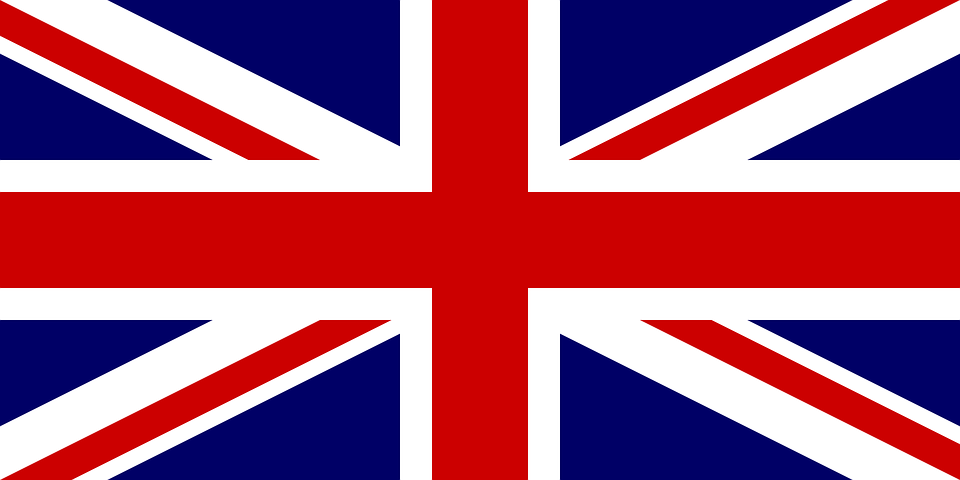 3
Tu manges un fruit à la fête ?
Are you eating a (piece of ) fruit at the festival?
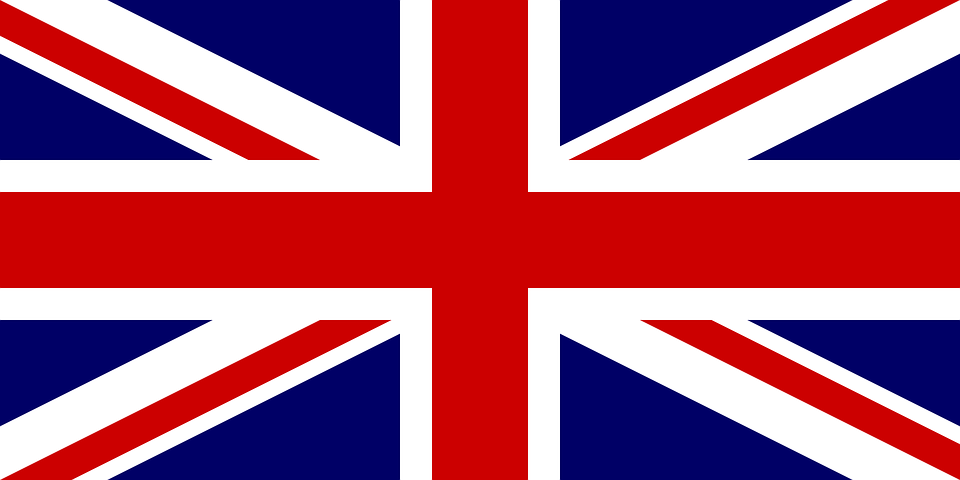 Elle porte un chapeau à la fête ?
4
Is she wearing a hat at the festival?
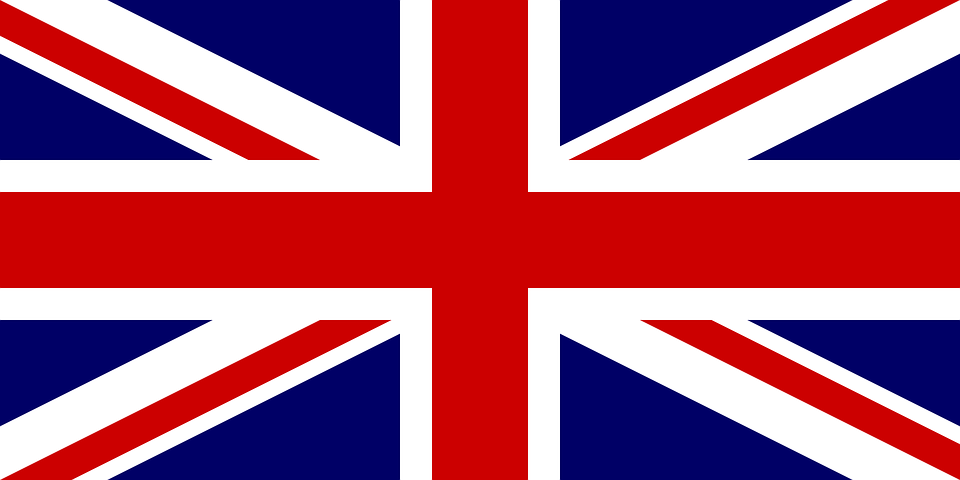 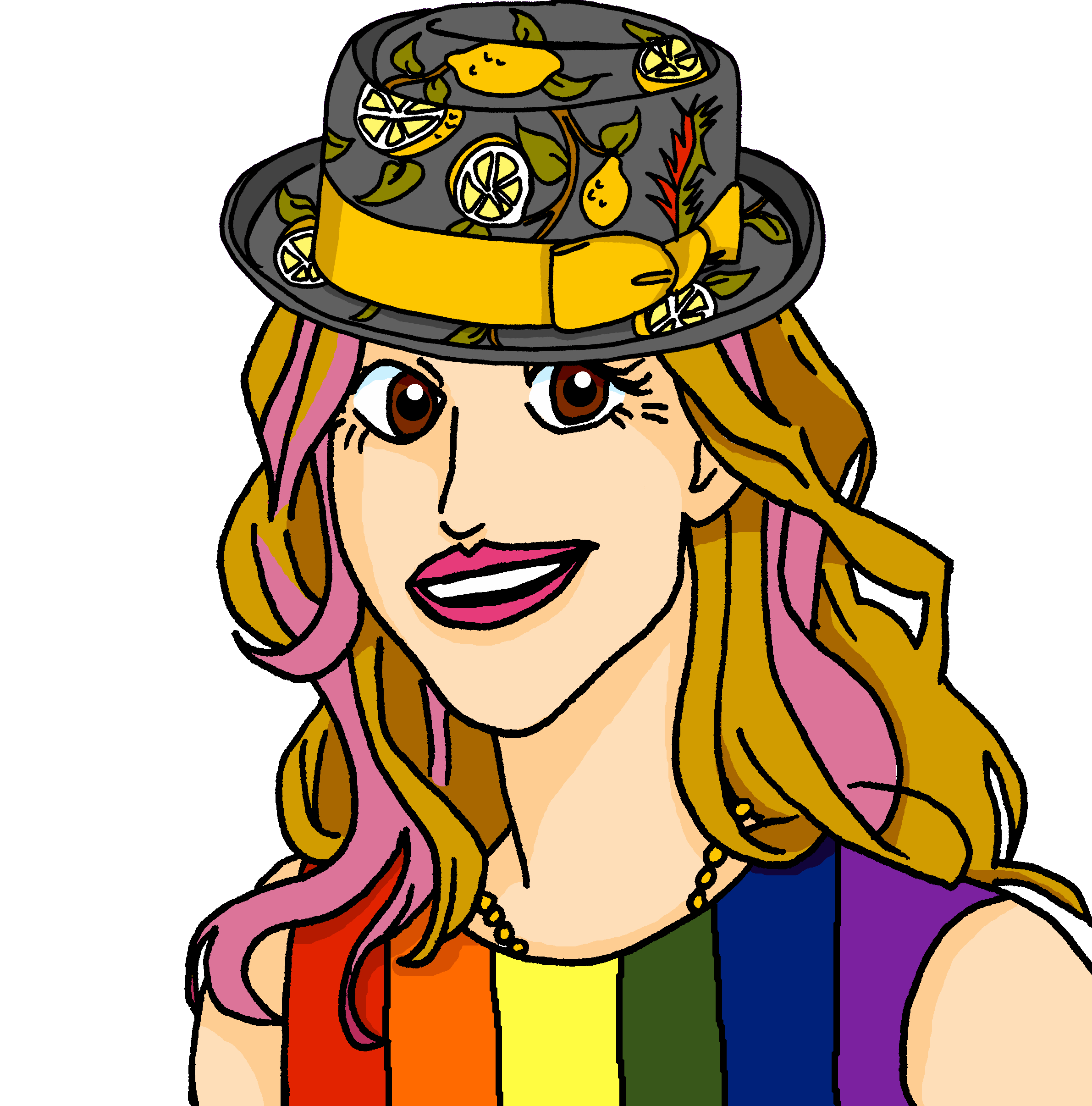 Tu donnes un cadeau à ton frère ?
5
Are you giving a present to your brother?
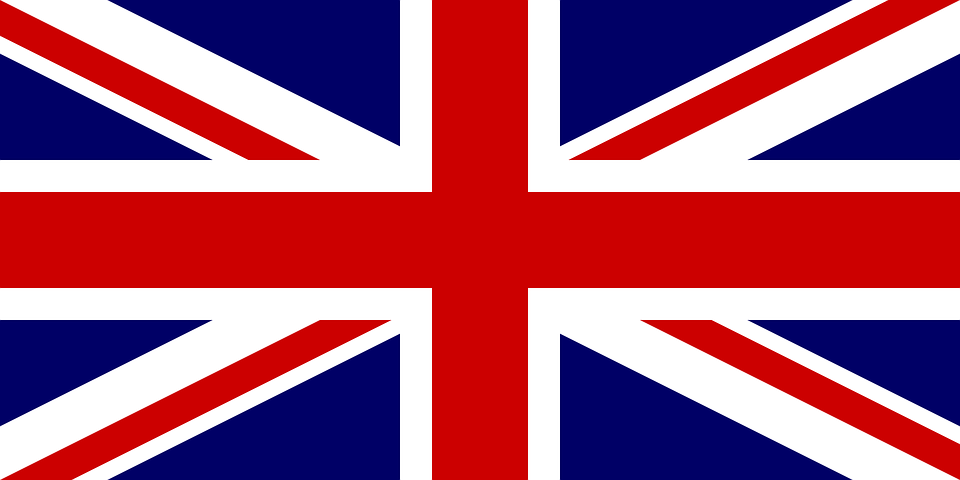 [Speaker Notes: Timing: 5 minutes 

Aim: to practise written translation of the present tense, using the continuous present in English.

Procedure:
Read the title / context of the activity. Adèle is in still in Menton with Mylène (her aunt) at the citrus festival. Pierre is messaging her from home.
Elicit the English for Adèle’s speech bubble to revisit the meaning of ‘de’ in this context, i.e. I am Pierre’s sister (the sister of Pierre).
Remind pupils that we are talking about ongoing activities.
Pupils translate either the whole sentences or just the verb and pronoun (the bold text).
Elicit responses and click to confirm the translations.
If desired, click on the numbered buttons to hear audio for each sentence.
Transcript:
Tu regardes les parades à la fête de Mentón.
Papa prépare le déjeuner à la maison.
Tu manges un fruit à la fête ?
Elle porte un chapeau  à la fête ?
Tu donnes un cadeau a ton frère ?!]
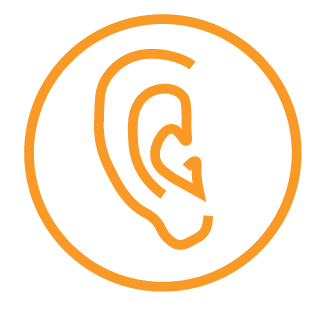 Follow up 3:
Pierre parle avec Jean-Michel.
Je suis le cousin de Pierre !
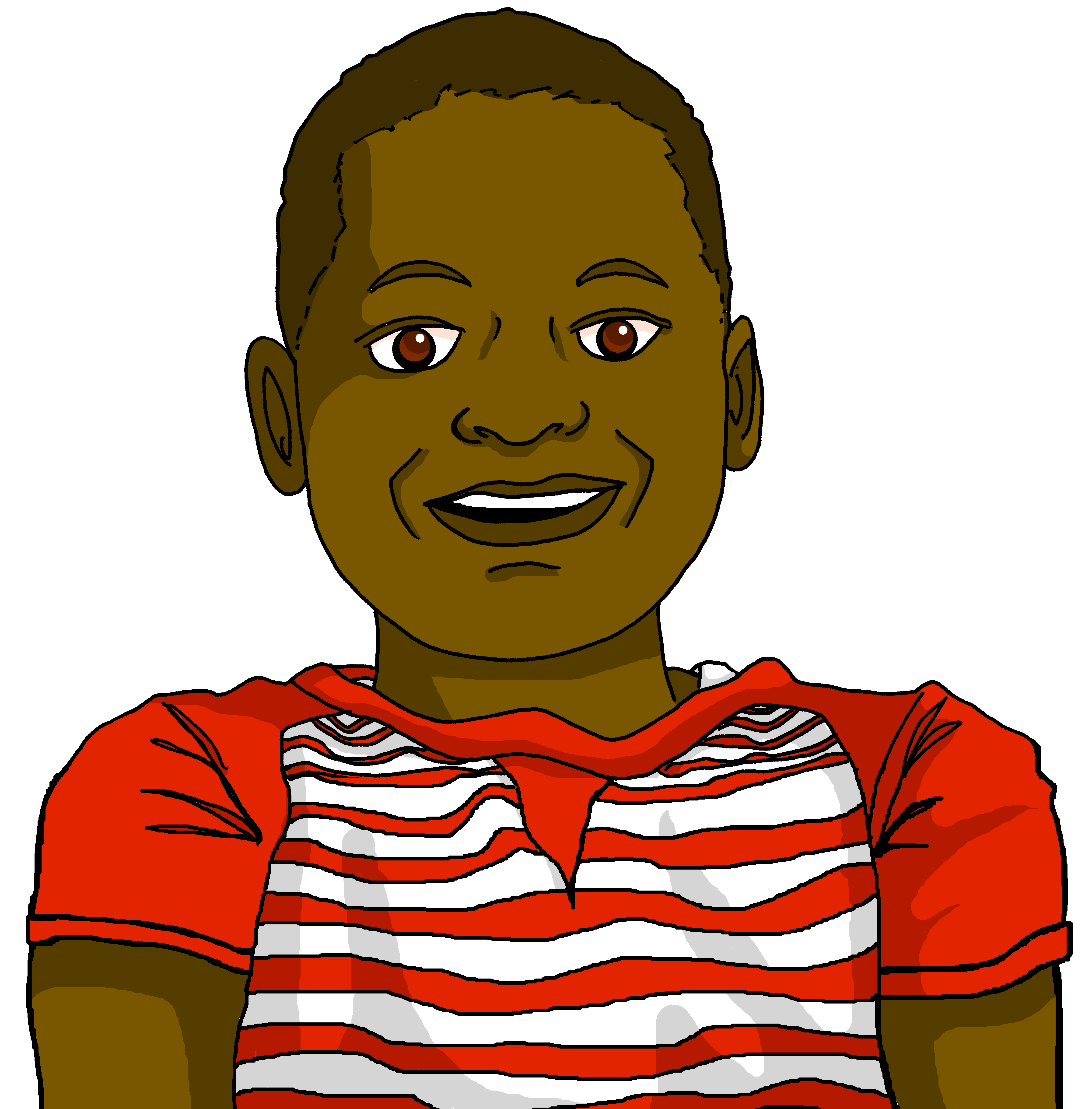 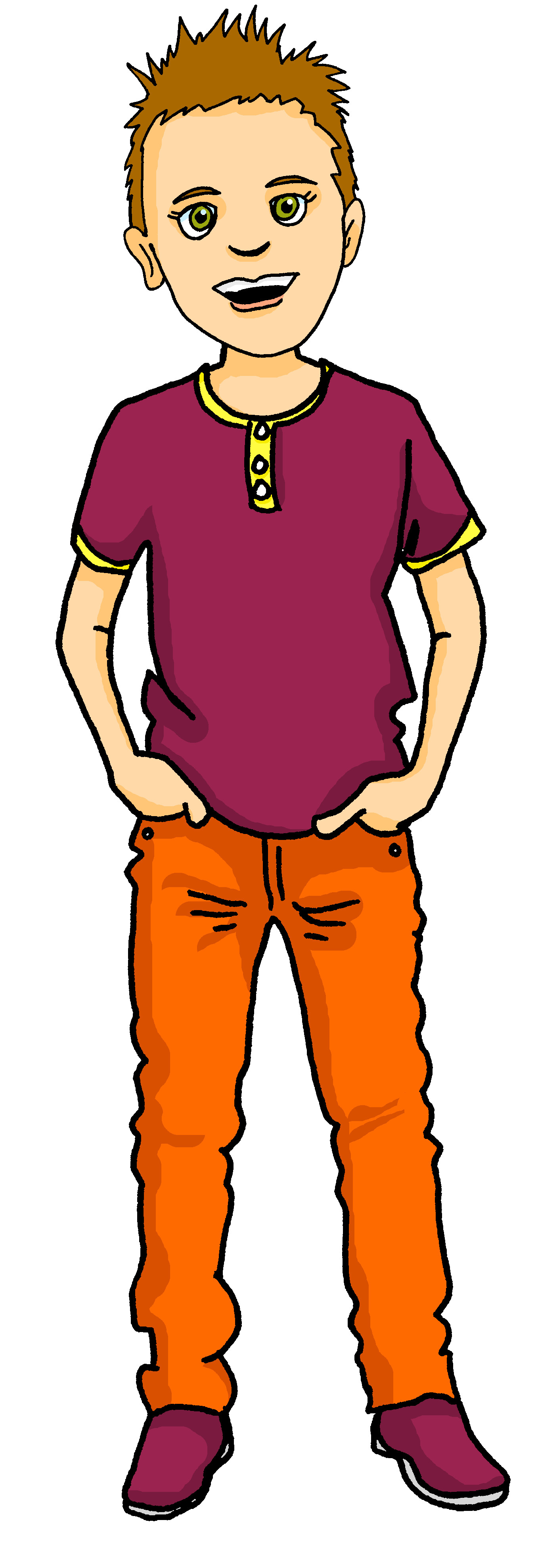 Pierre is talking about what people are doing at the weekend. What is he saying?
écouter
Écris en anglais.
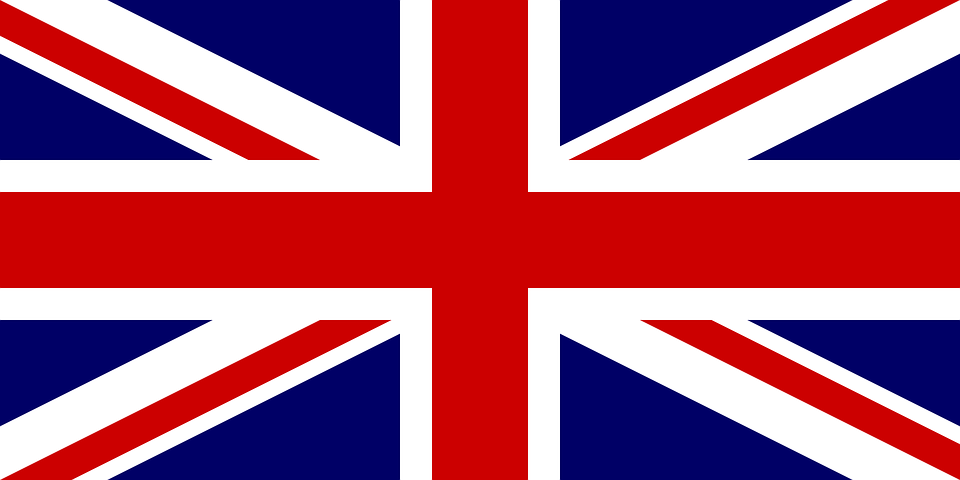 1
___________
___________
____     _______
2
___________
3
____   _______
_______
4
_______
_________    _______
5
Remember: literally, it is match of football.
[Speaker Notes: Timing: 5 minutes 

Aim: to practise aural comprehension and translation of present tense verbs, possessive adjectives and previously taught vocabulary.

Procedure:
Read the title / context of the activity. 
Elicit the English for Jean-Michel’s speech bubble to revisit the meaning of ‘de’ in this context, i.e. I am Pierre’s cousin (the cousin of Pierre).
Do number 1 with them. Click to listen, pupils write the missing English words.
Bring up the answer.
Pupils listen to 2-5 and write the missing word or words.
Click to reveal answers.

Transcript:
1. Je regarde un film le samedi.2. Mylène passe le weekend avec ma soeur.
3. Médor mange mon déjeuner !
4. Papa prépare le déjeuner à la maison.
5. J’écoute un match de football à la radio.]
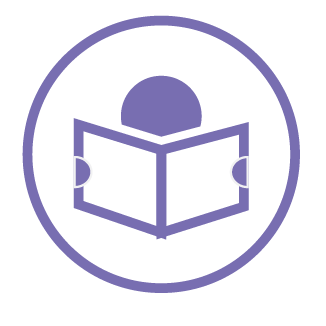 Follow up 4:
Écris en anglais.
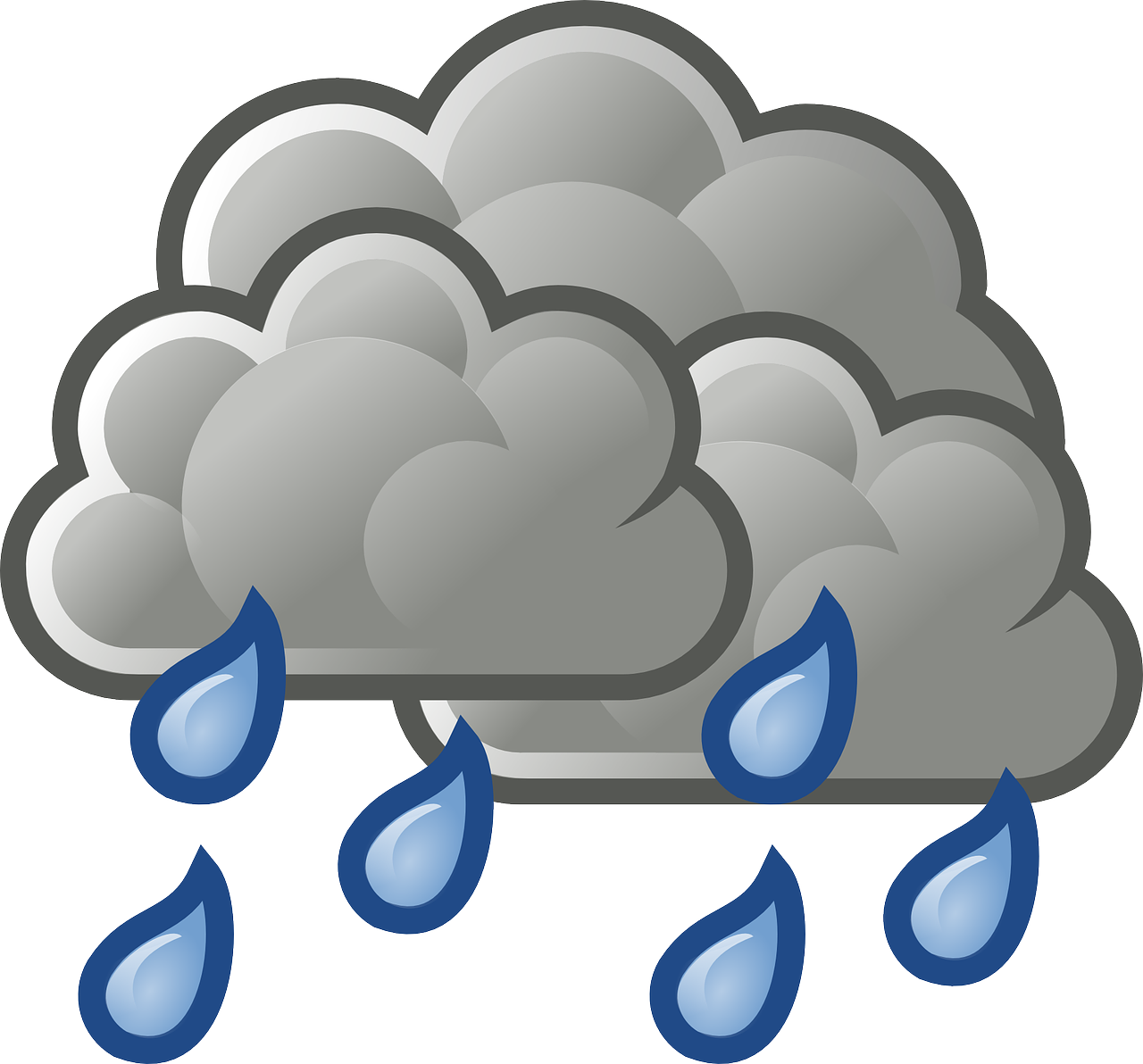 lire
l’amie
l’ami
voici
passer
5
ma
4
ta
ton
le déjeuner
3
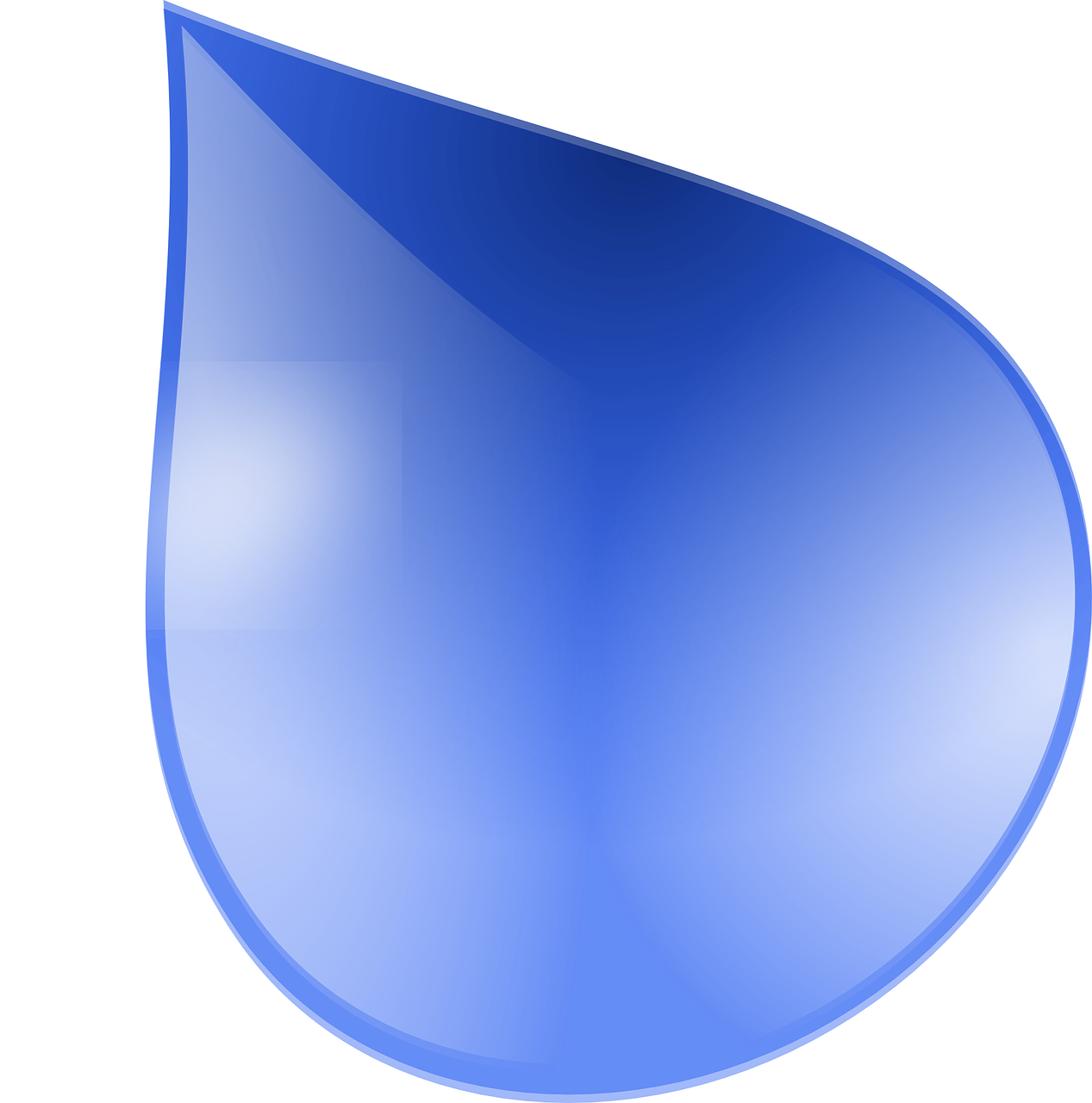 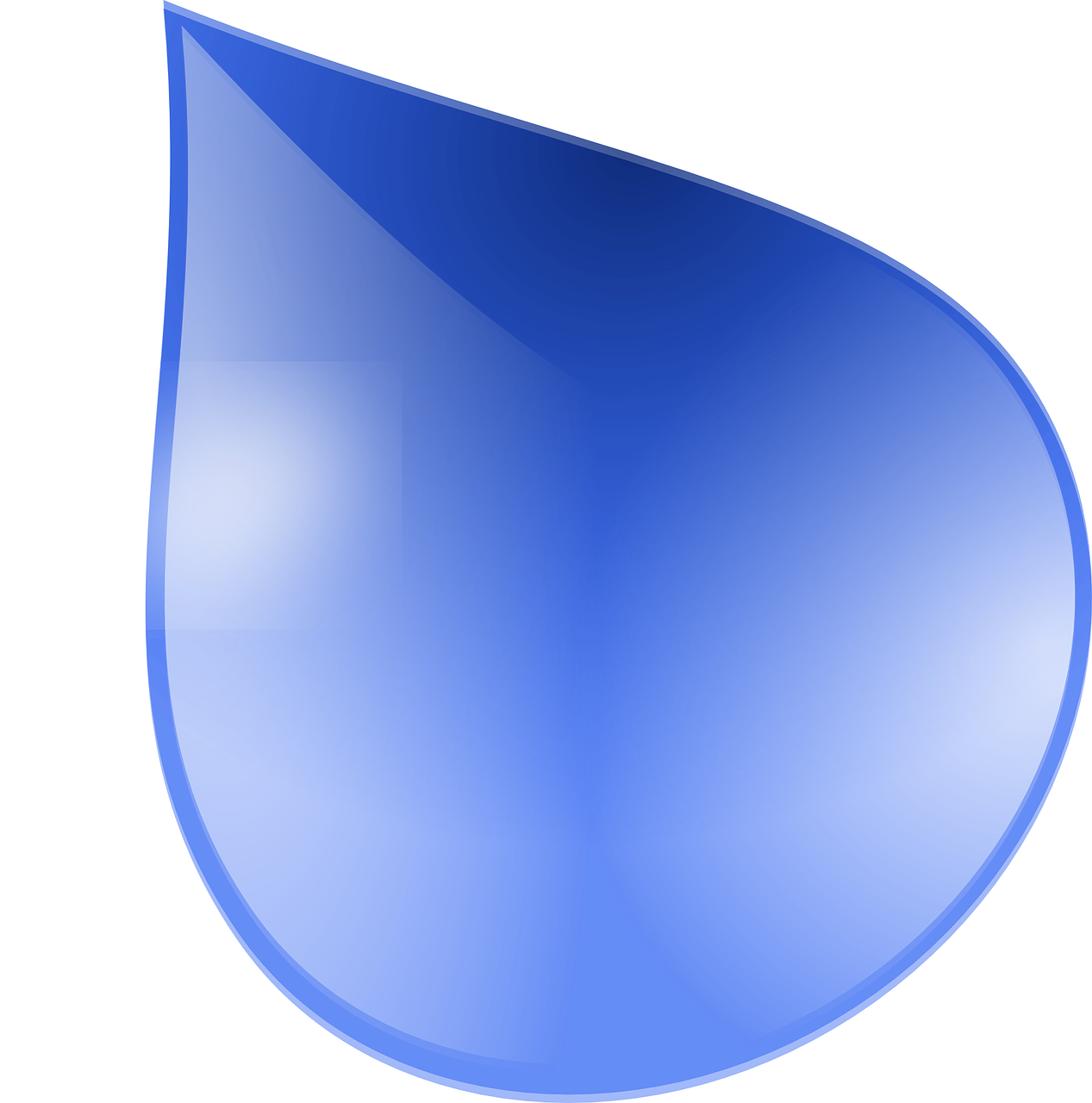 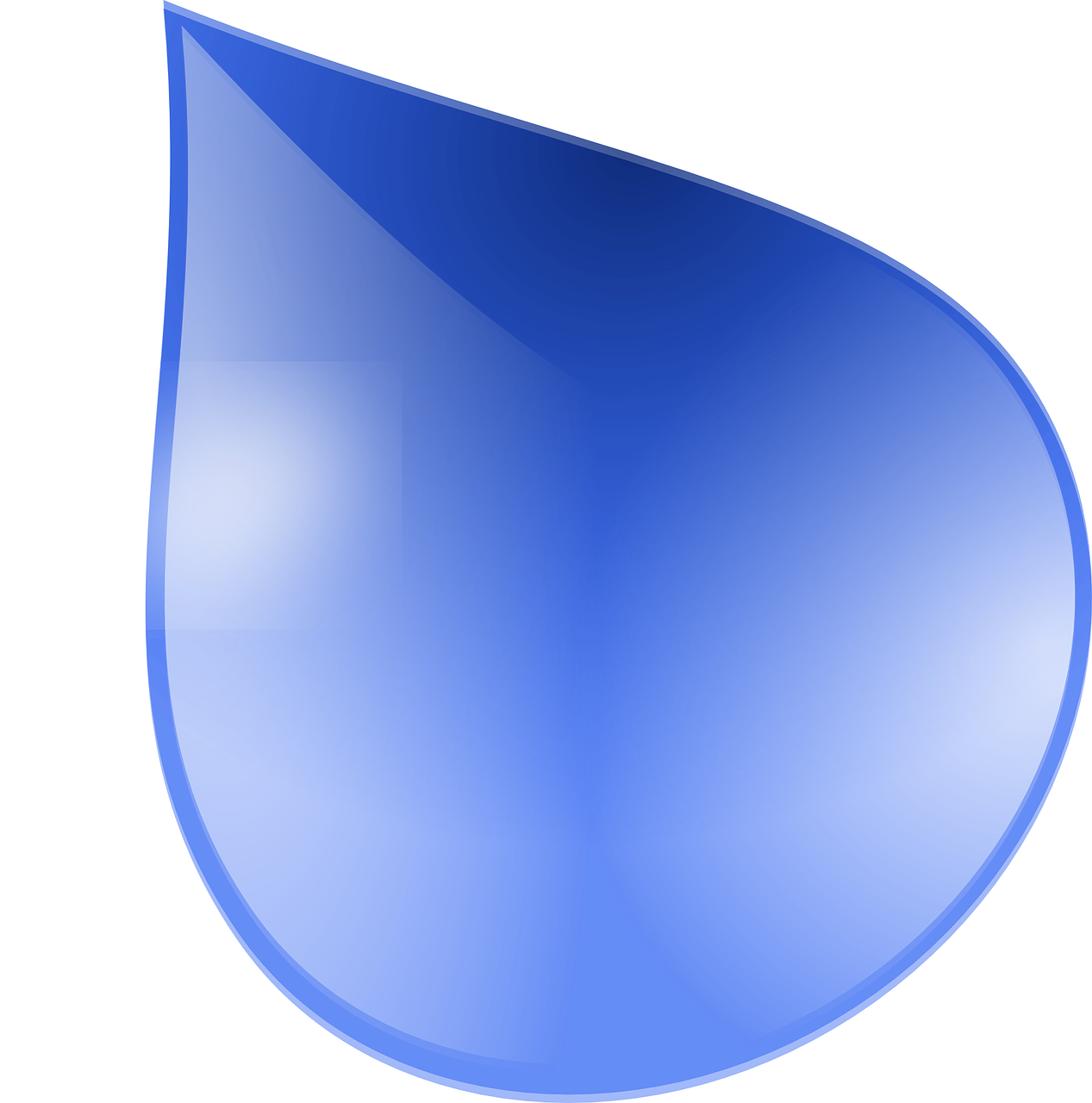 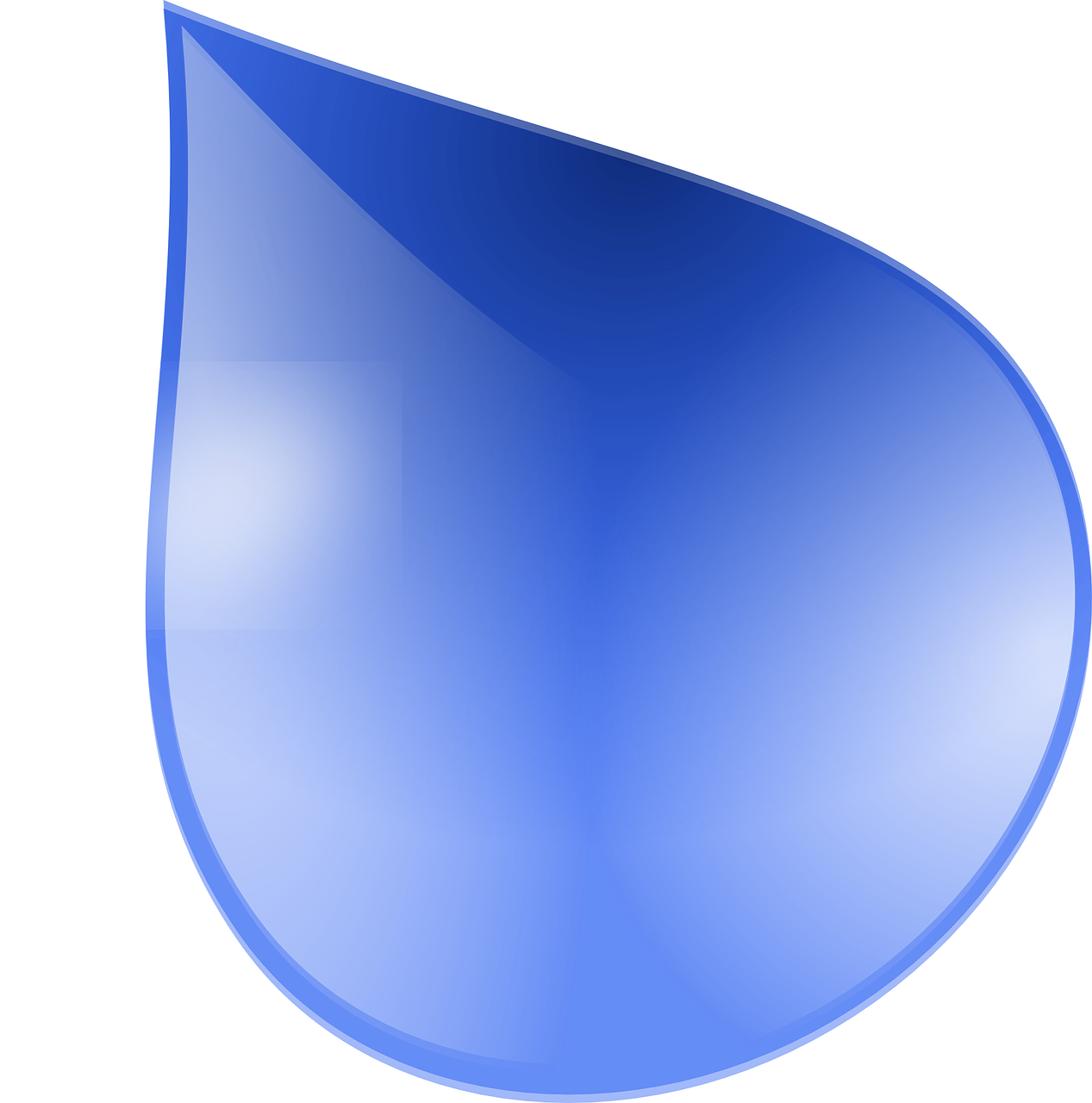 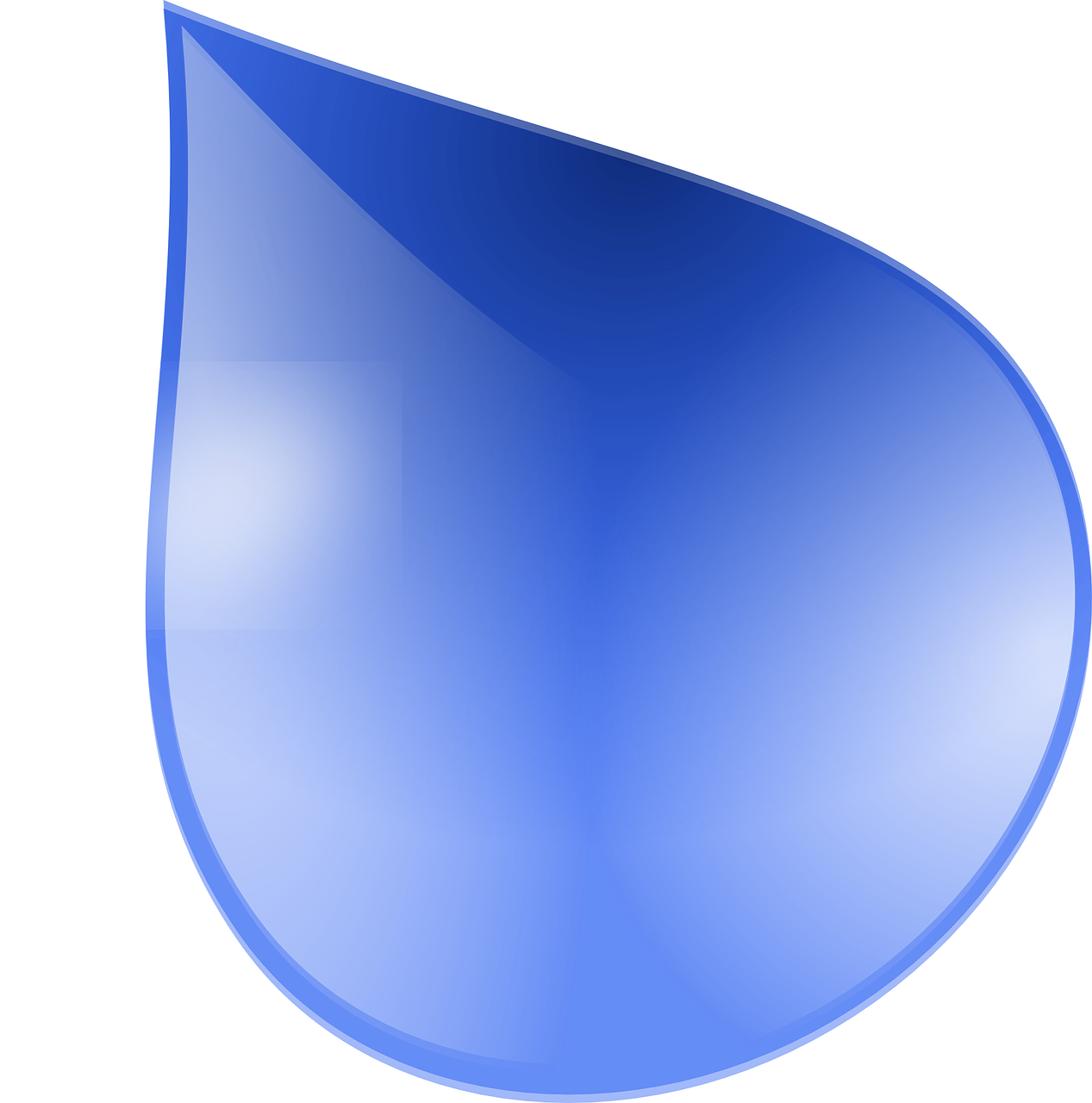 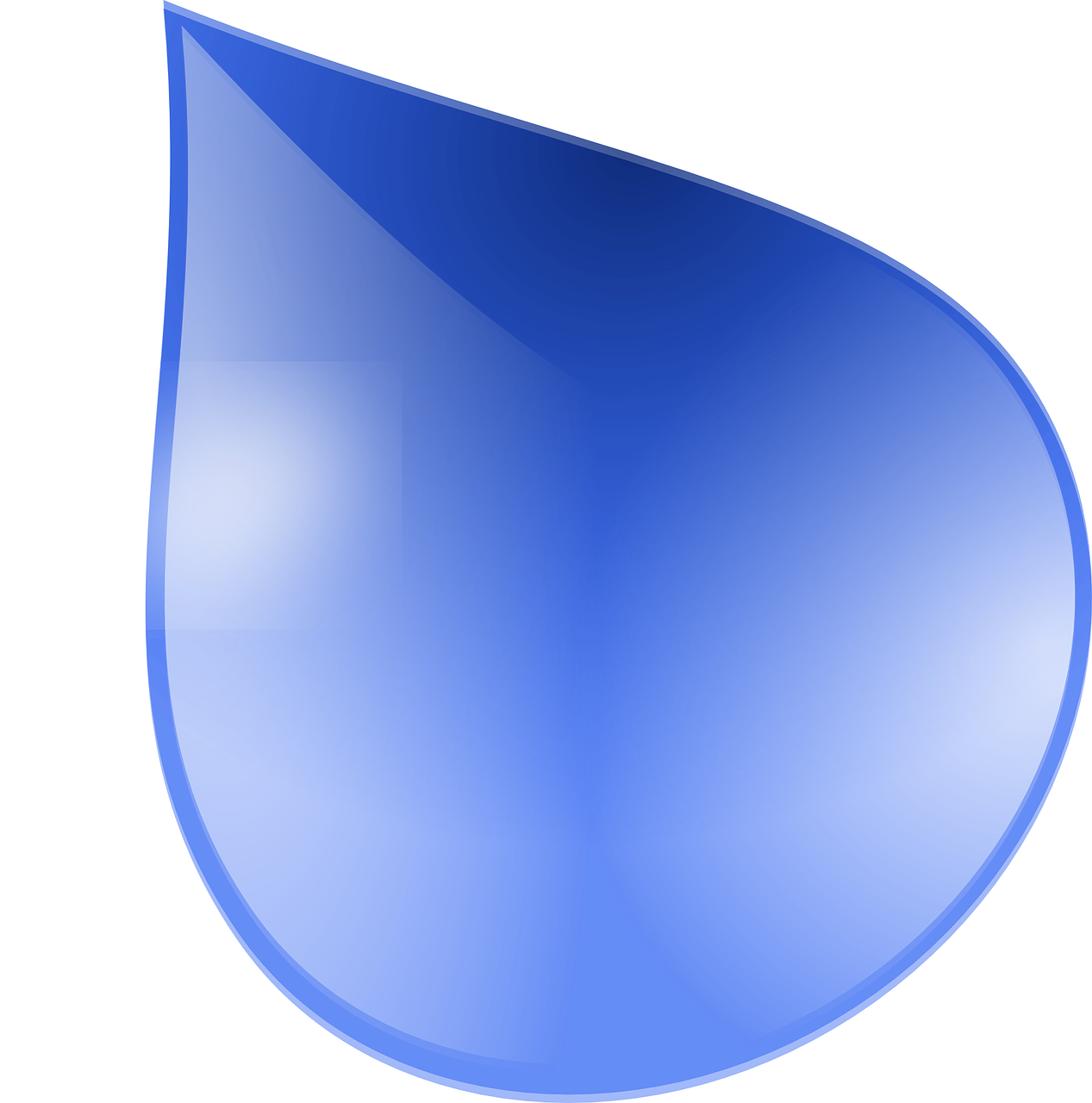 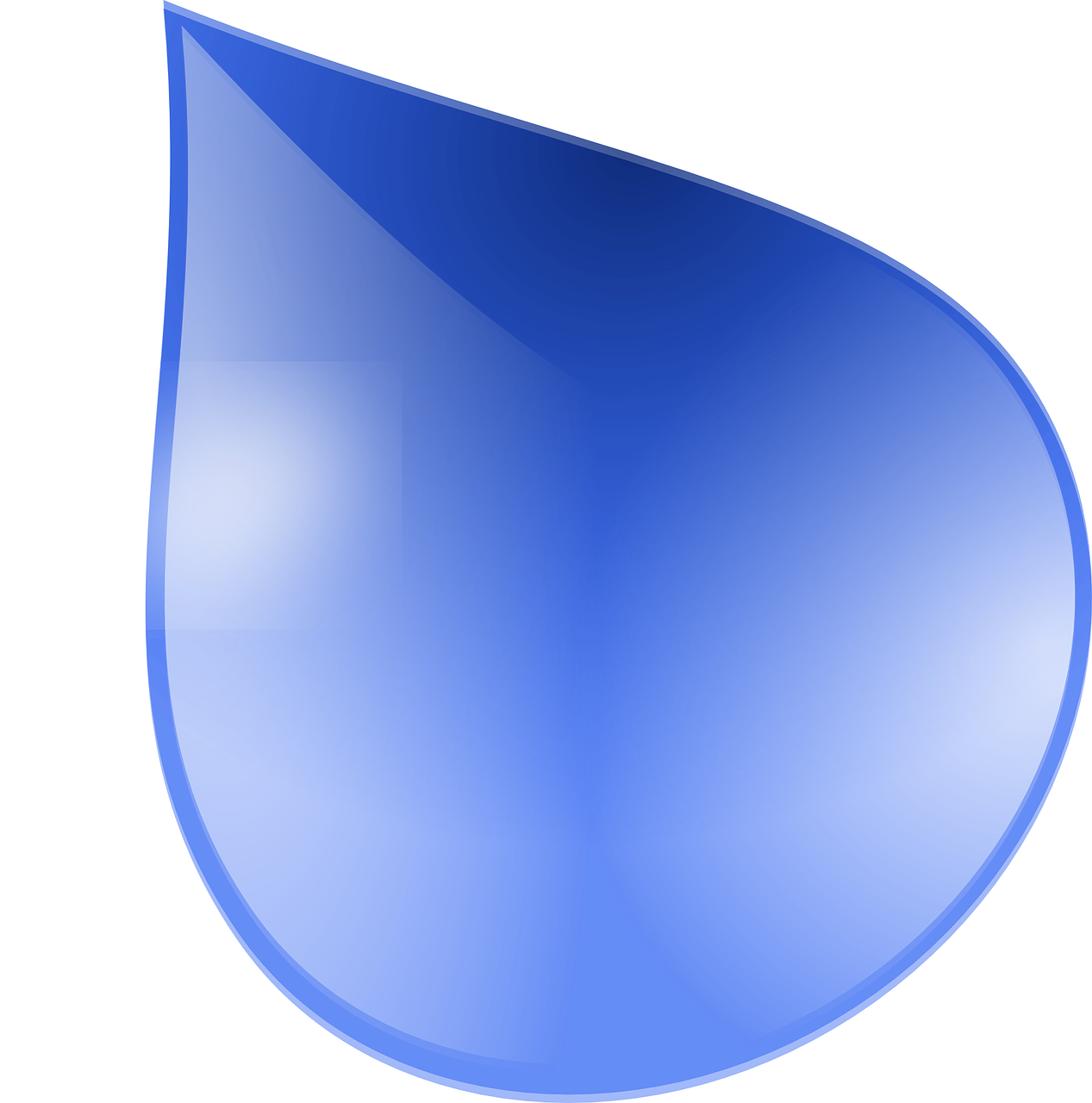 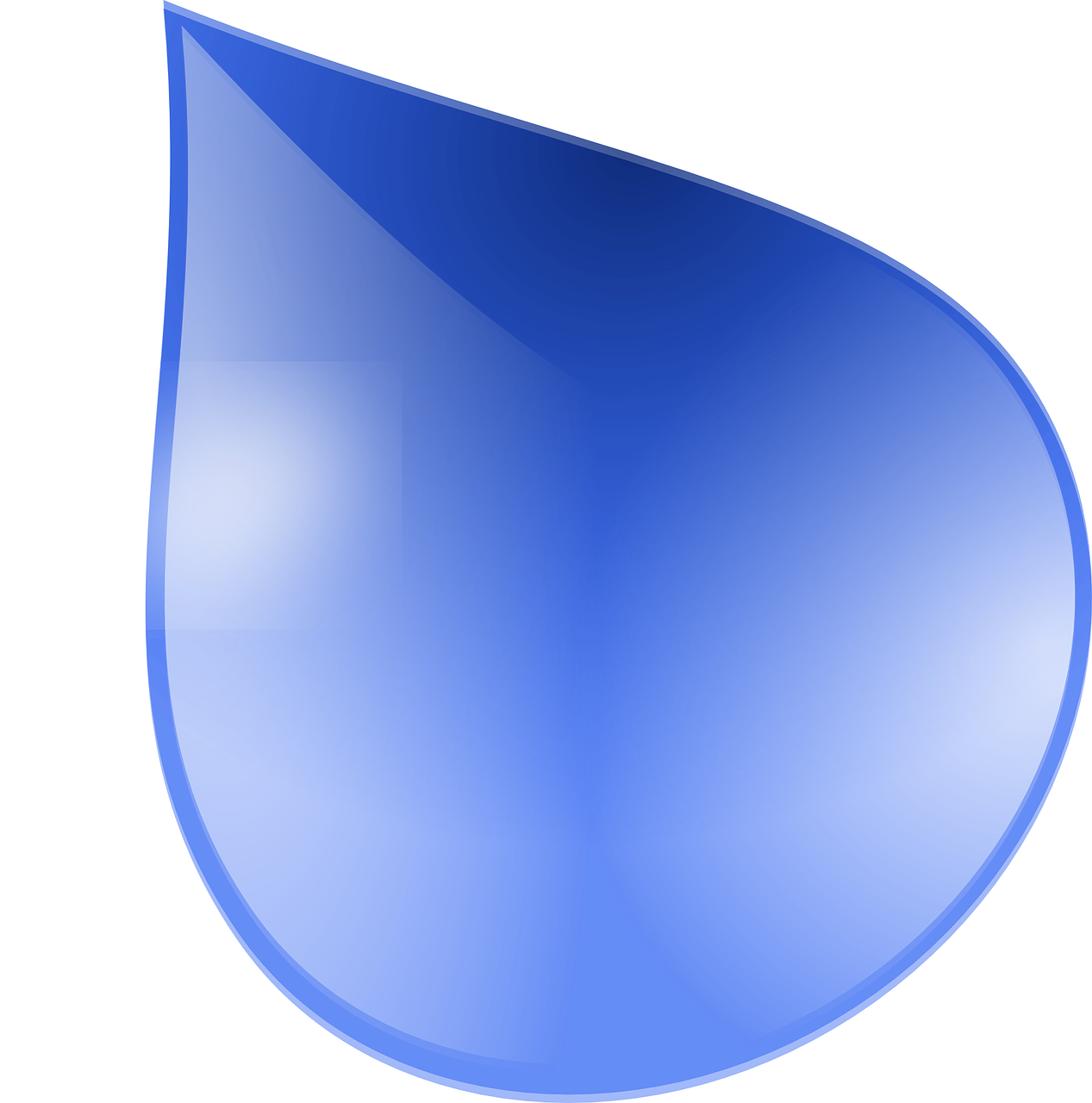 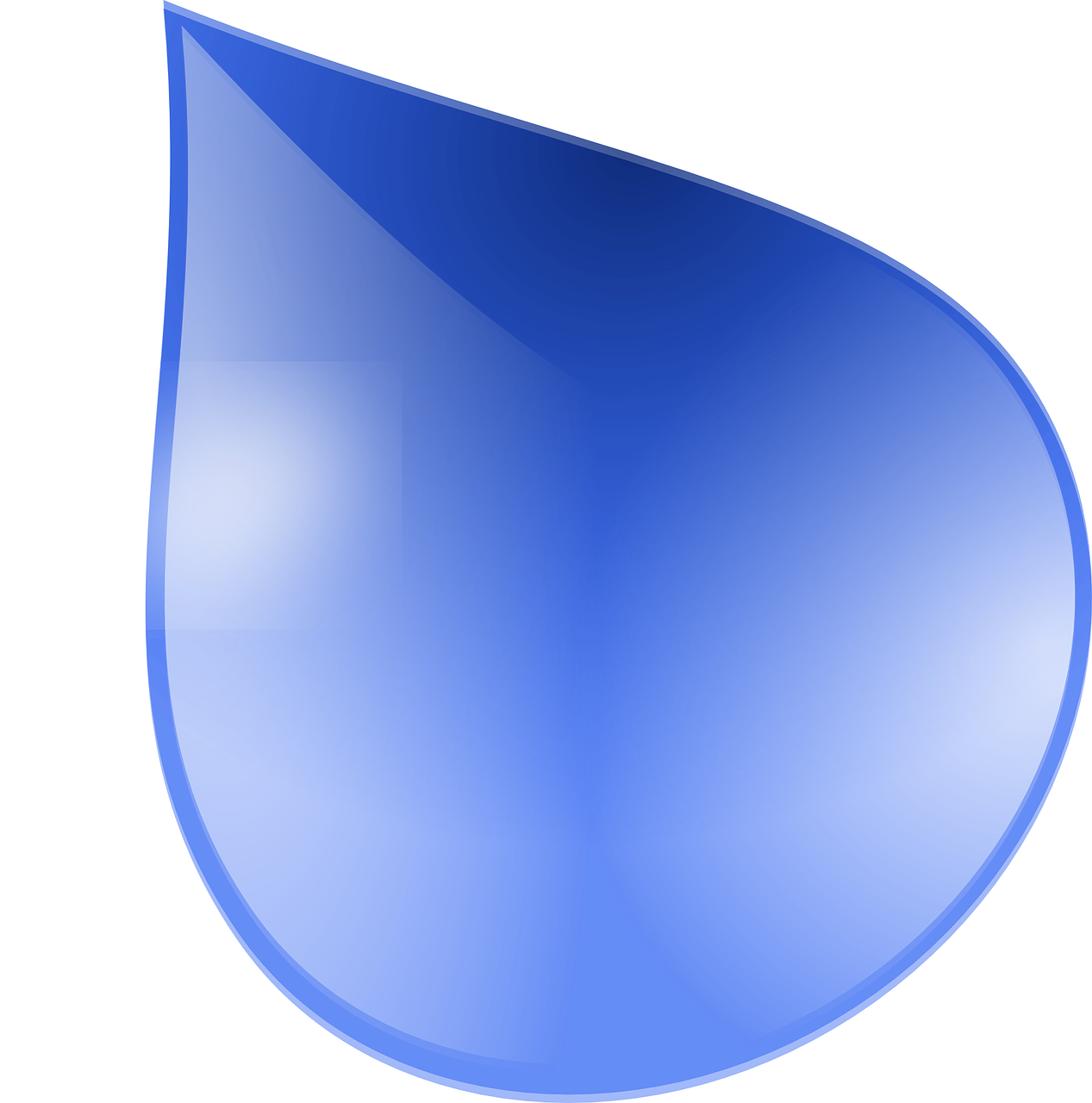 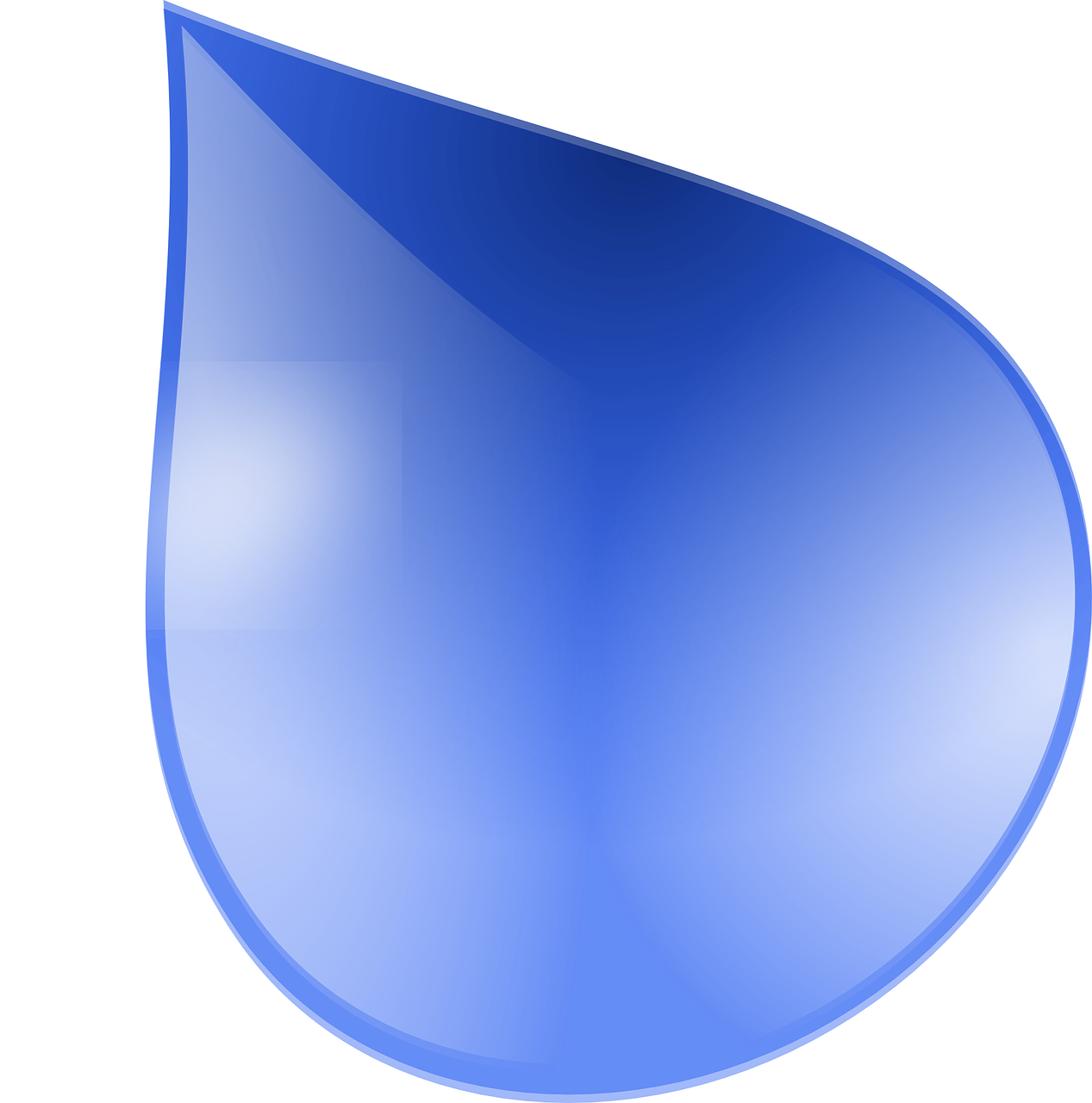 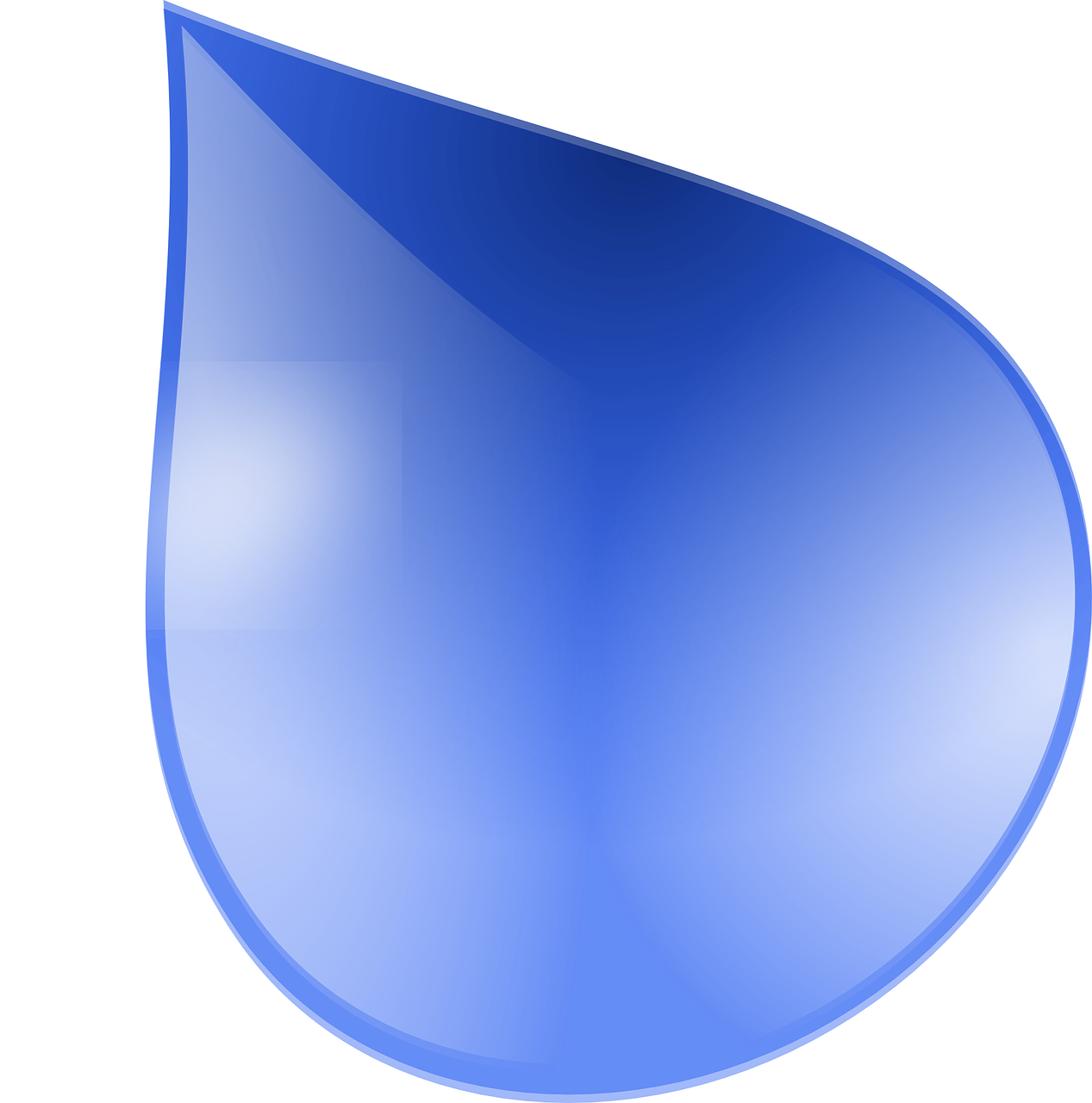 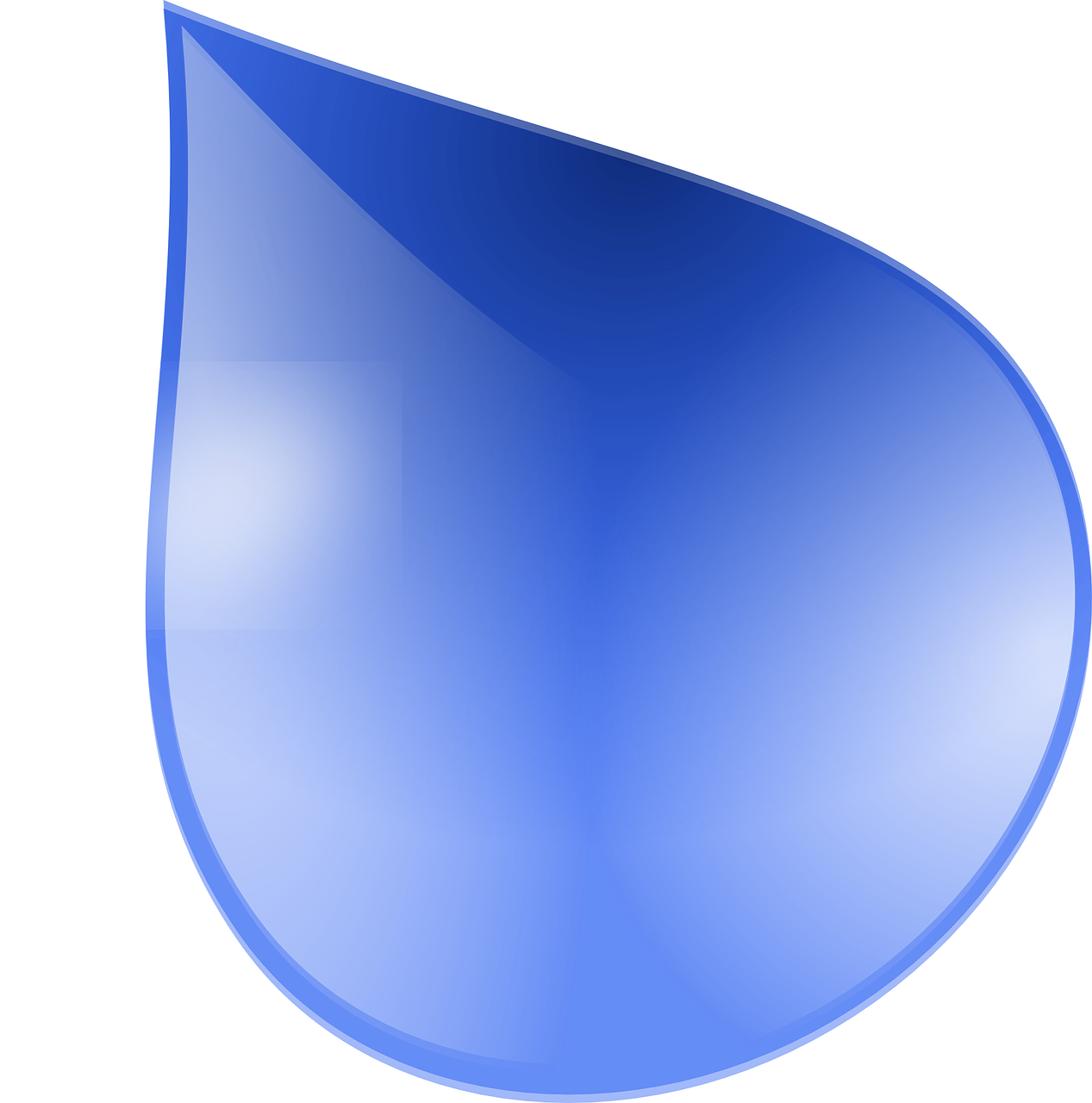 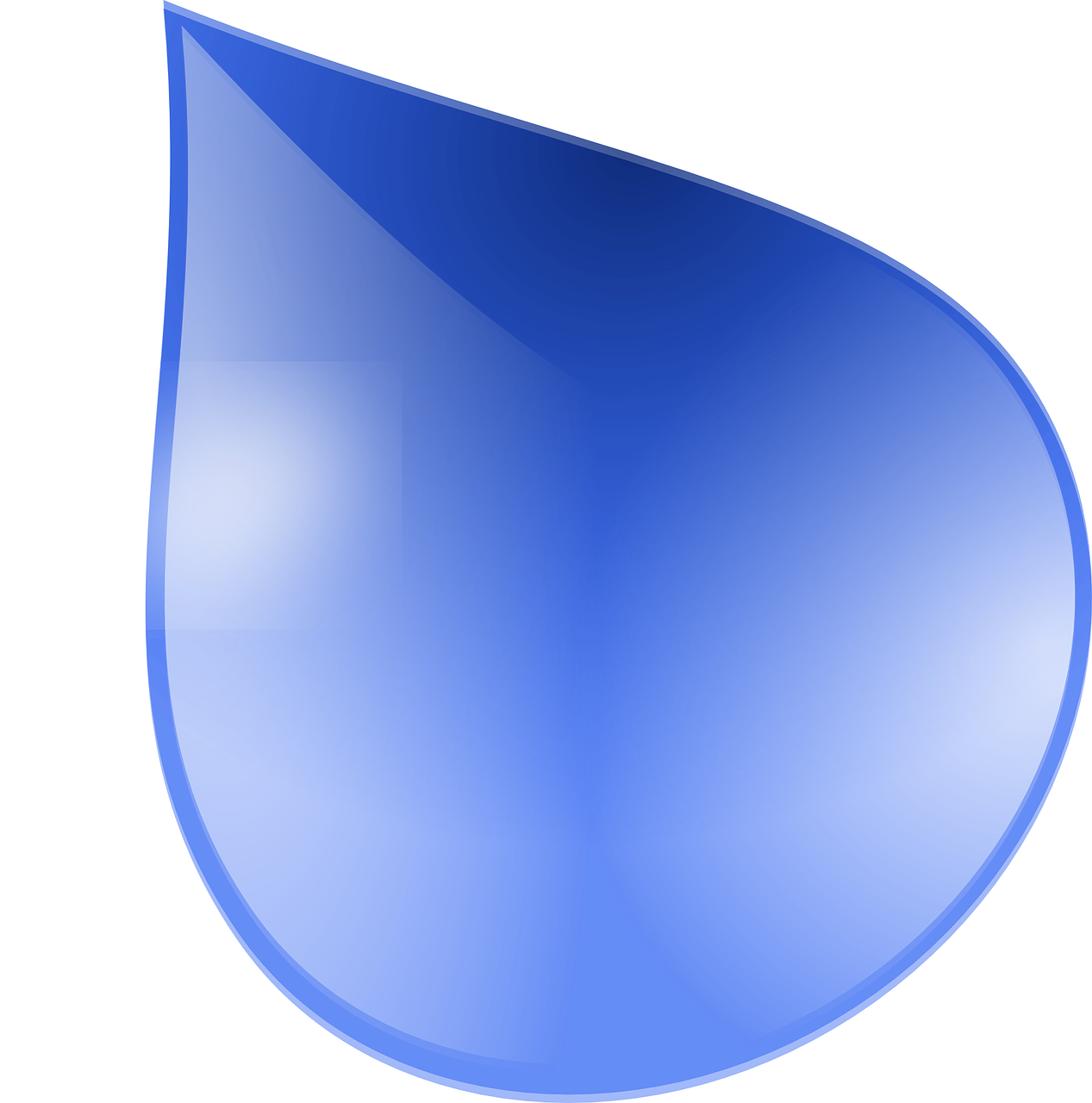 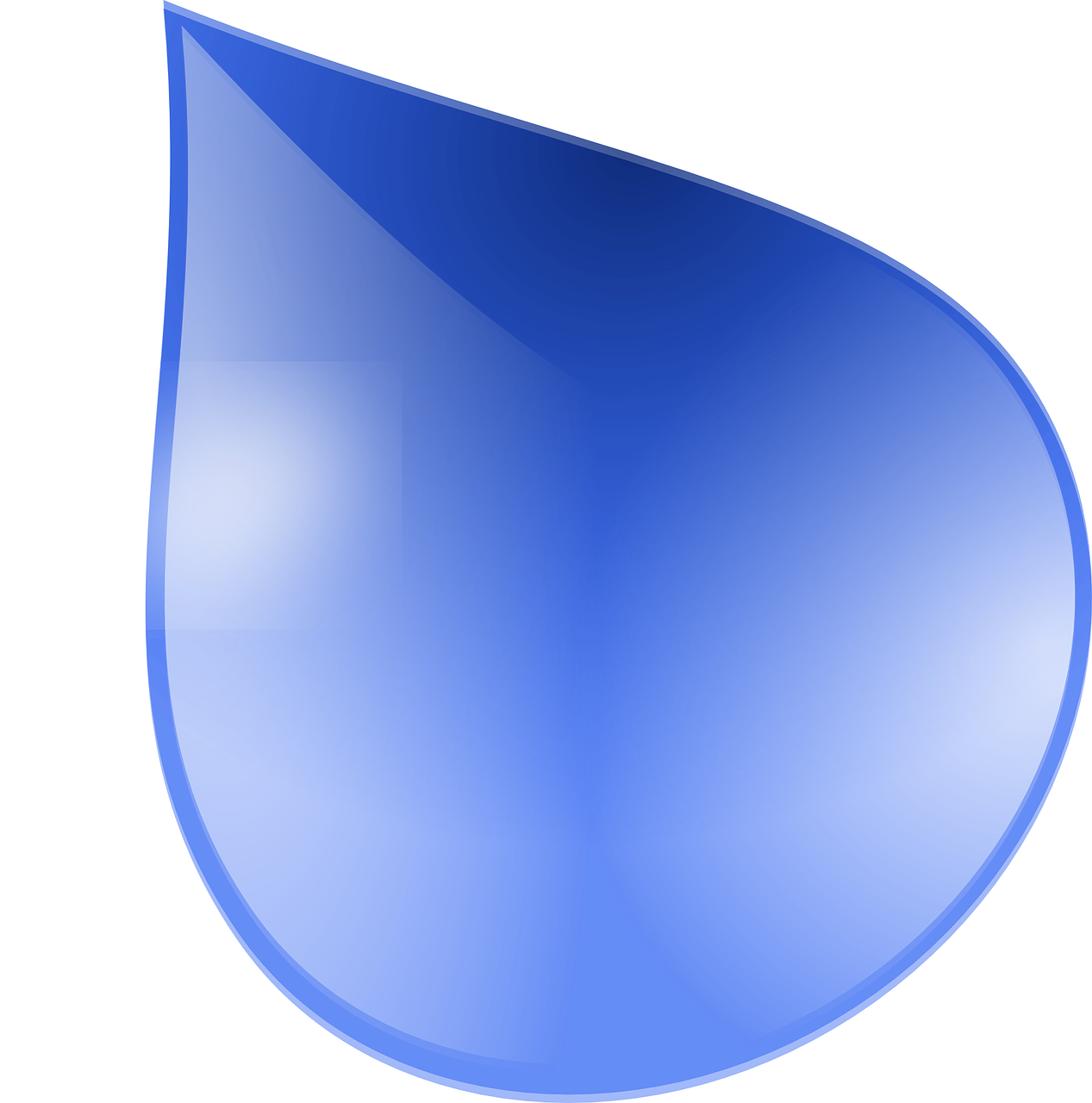 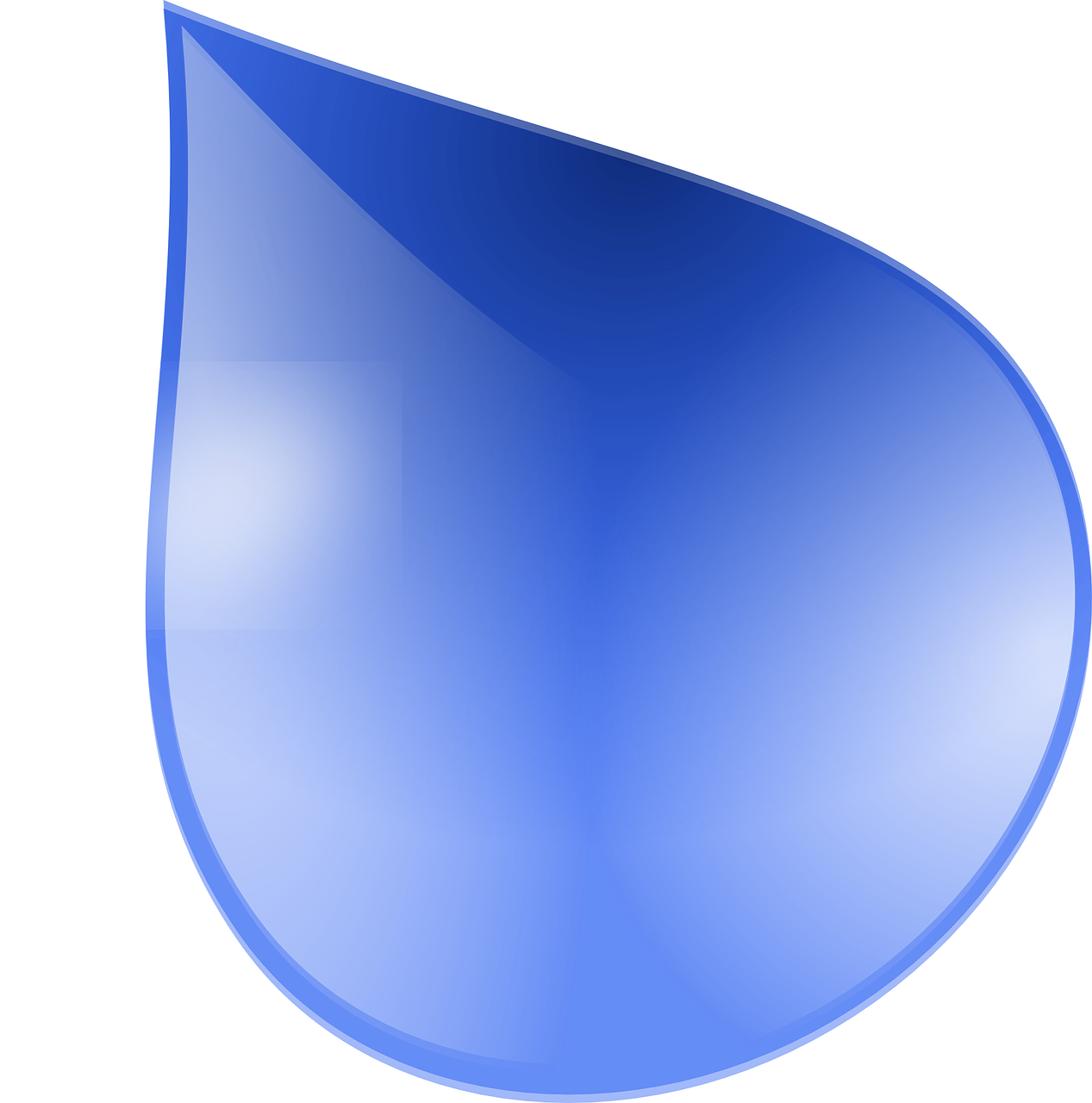 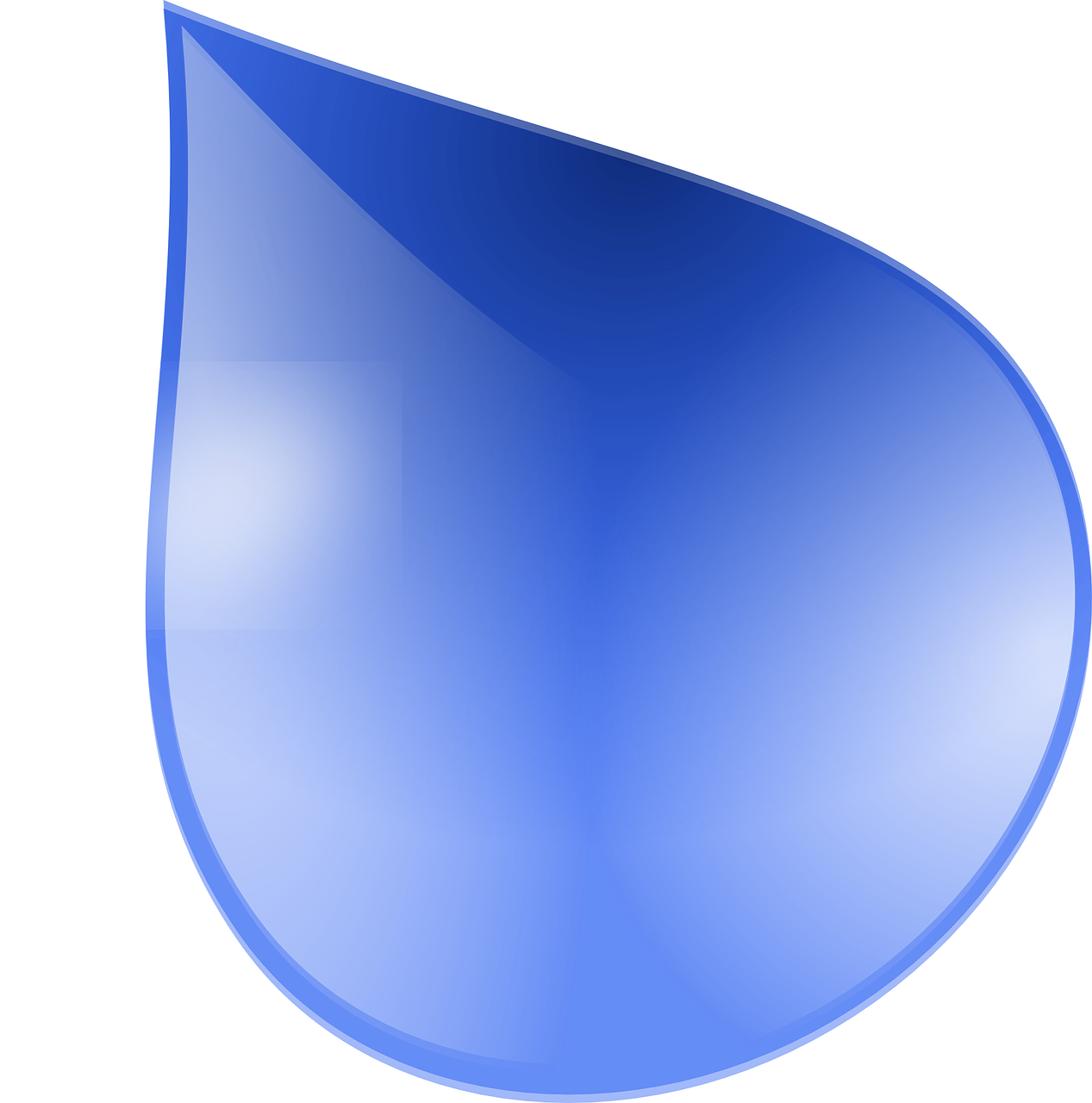 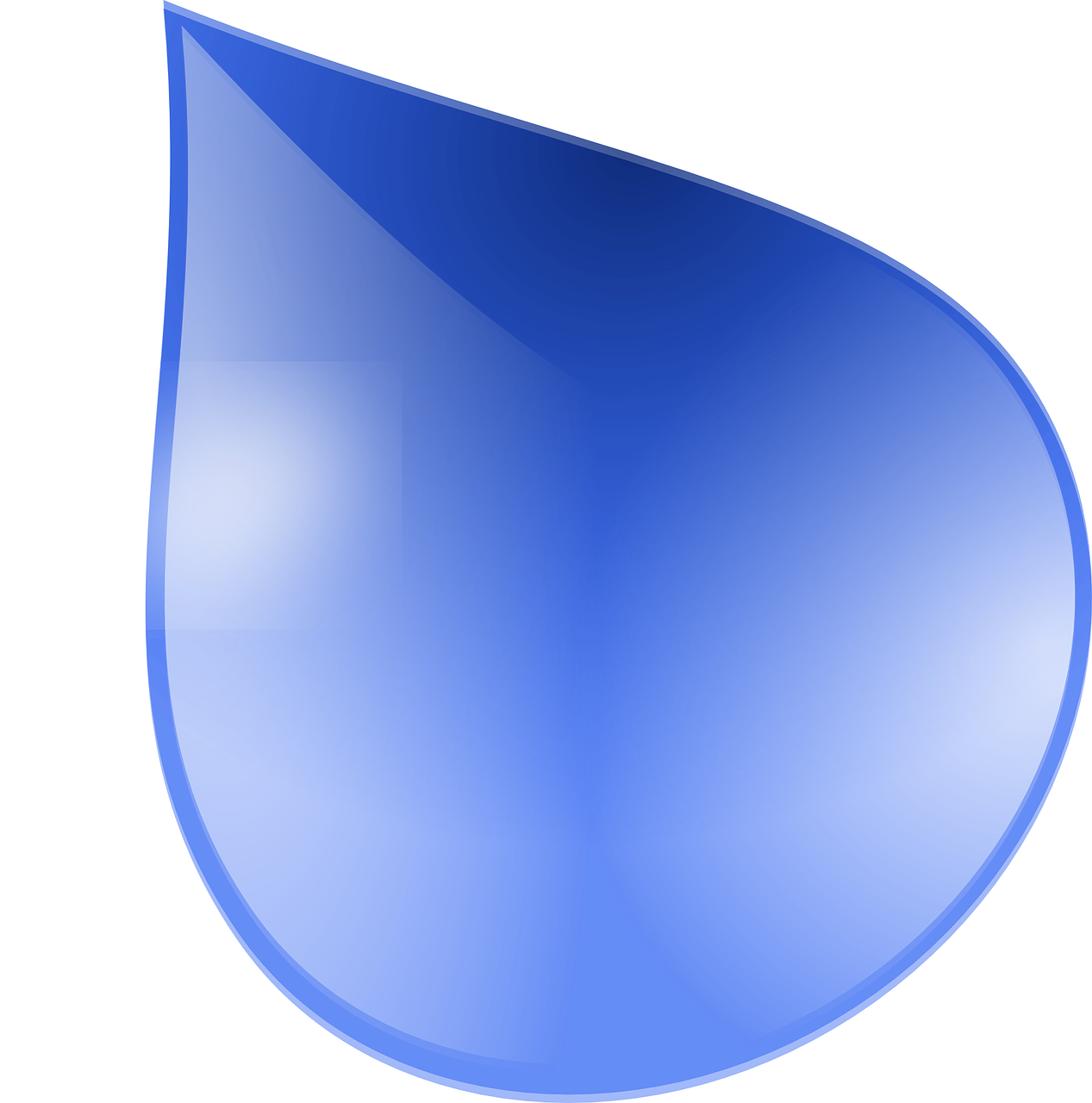 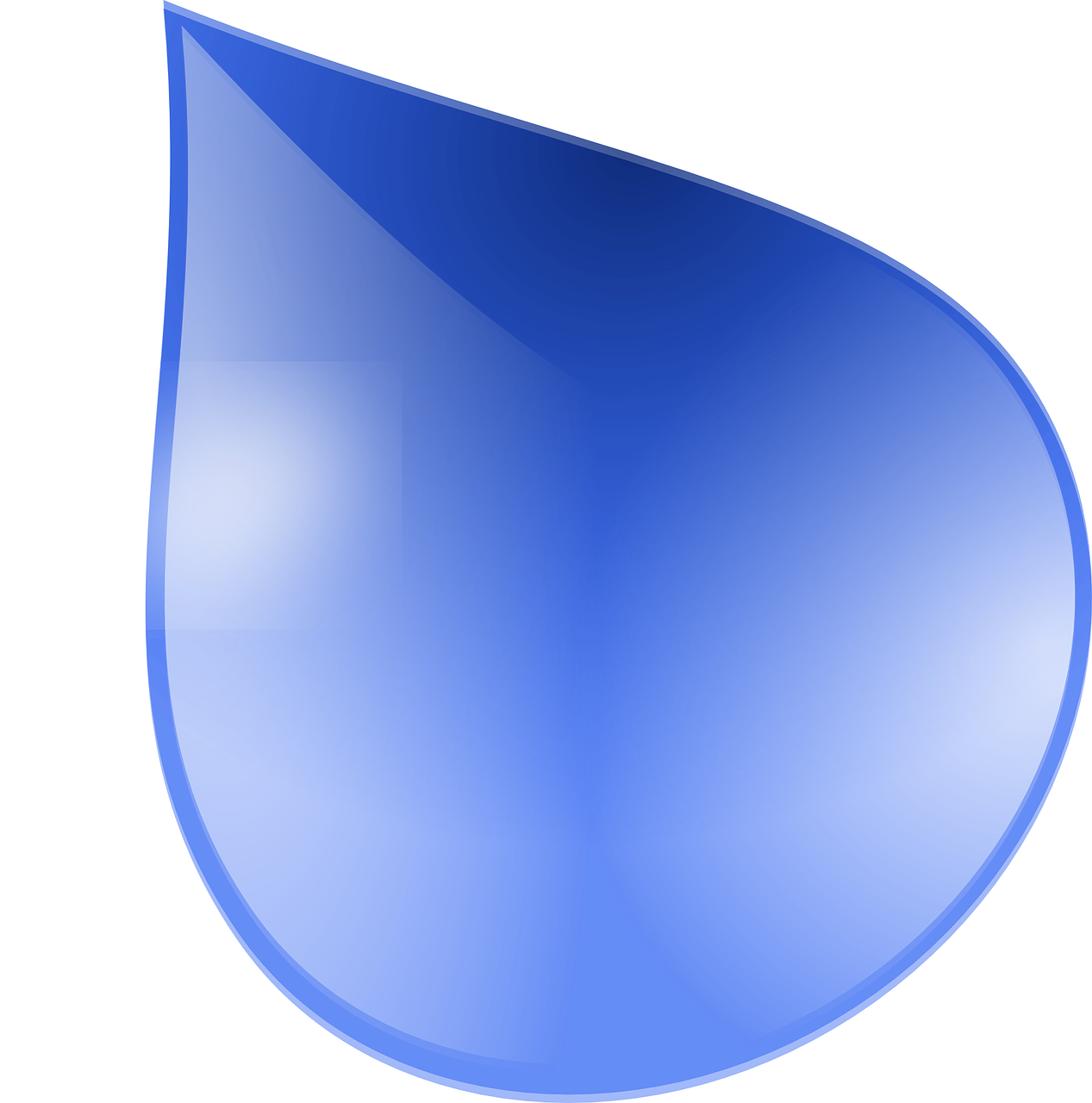 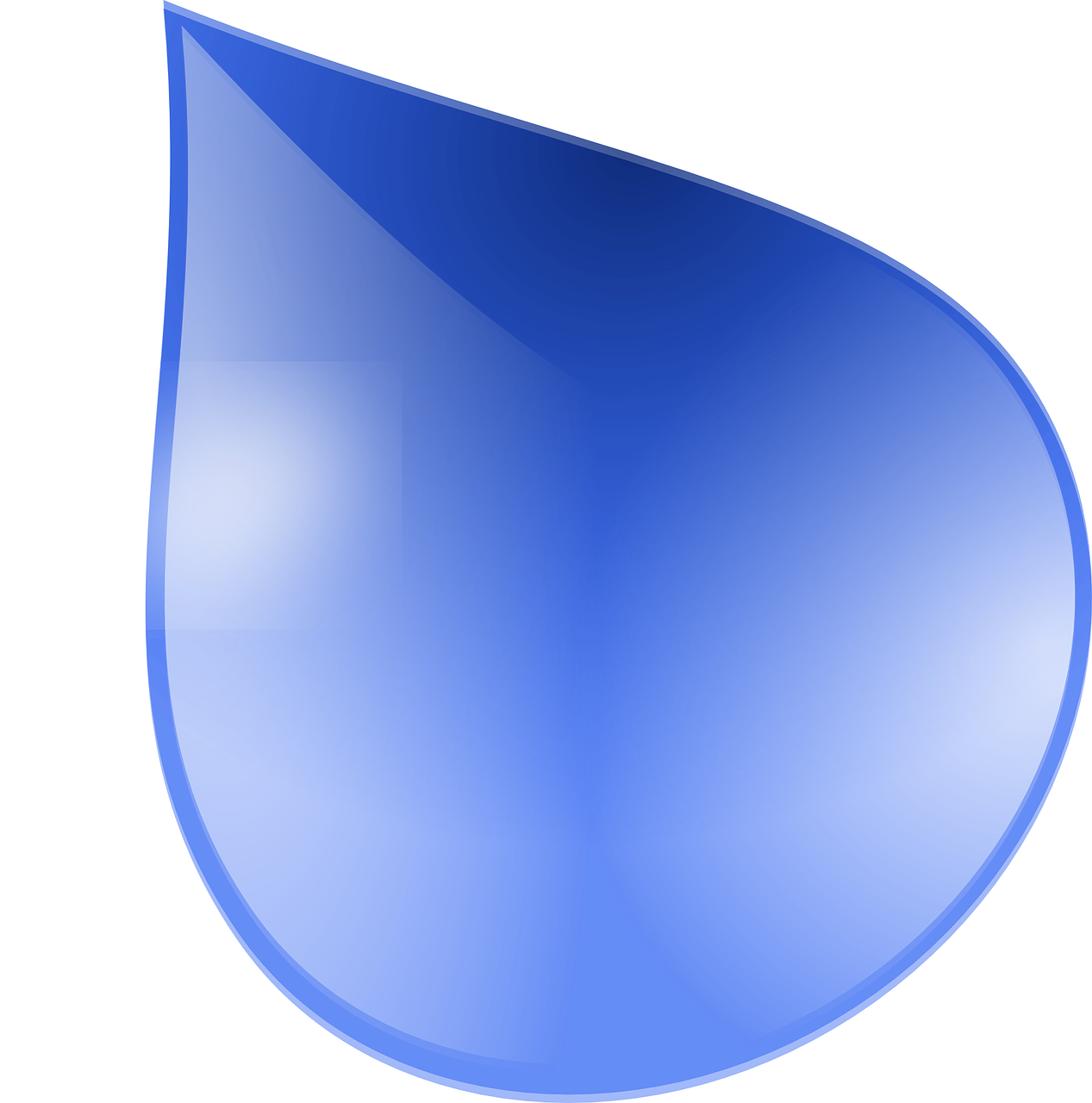 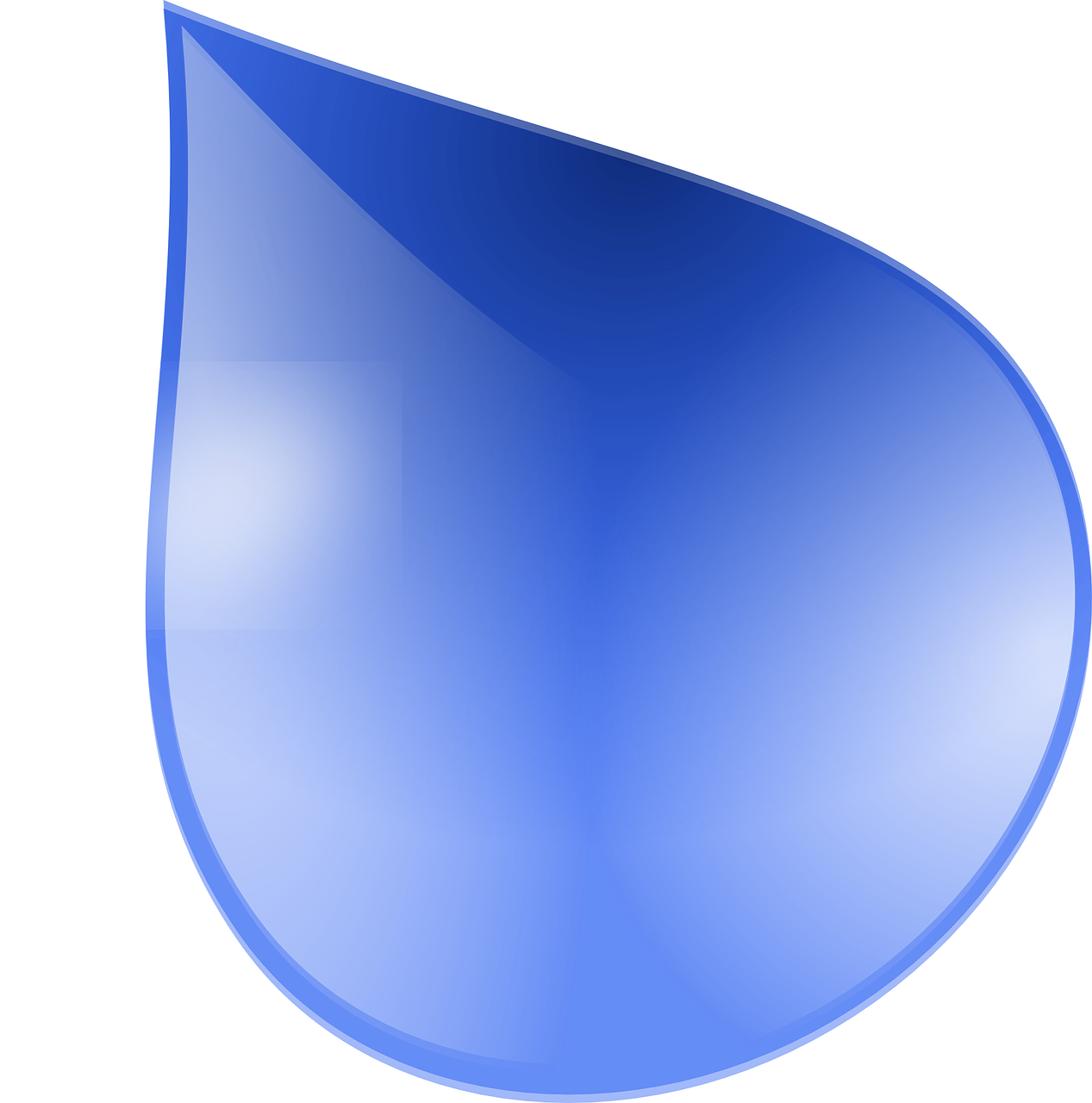 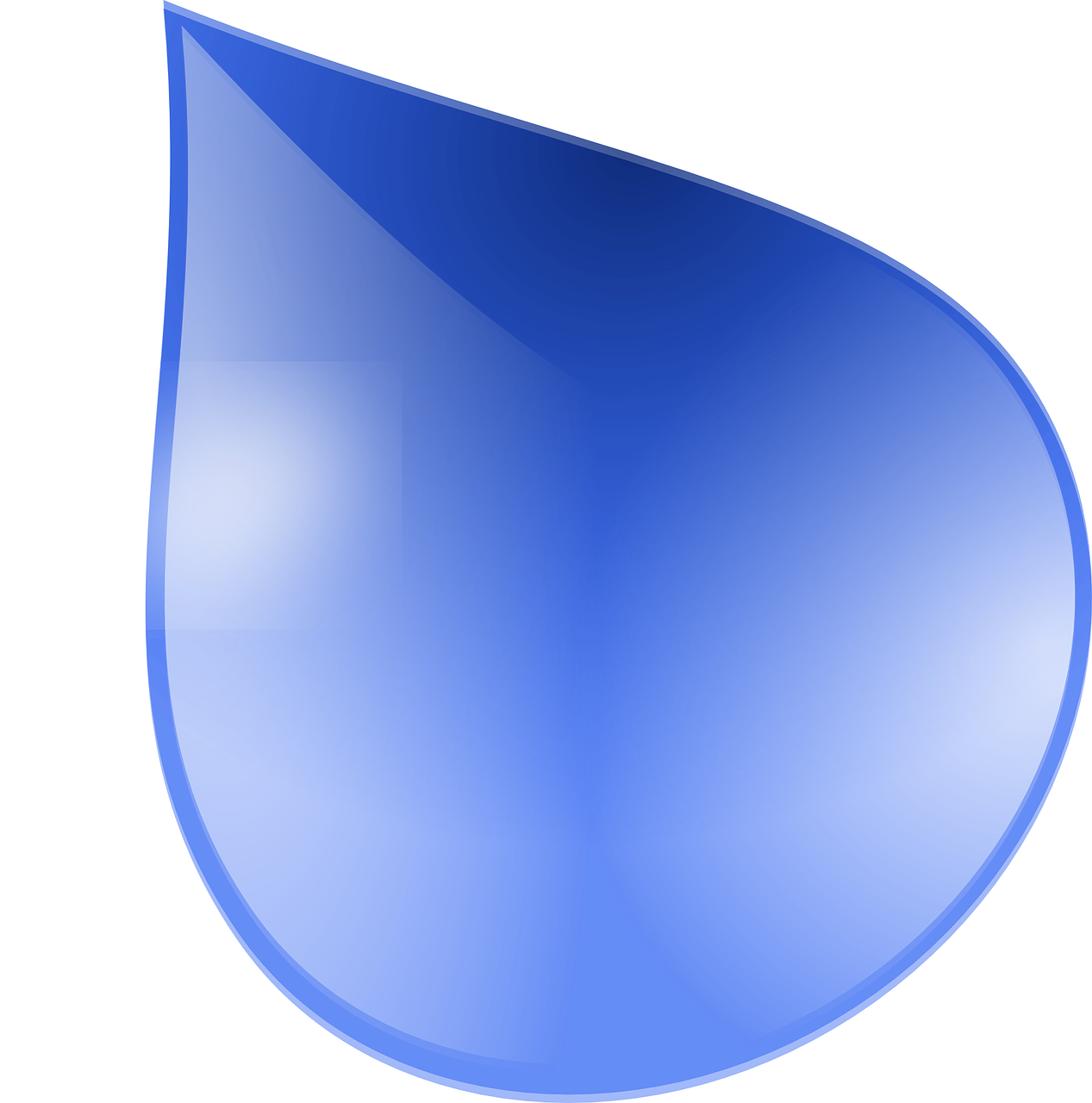 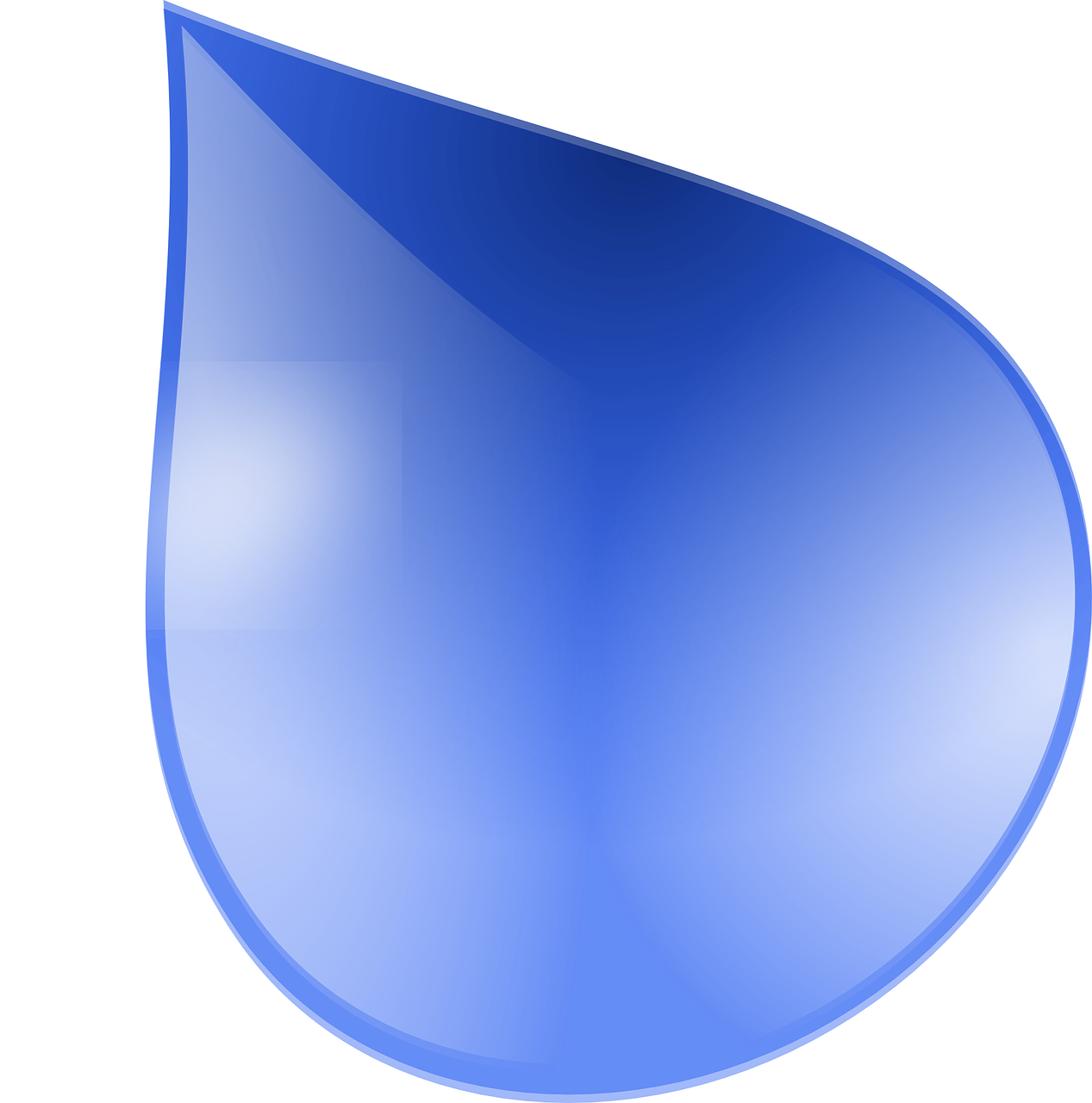 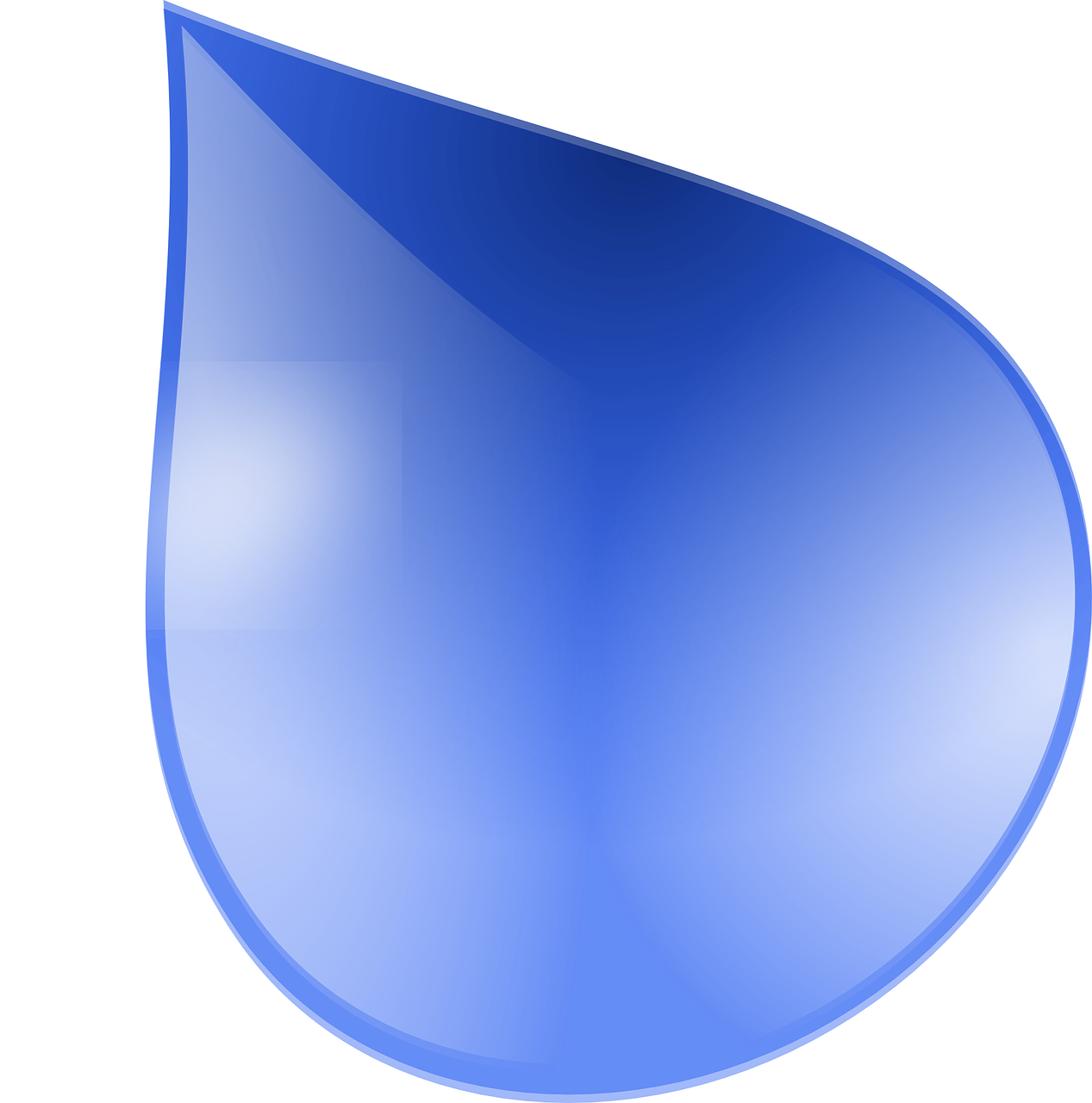 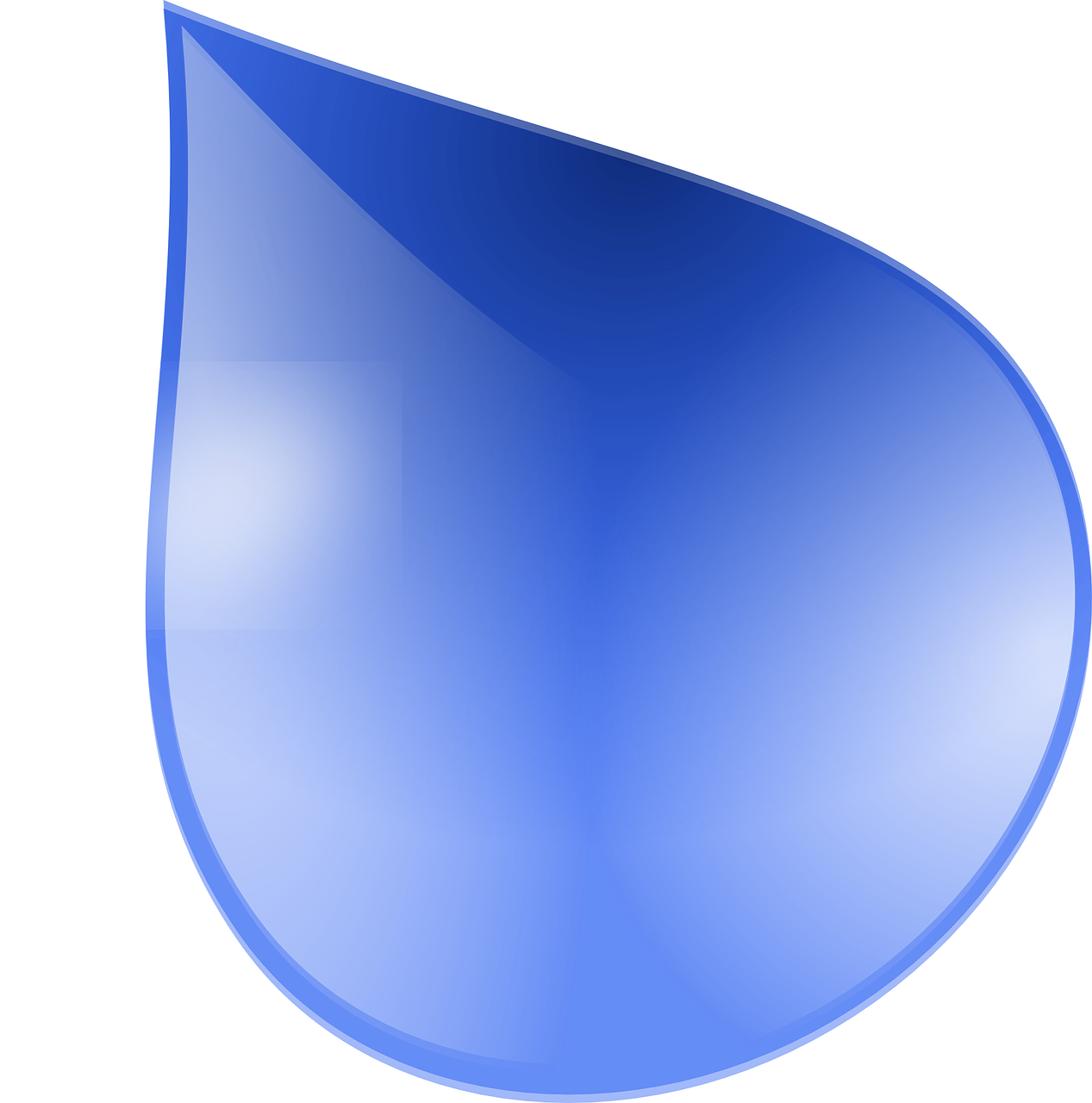 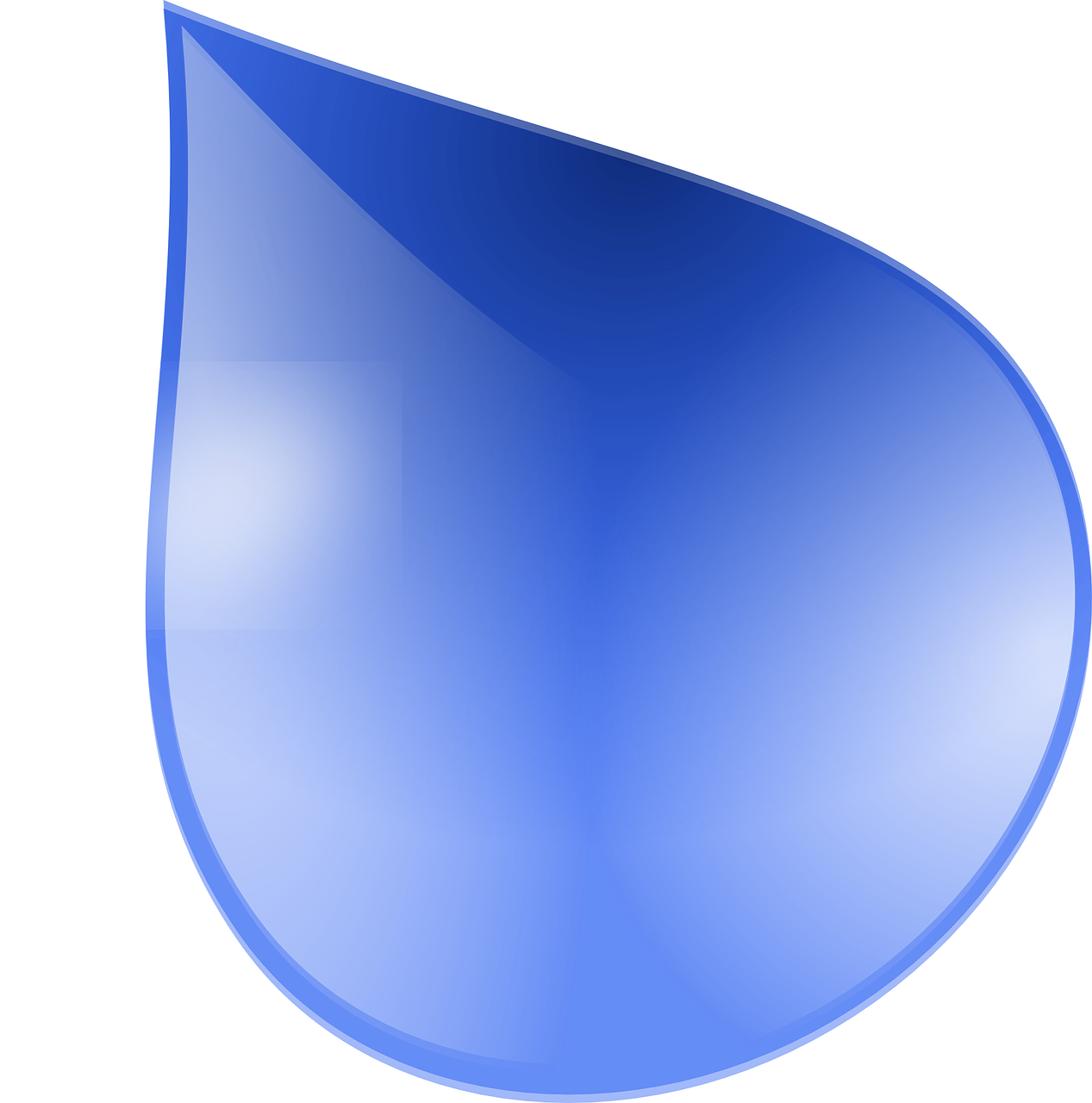 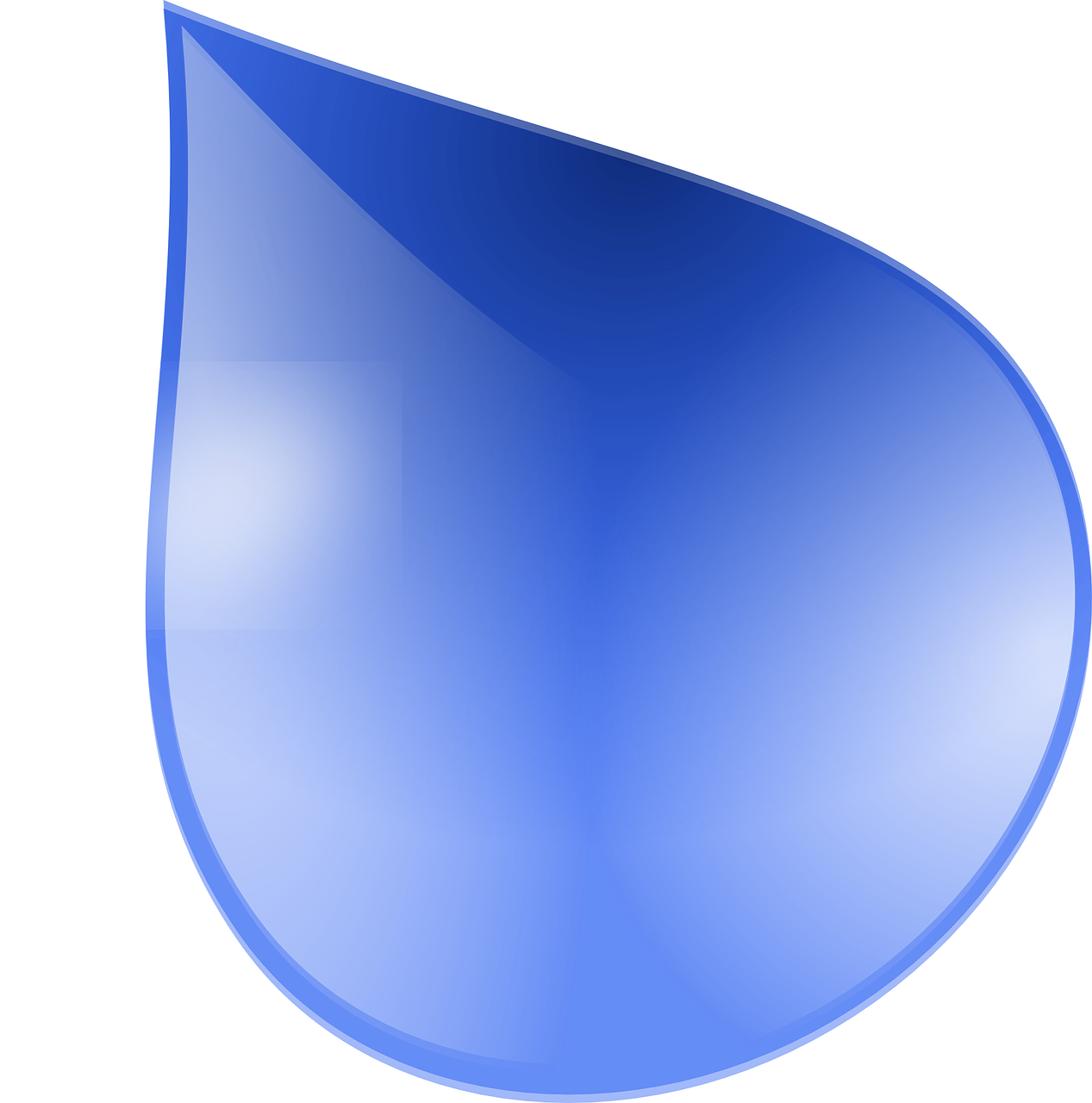 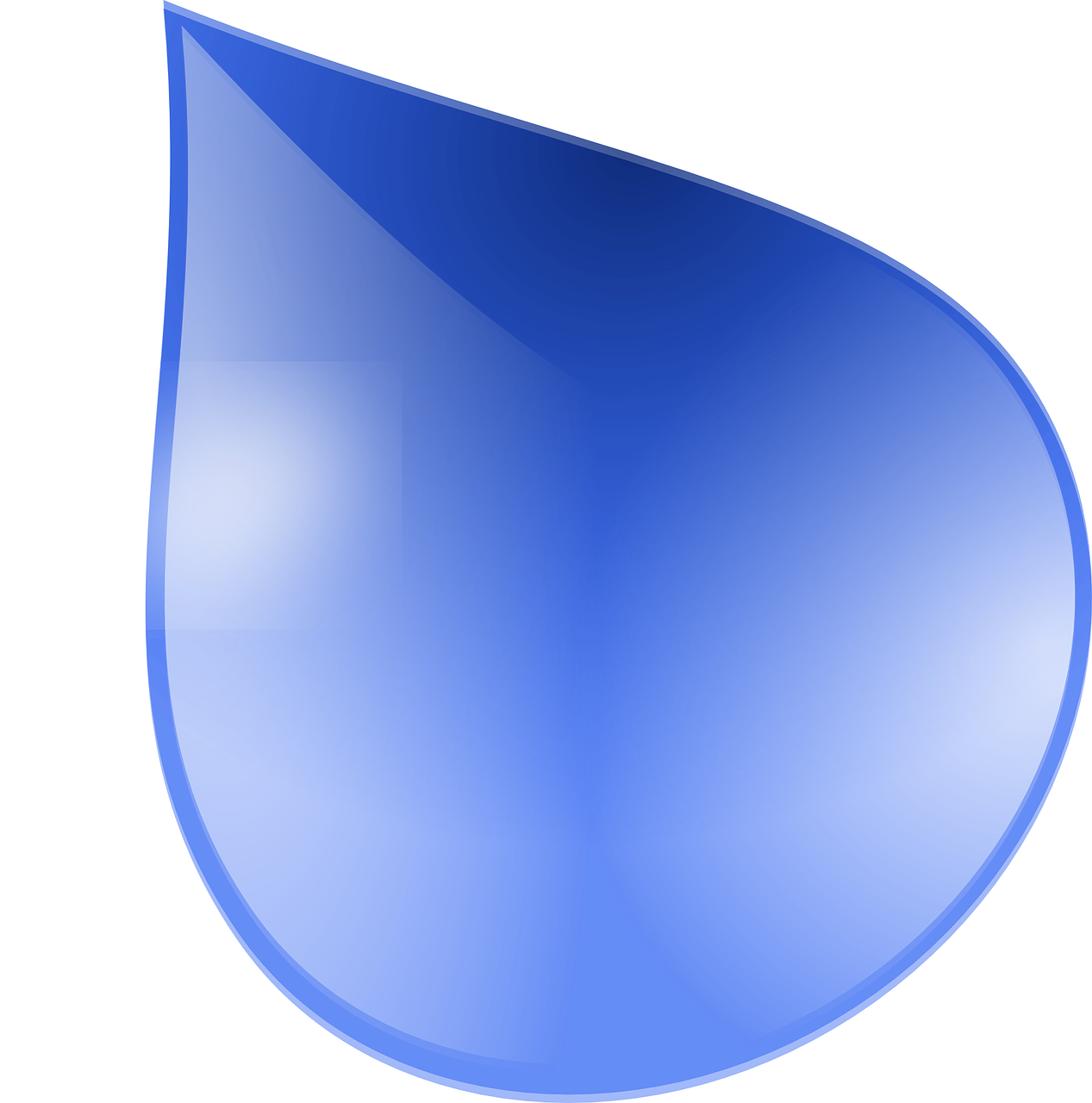 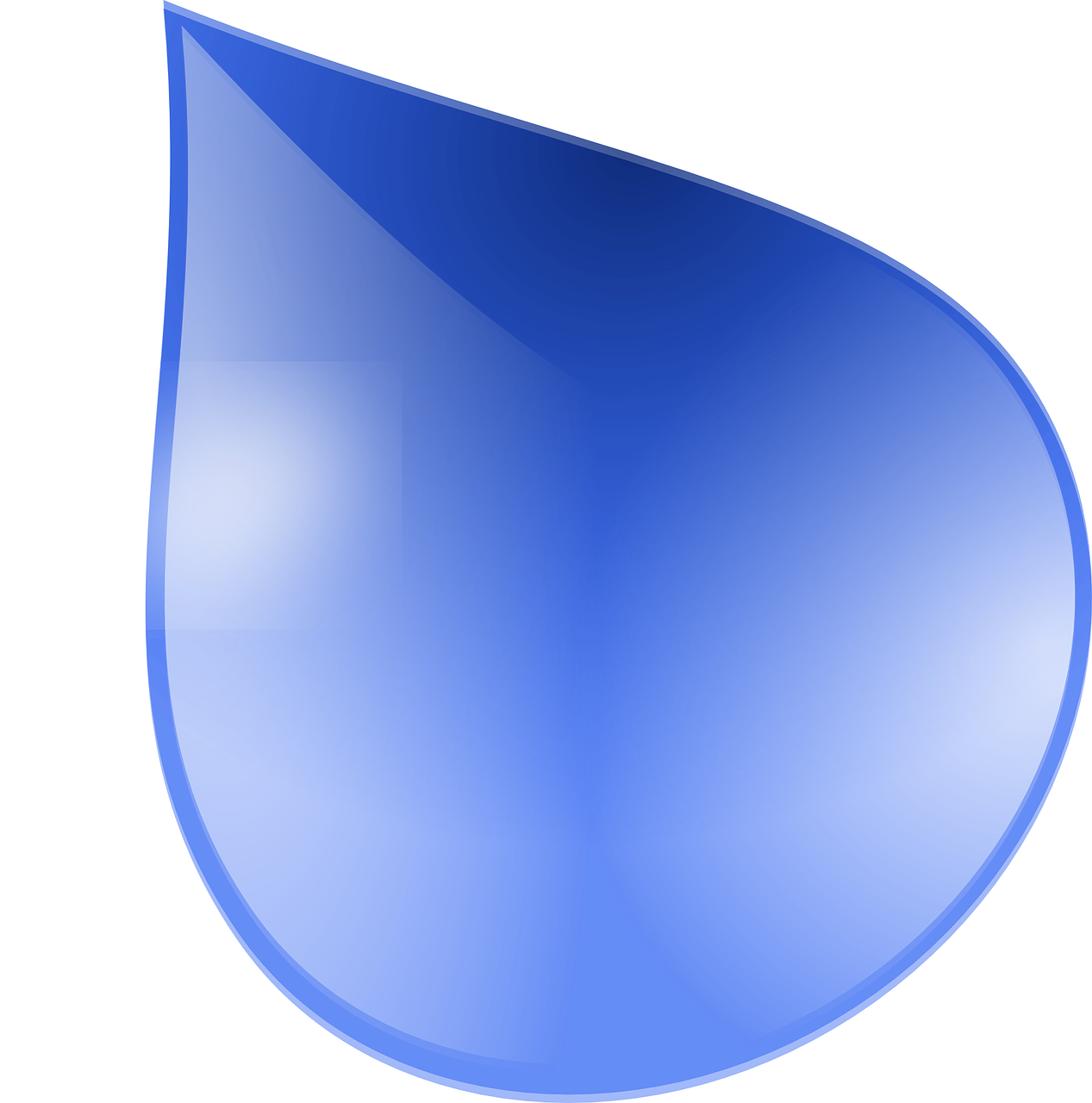 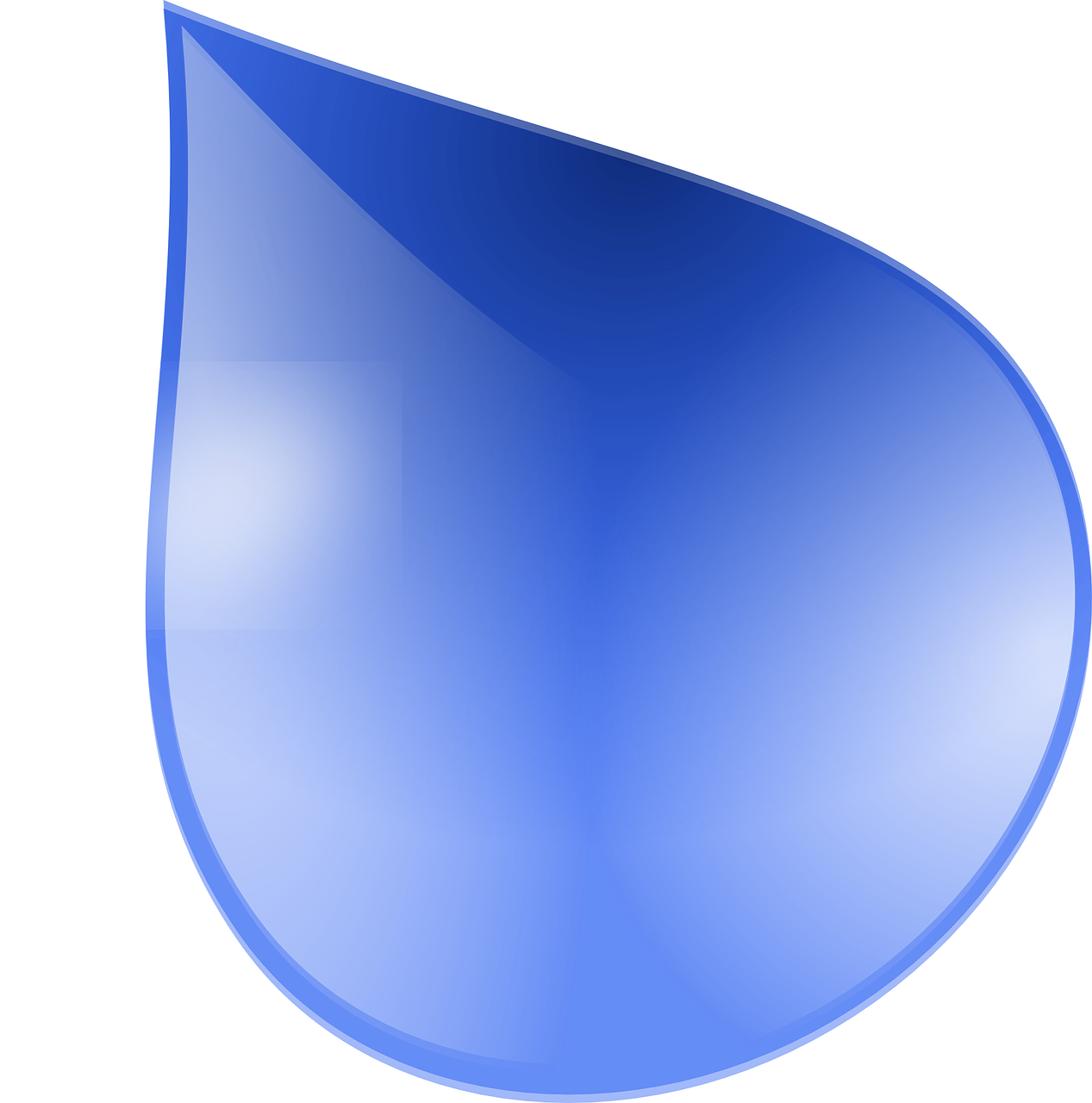 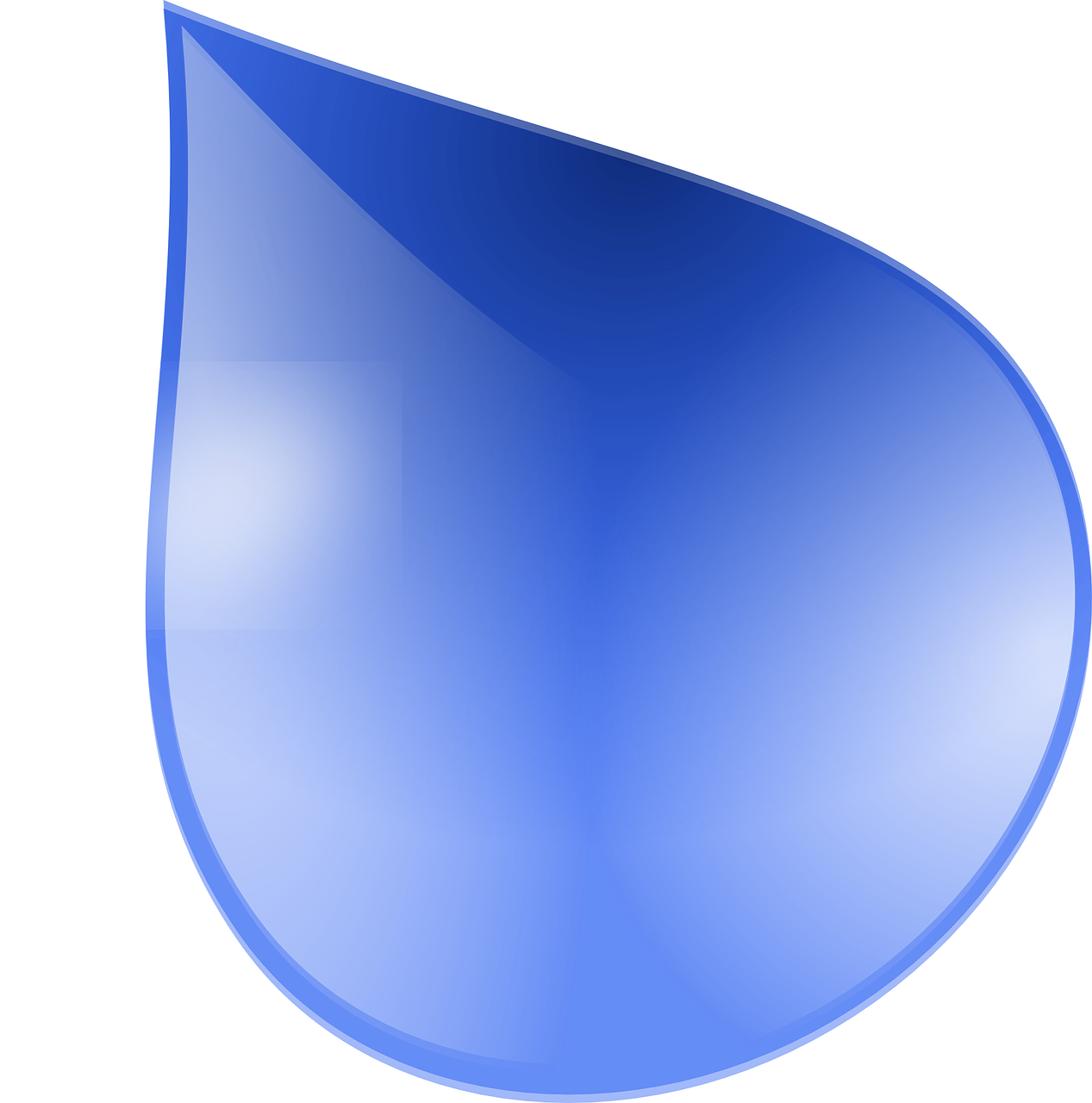 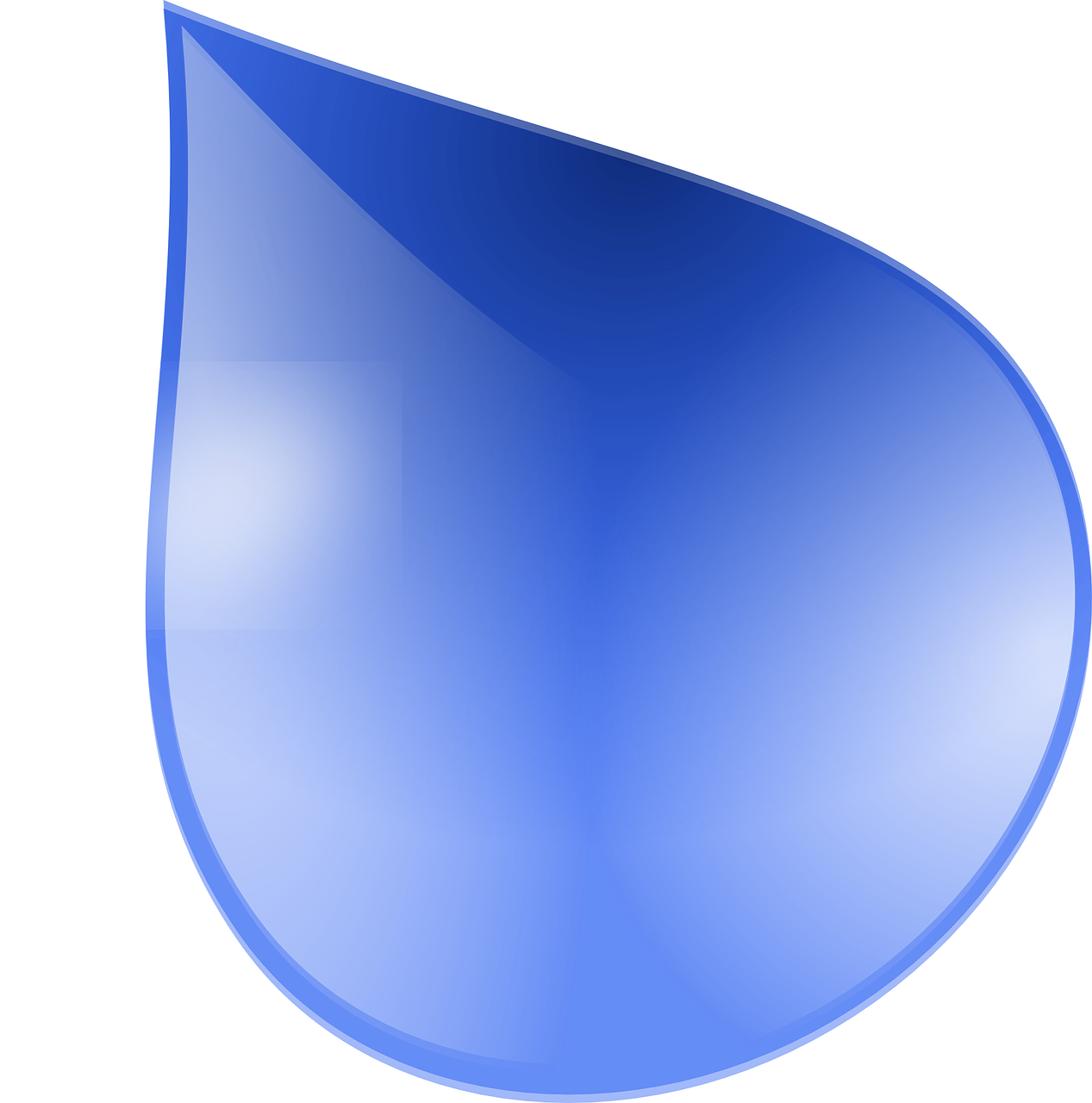 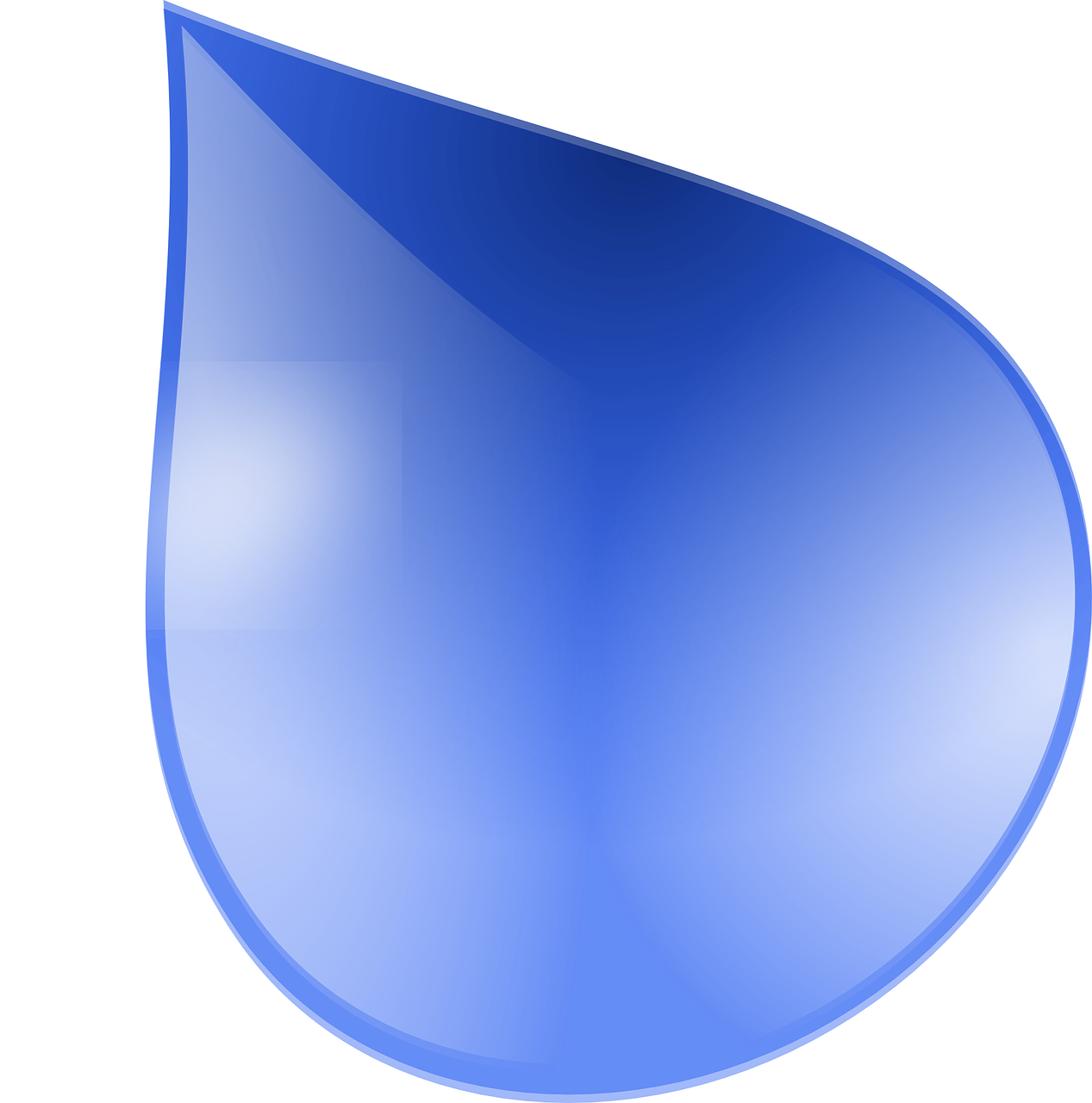 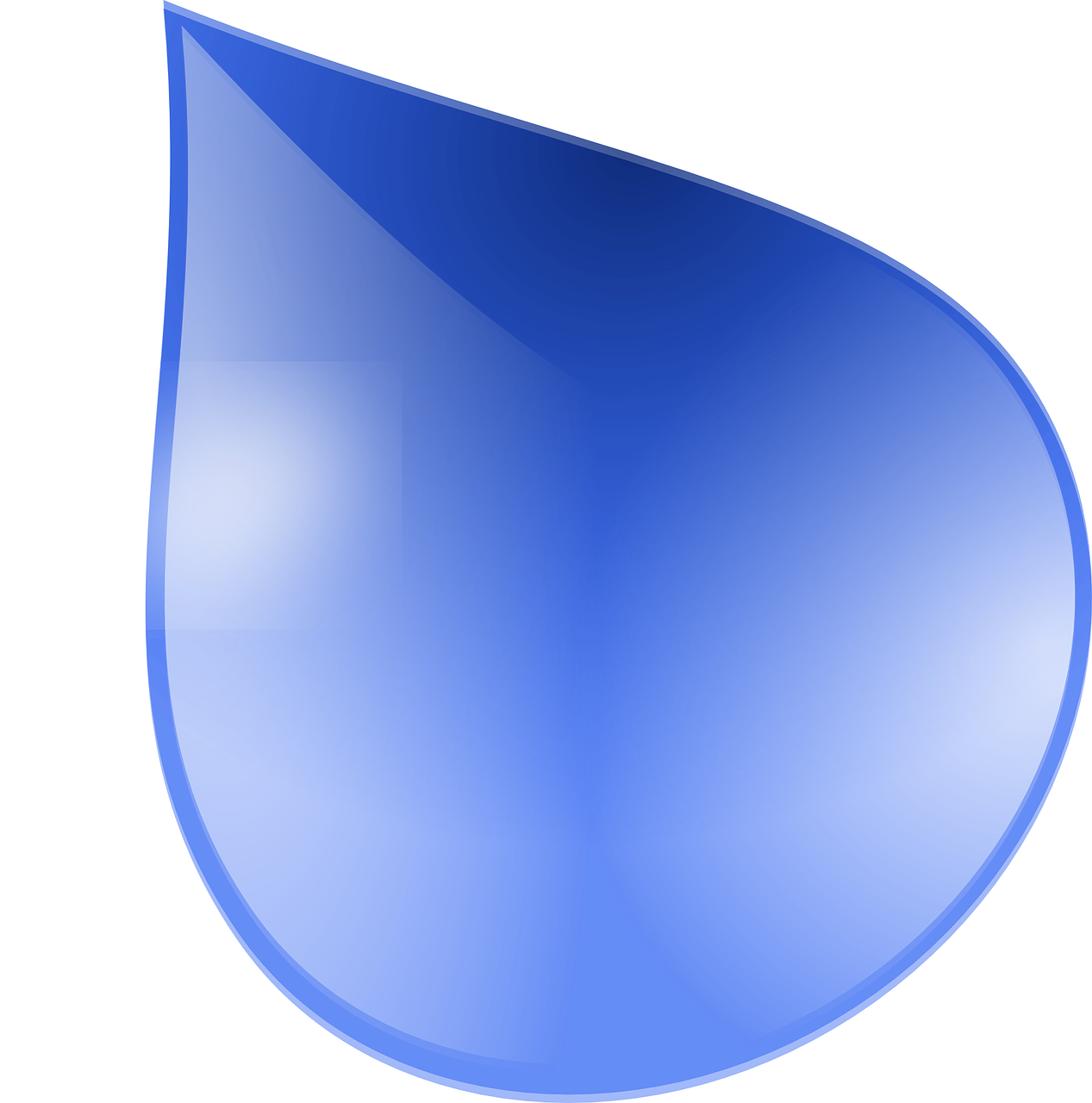 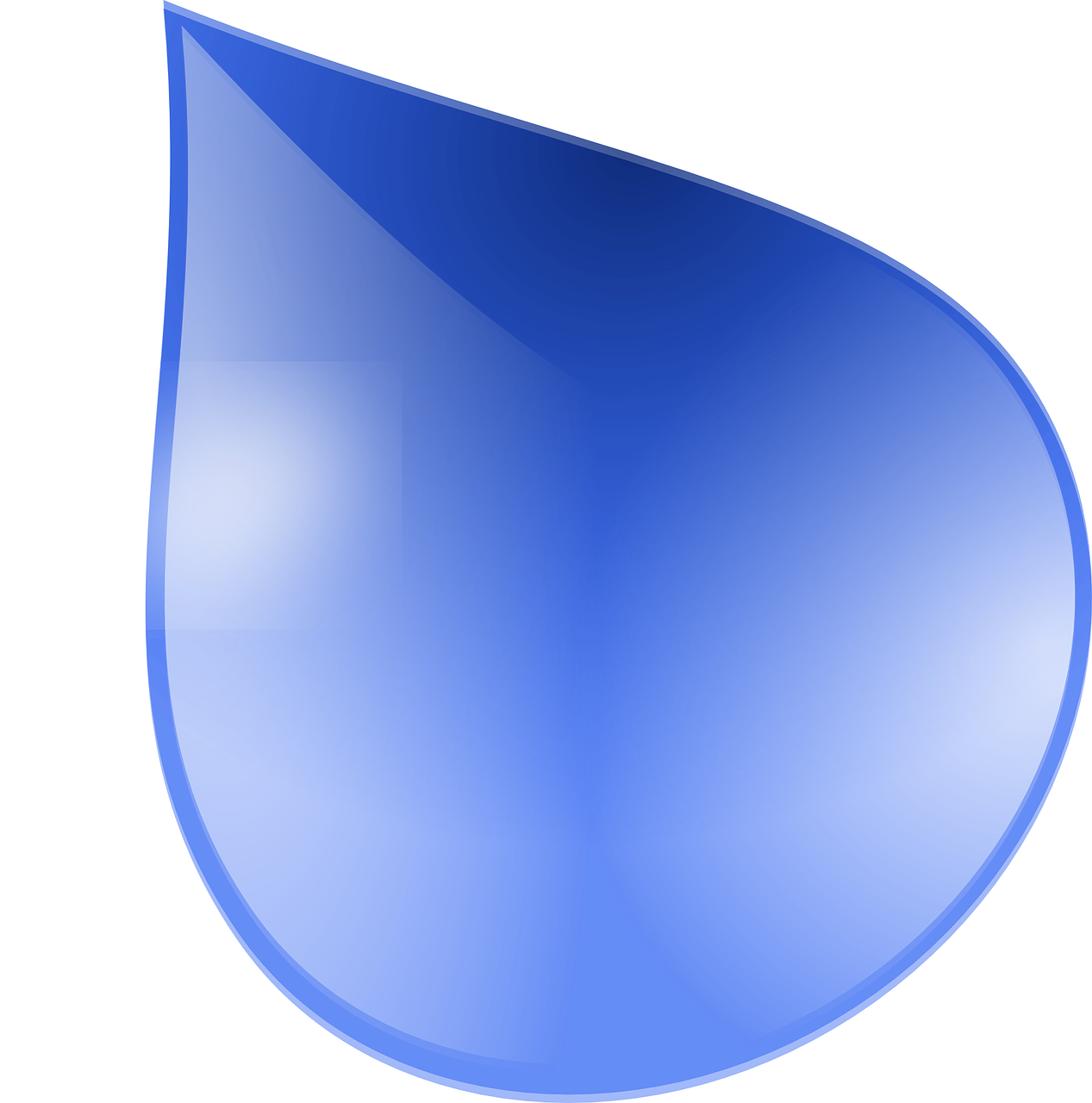 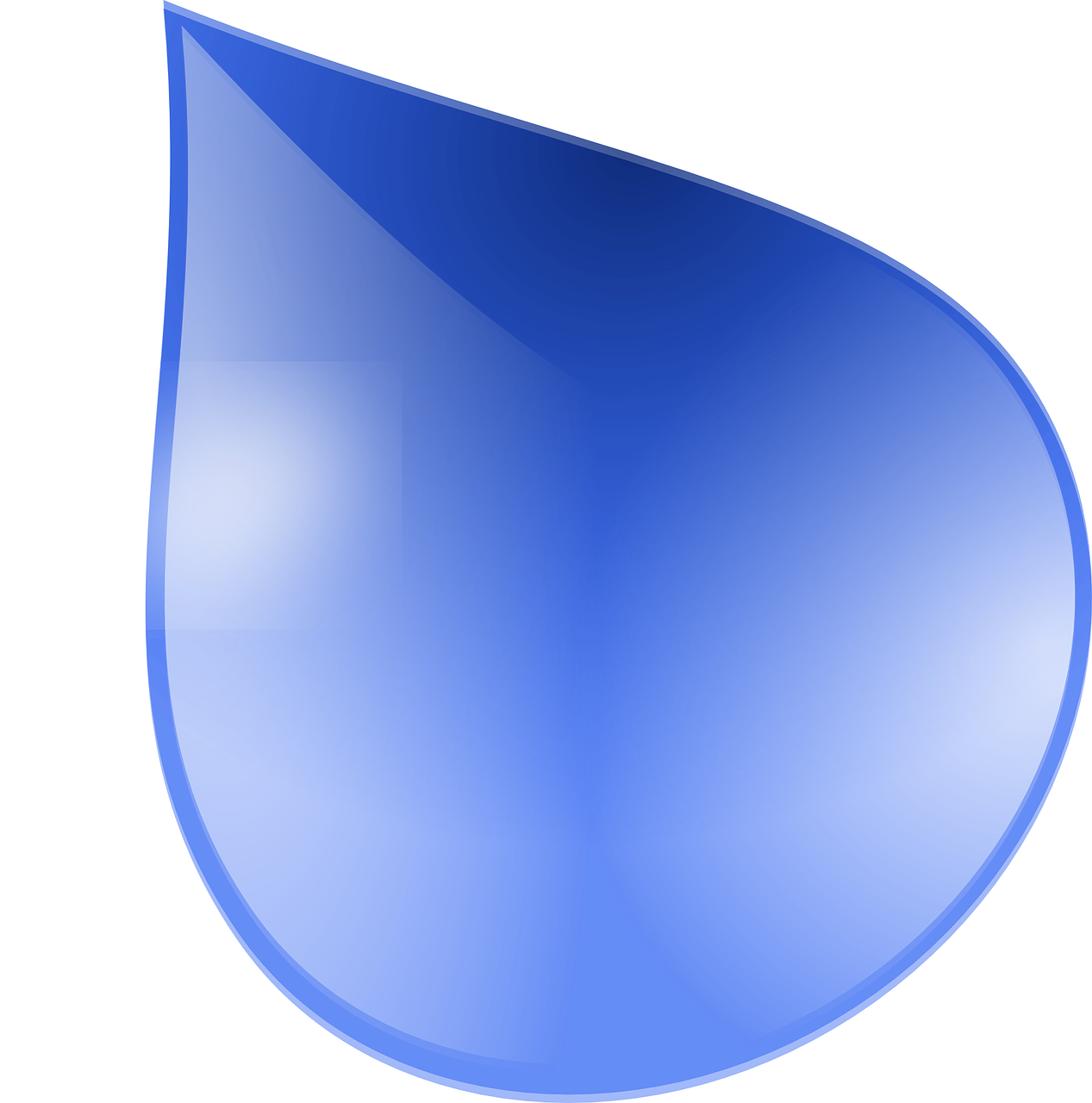 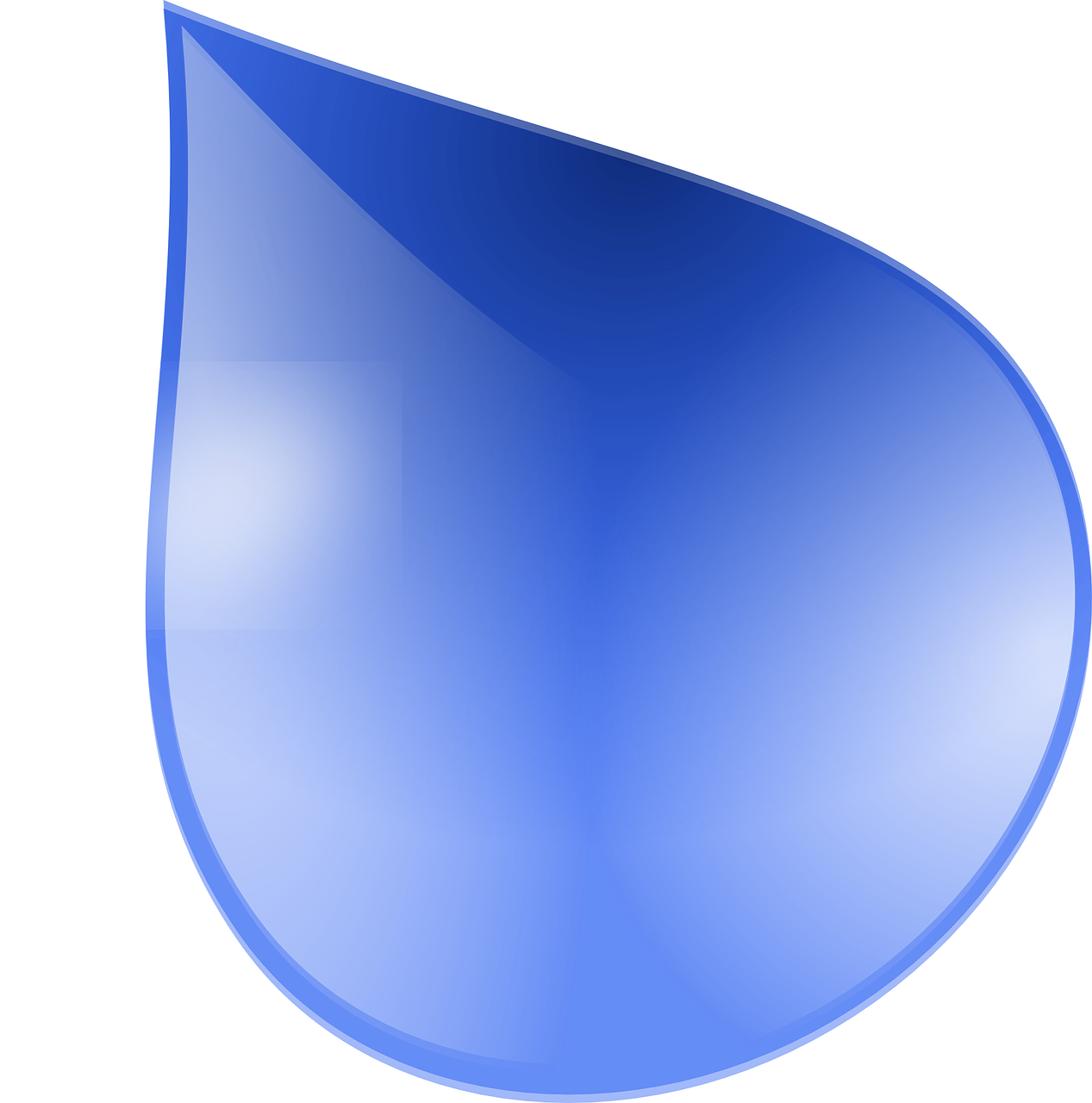 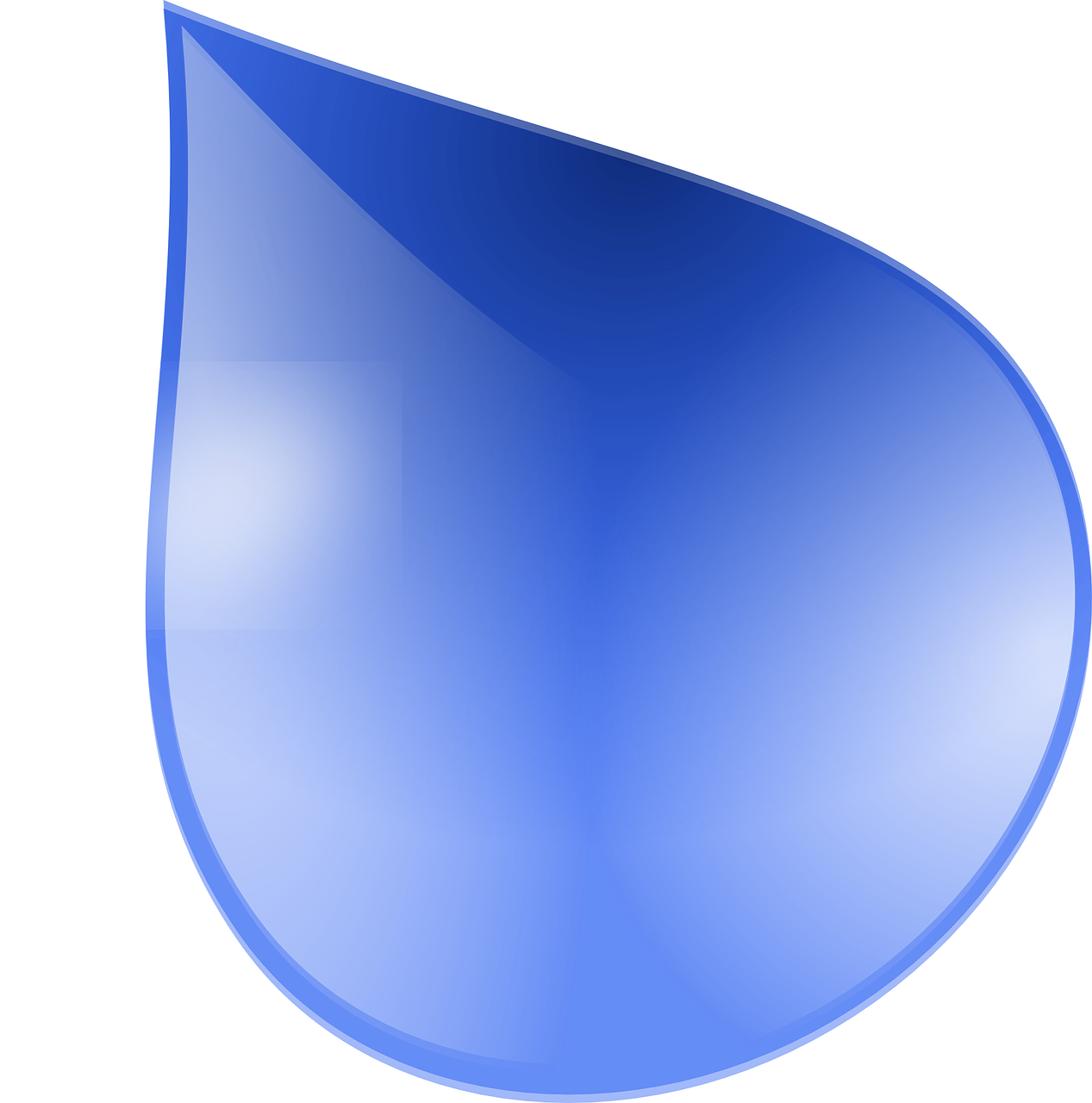 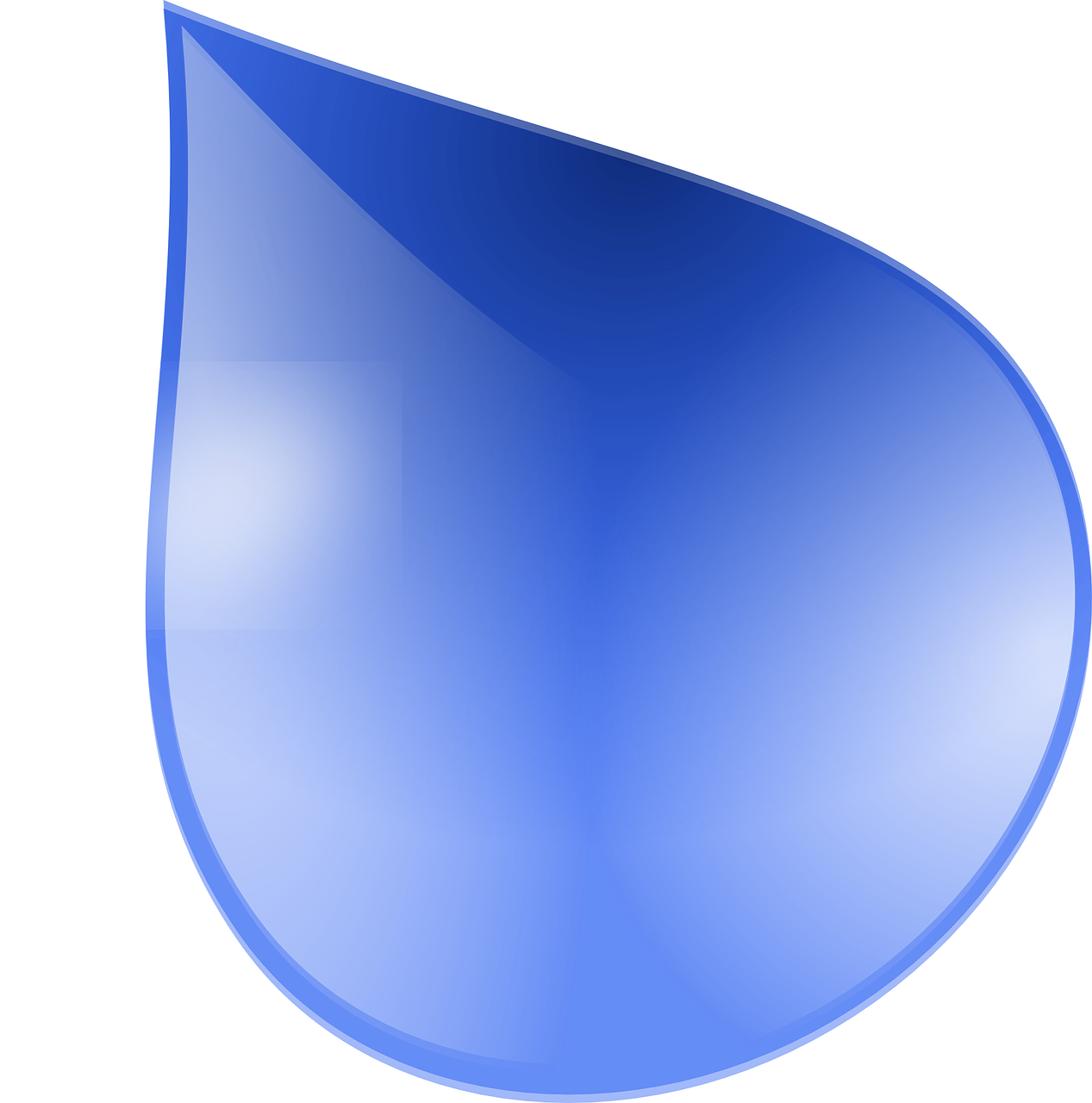 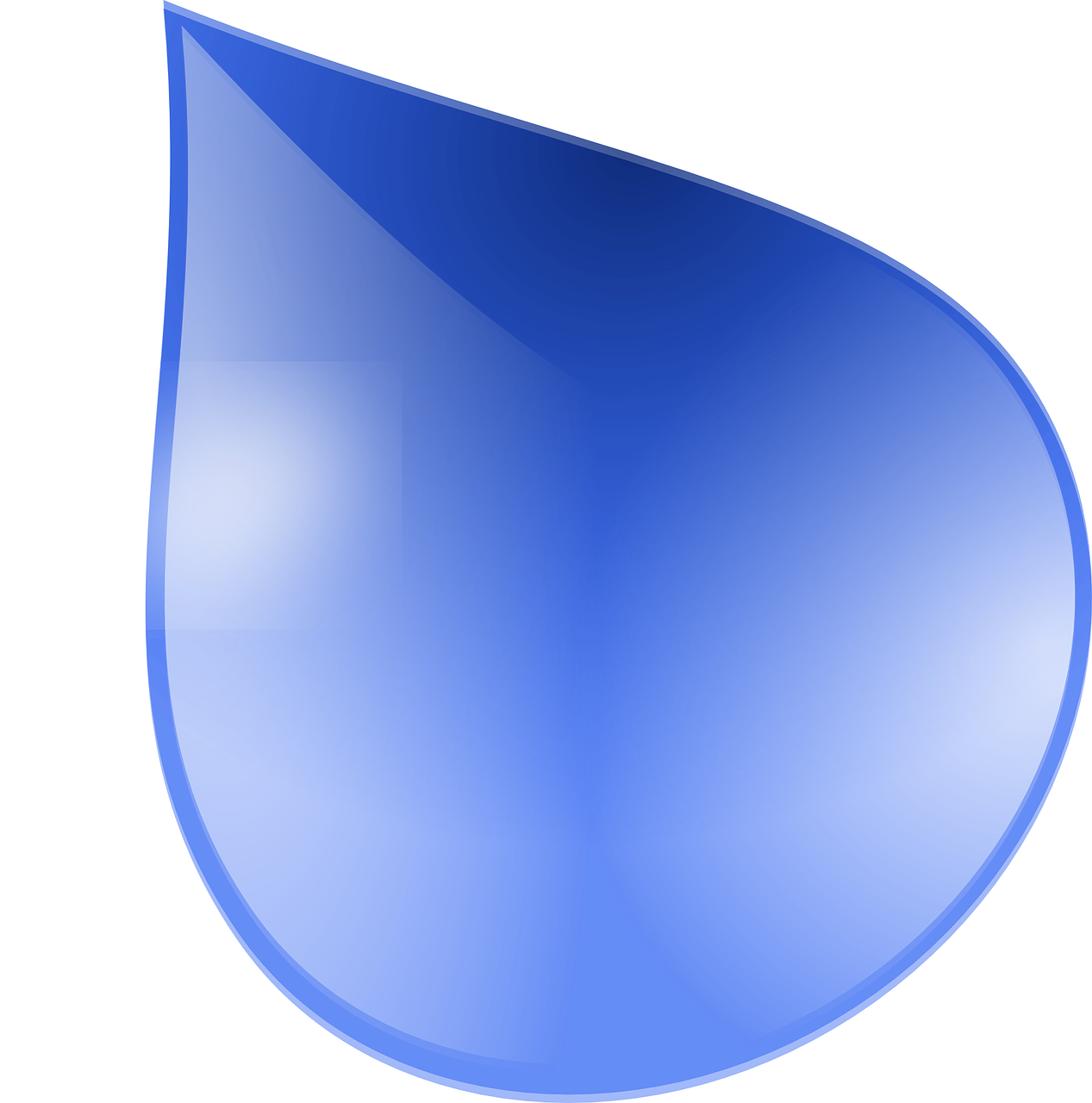 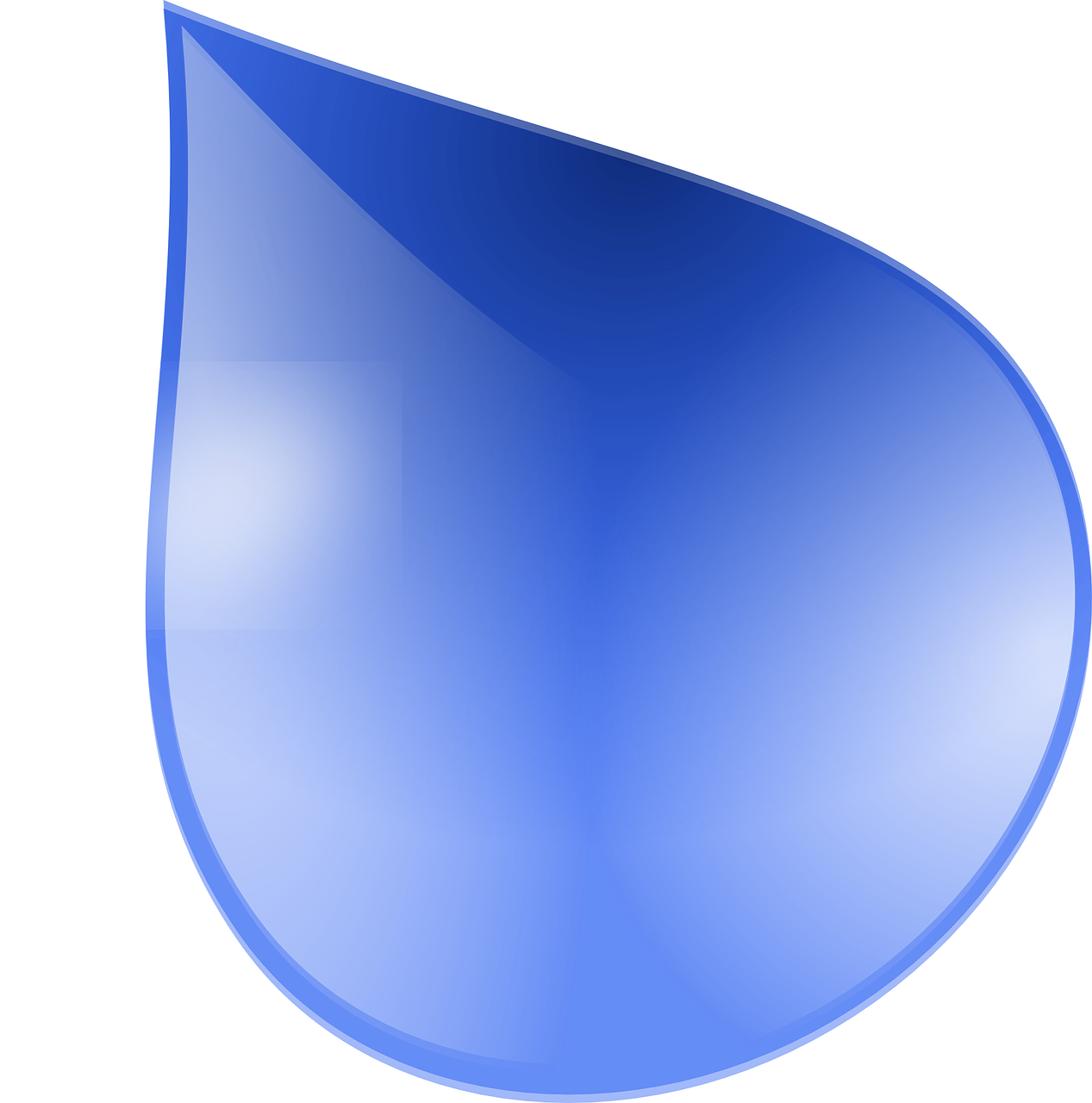 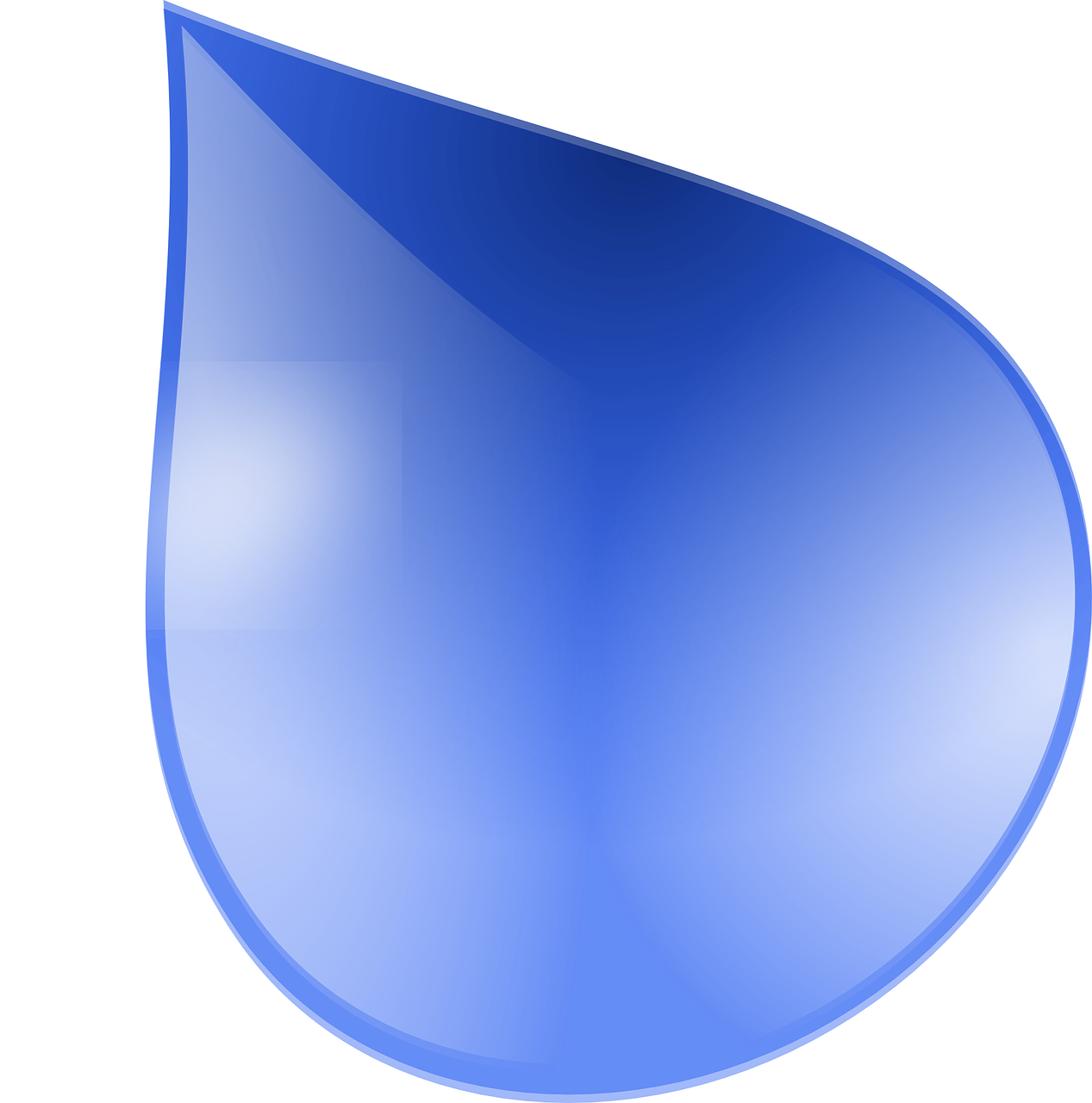 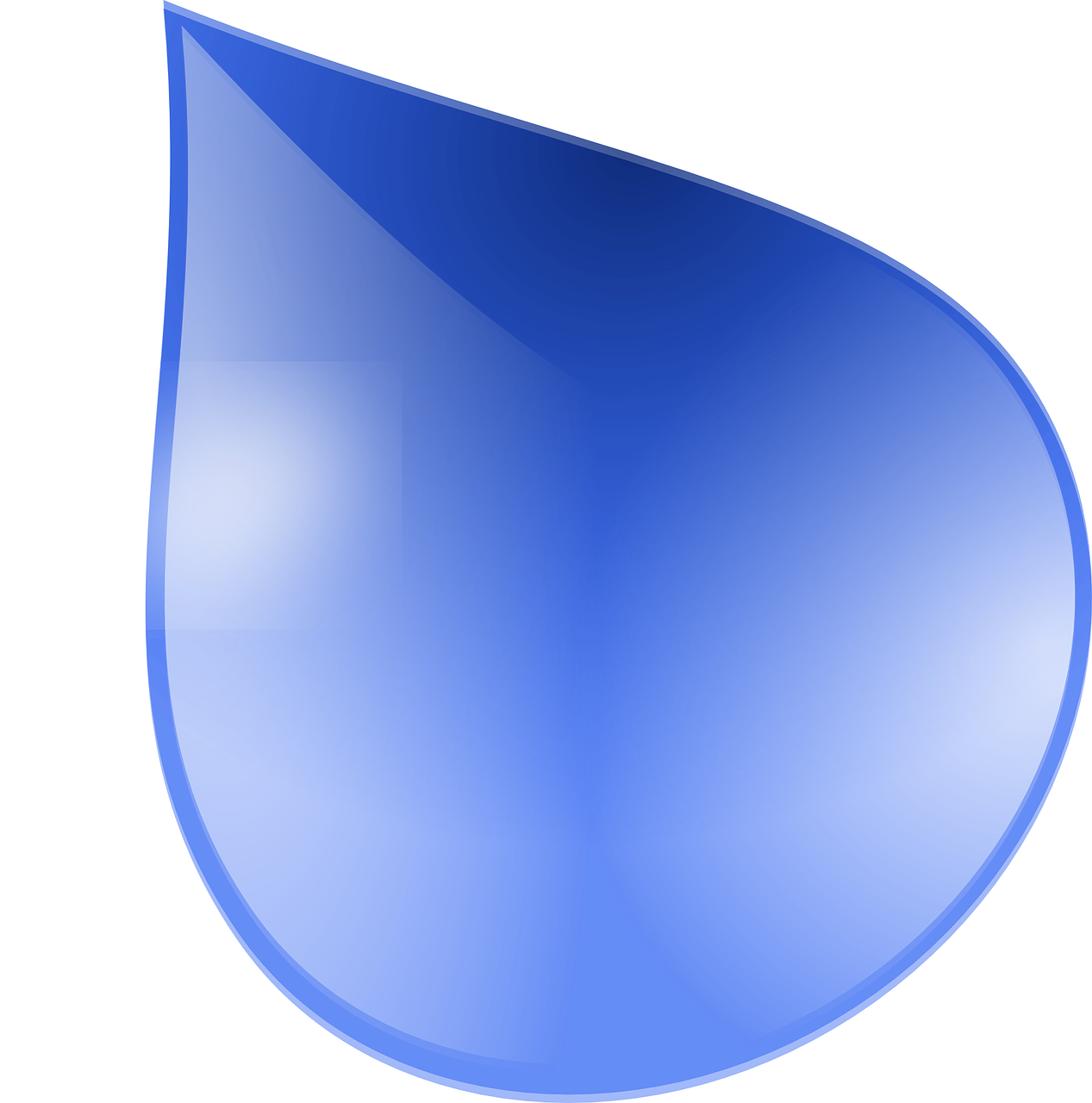 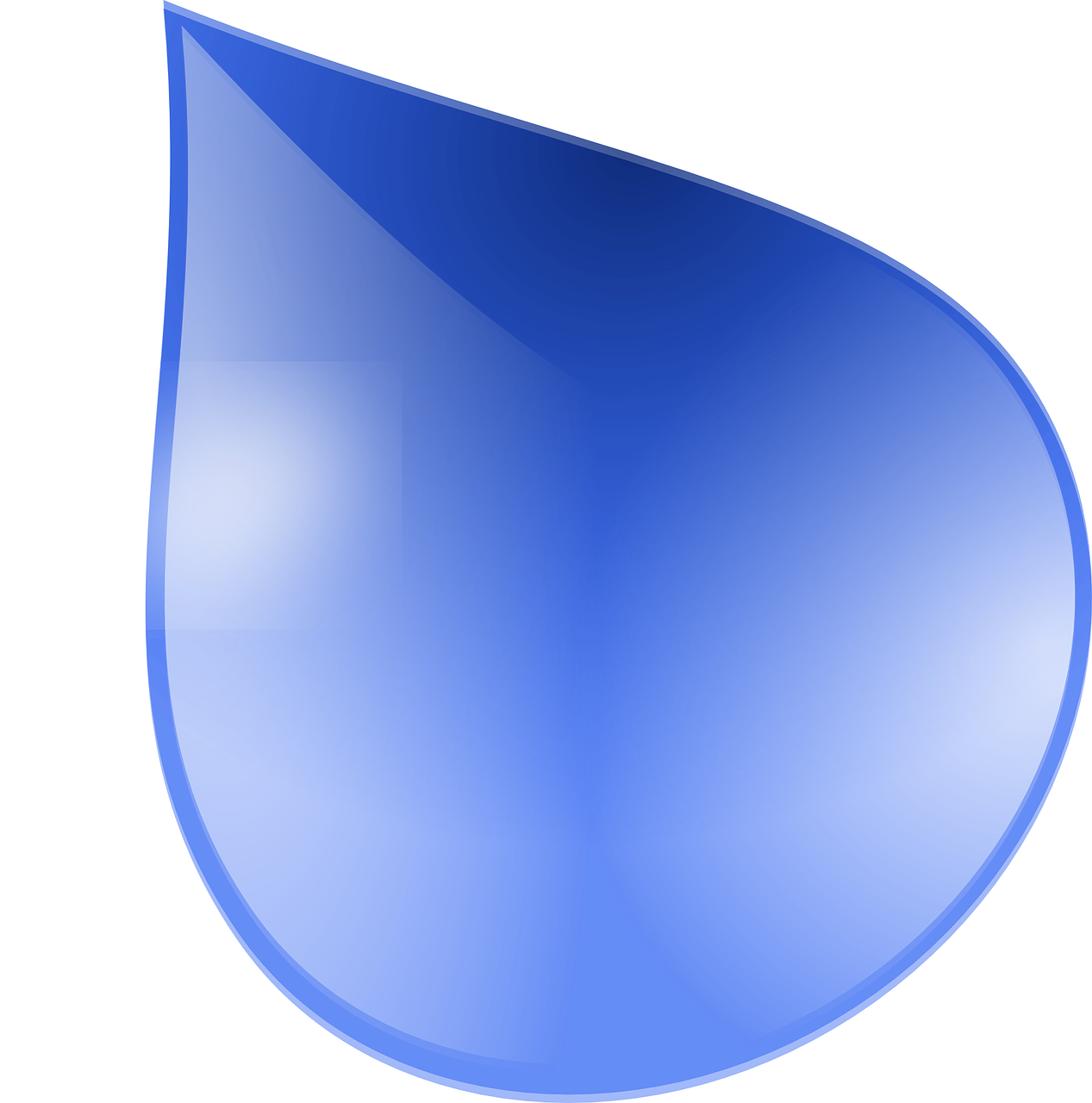 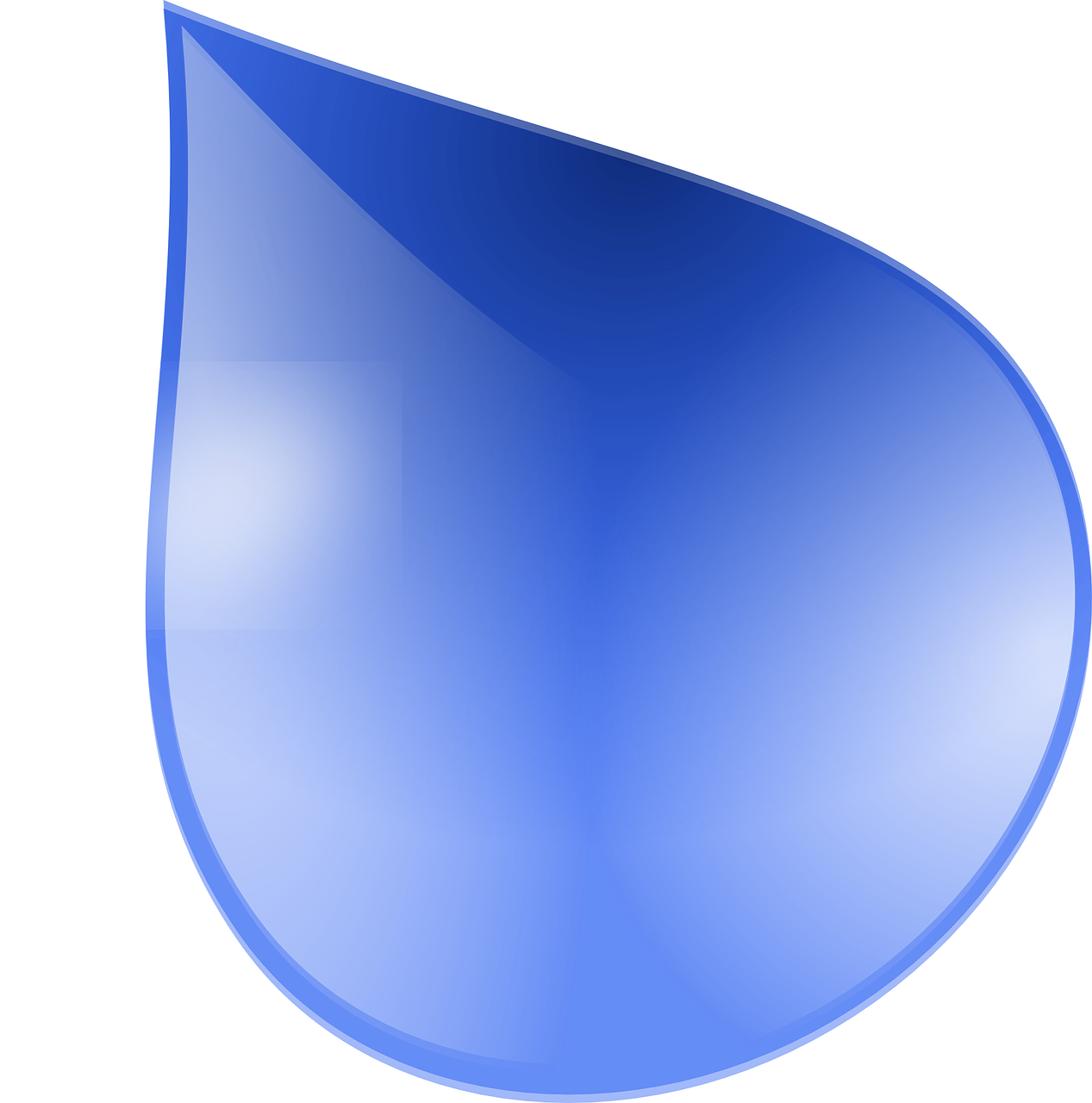 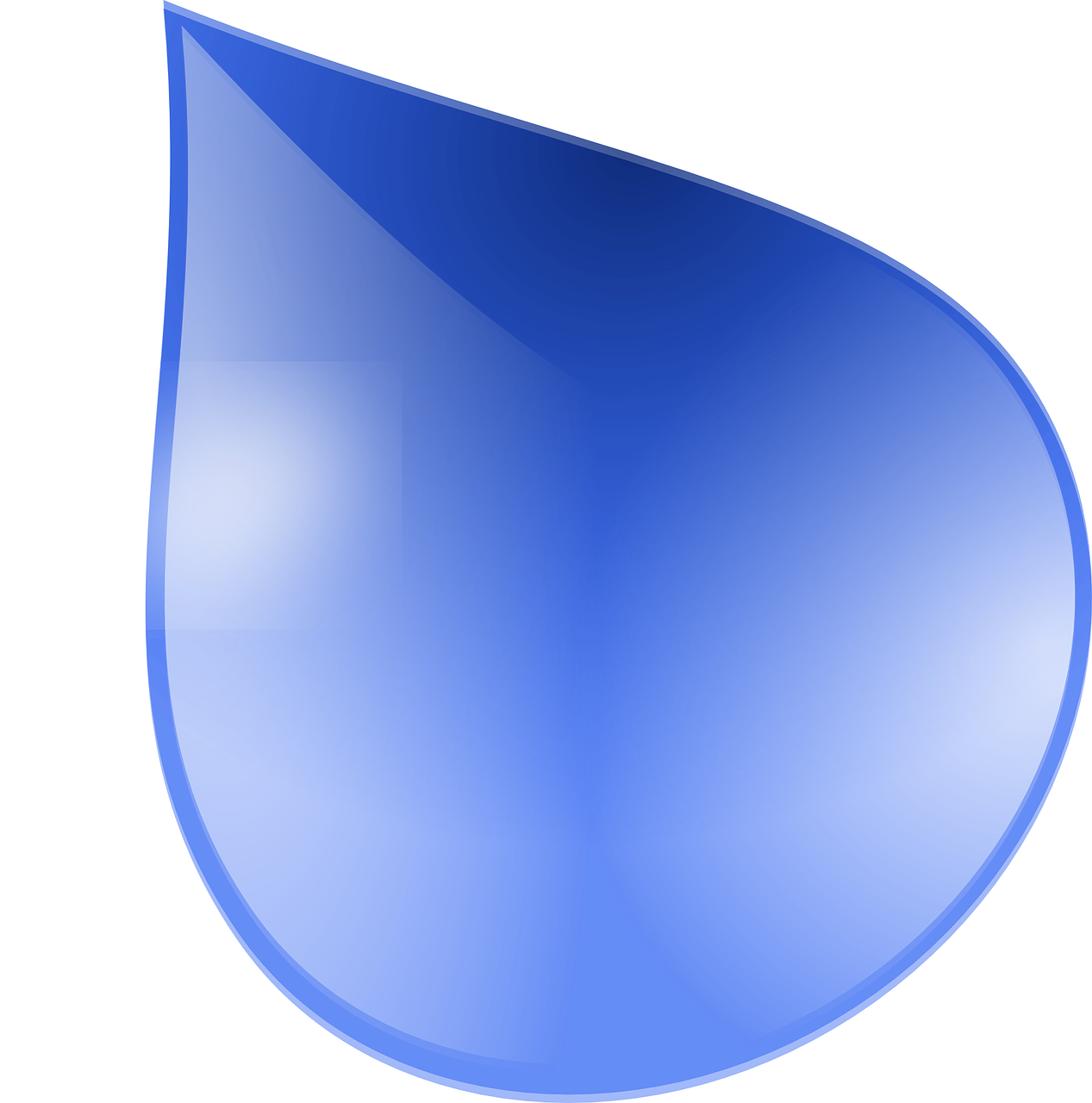 2
mon
le weekend
manger
1
[Speaker Notes: Timing: 5 minutes (two slides)

Aim: to practise written comprehension of vocabulary. 

Procedure:
Tell pupils to be ready to write the English meanings of key vocabulary   There will be 11 altogether and they should prepare to work from the bottom of the slide, left to right.
Explain the scenario – it’s raining and the raindrops will splash down and cover the words.  They need to write the English.  Tell them they will have 5 seconds to get a headstart on the rain.
Click to start number animation.
Click once more to start raindrops. The timing has been carefully set! Don’t click again or all the raindrops will appear at once.
When finished move to the next slide to check answers.]
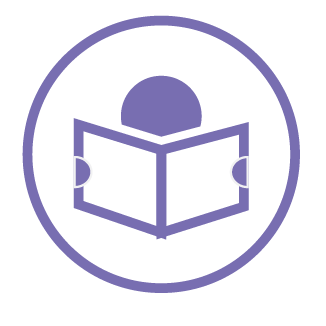 Follow up 4:
Réponses
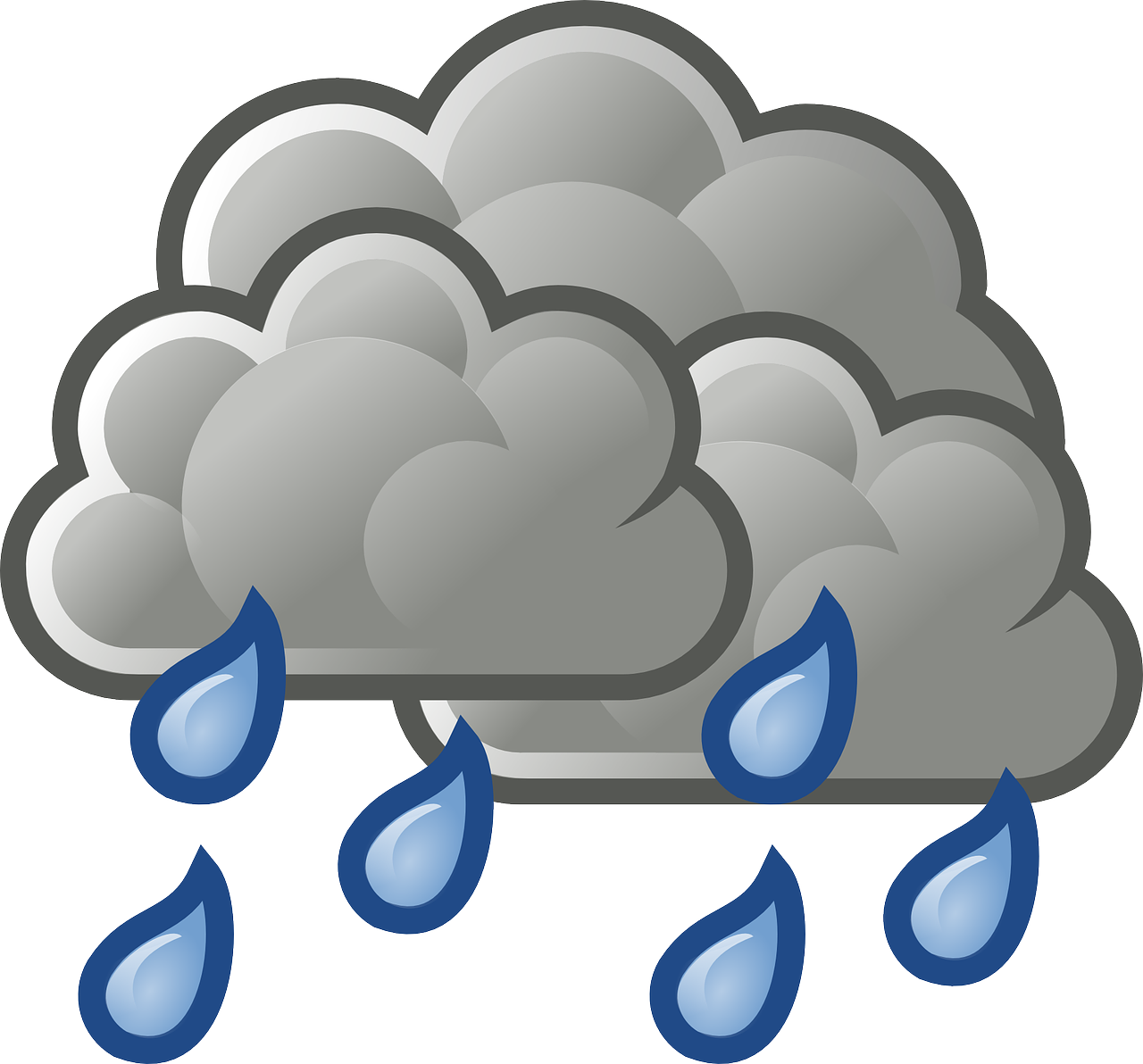 lire
l’amie
l’ami
(the) friend (f)
(the) friend (m)
voici
passer
ma
to pass, spend (time)
here is, this is
my (f)
ta
ton
le déjeuner
your (f)
your (m)
(the) lunch
le weekend
mon
manger
(the) weekend
my (m)
to eat, eating
[Speaker Notes: Procedure:
Elicit responses from the bottom, left to right, from pupils.
Click to bring up a written version of the answer.]
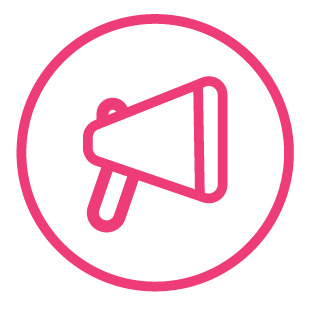 C’est qui ?
Follow up 5:
Partenaire A:Ask a question to discover the activity.Then ask another question to discover the person.
Partenaire B:Answer ‘oui’ or ‘non’ to each question.
parler
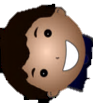 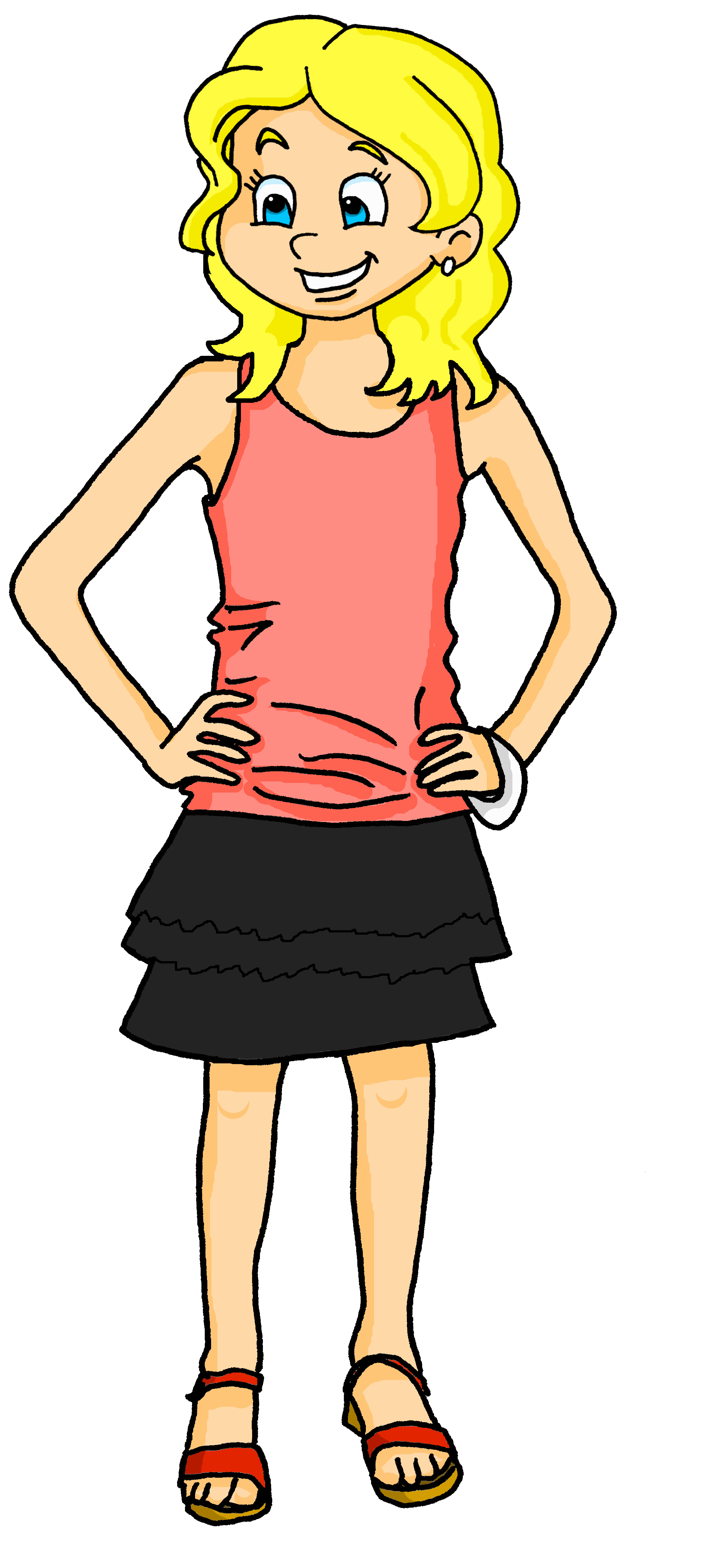 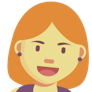 E.g. Is the person singing?
Adèle
Océane
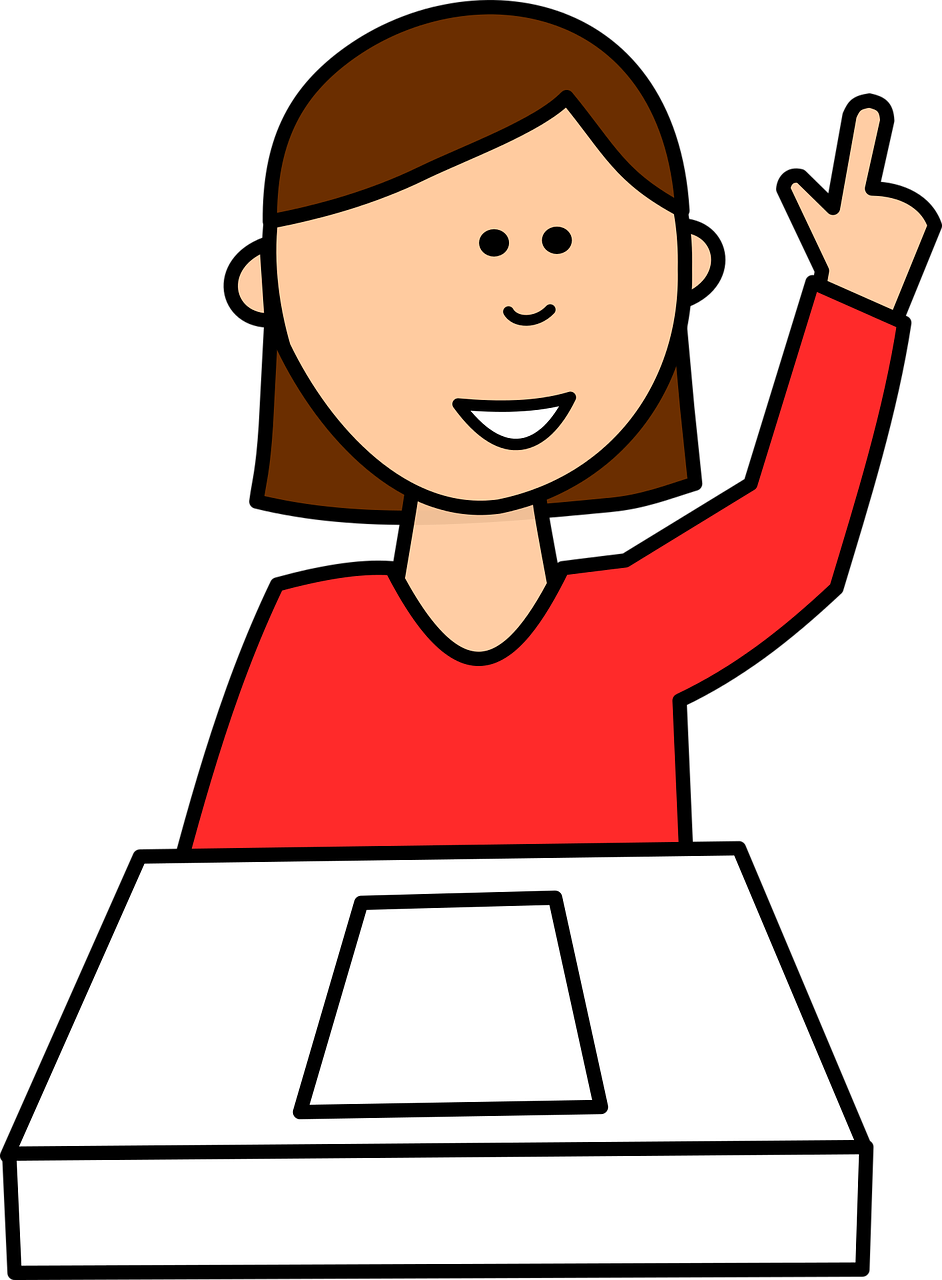 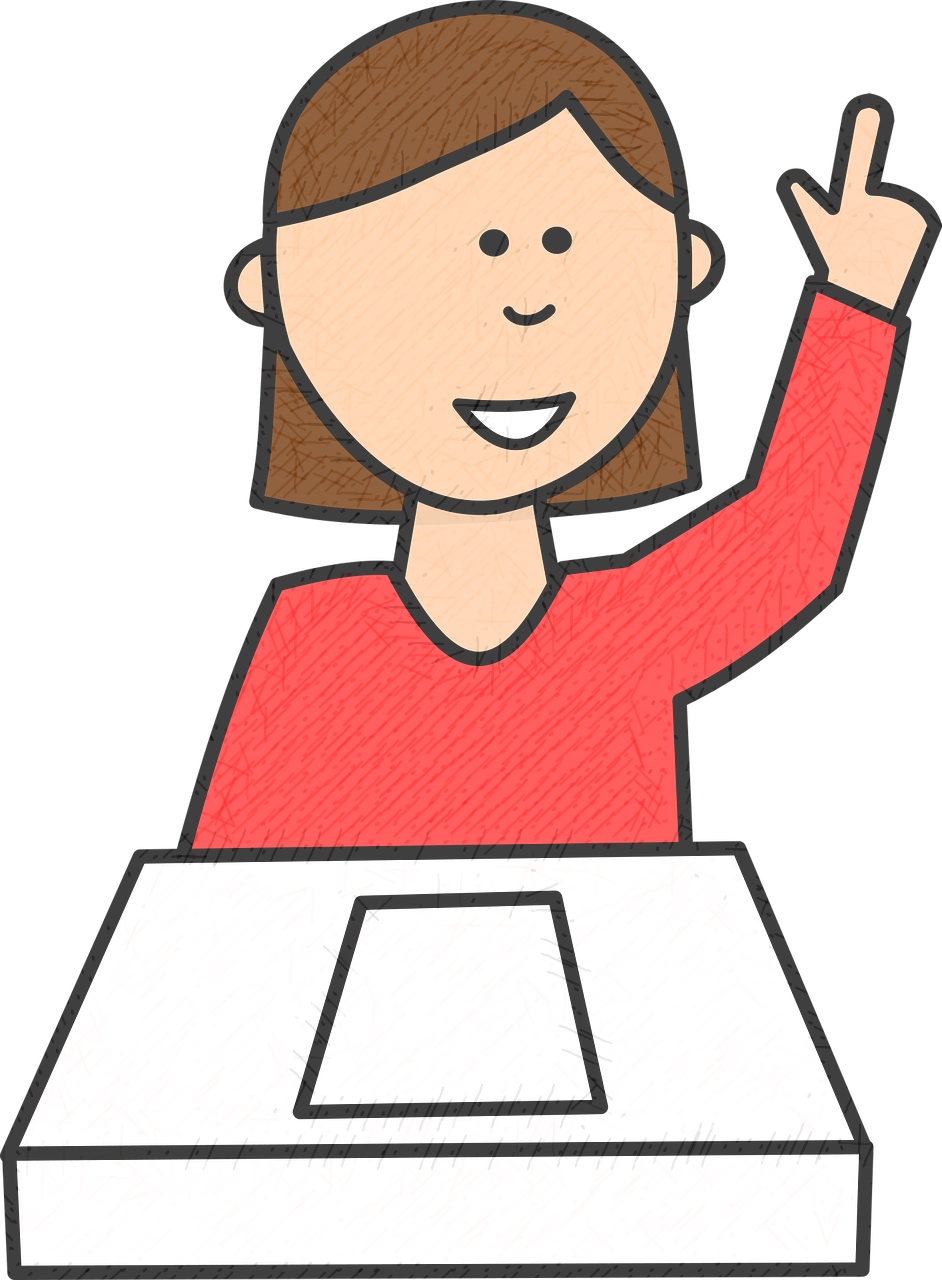 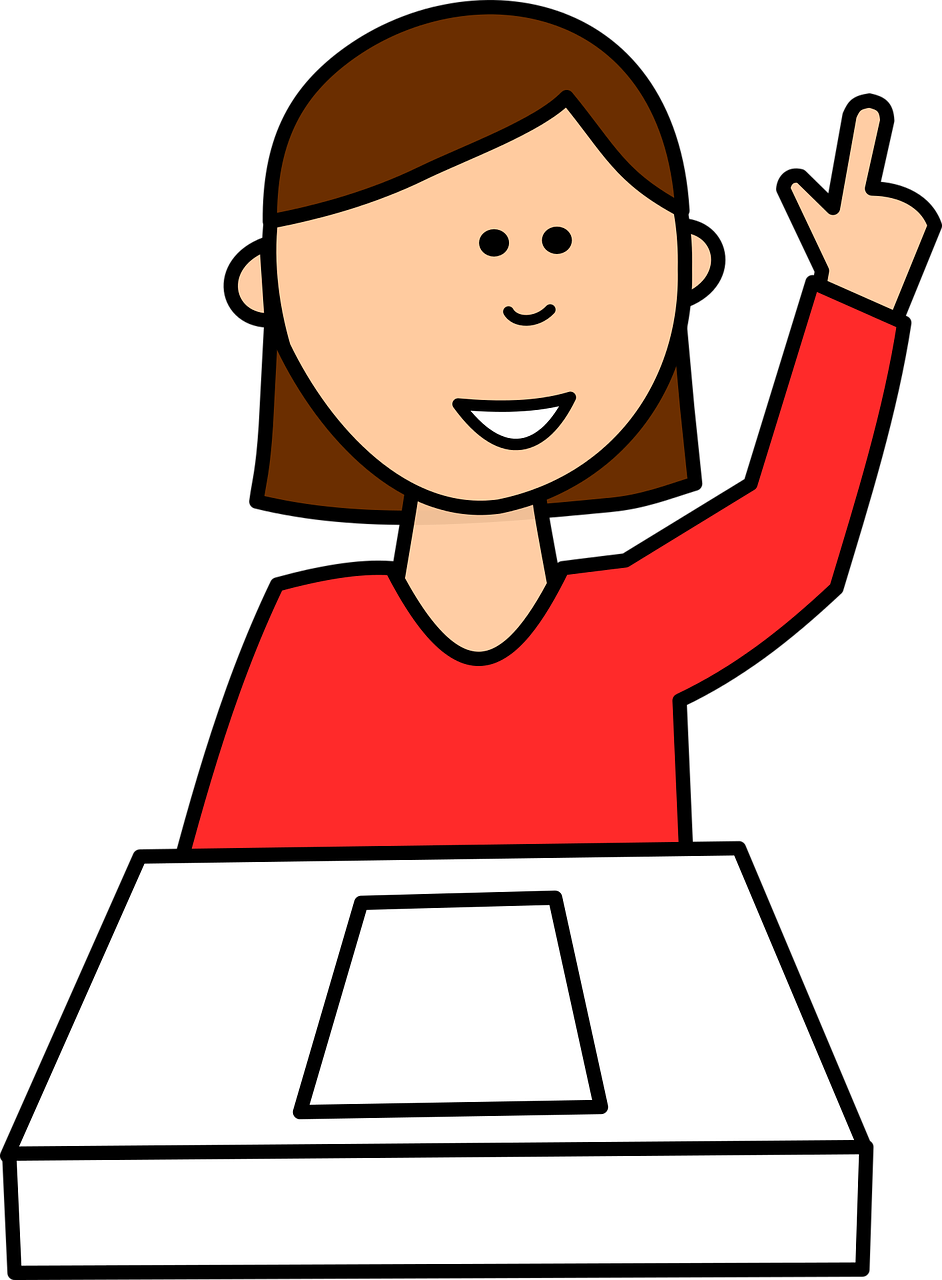 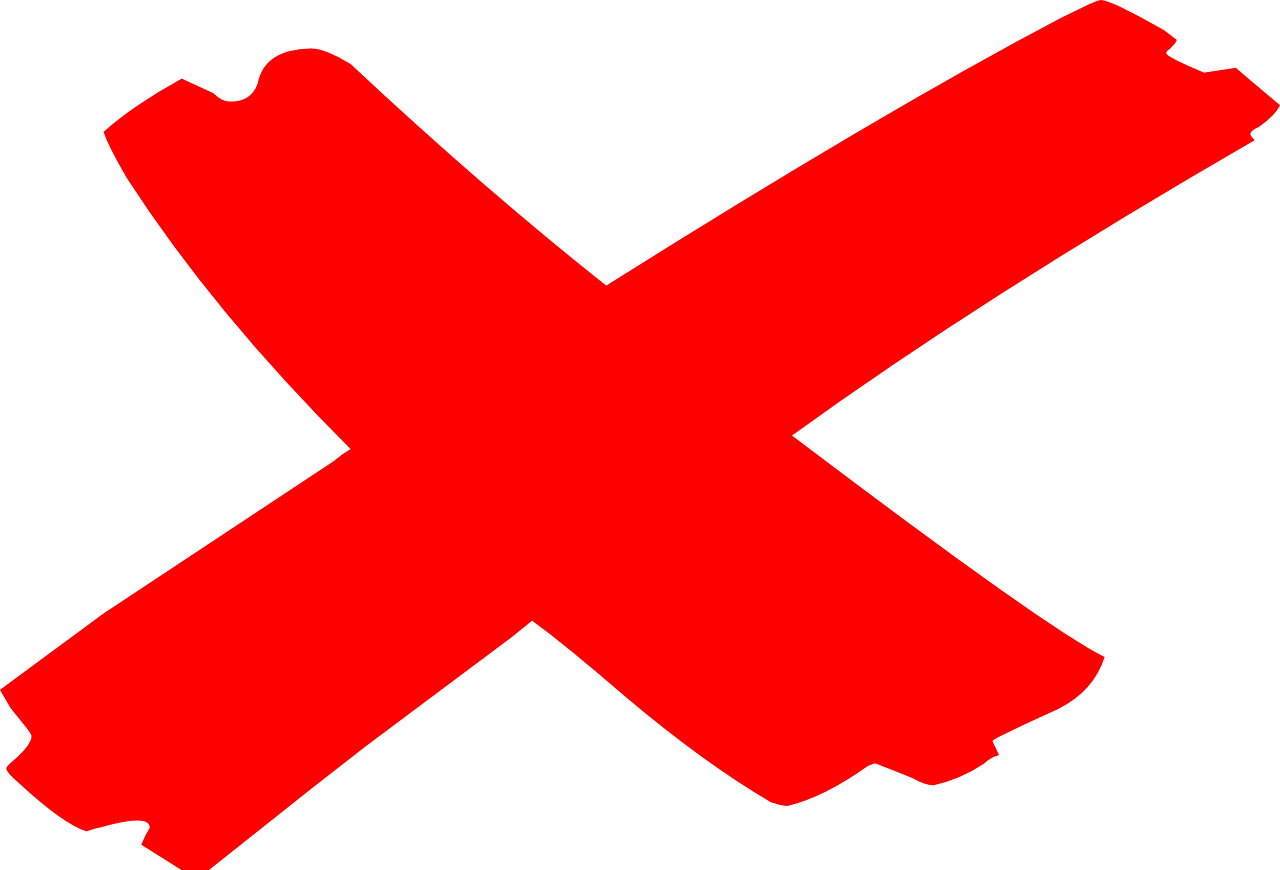 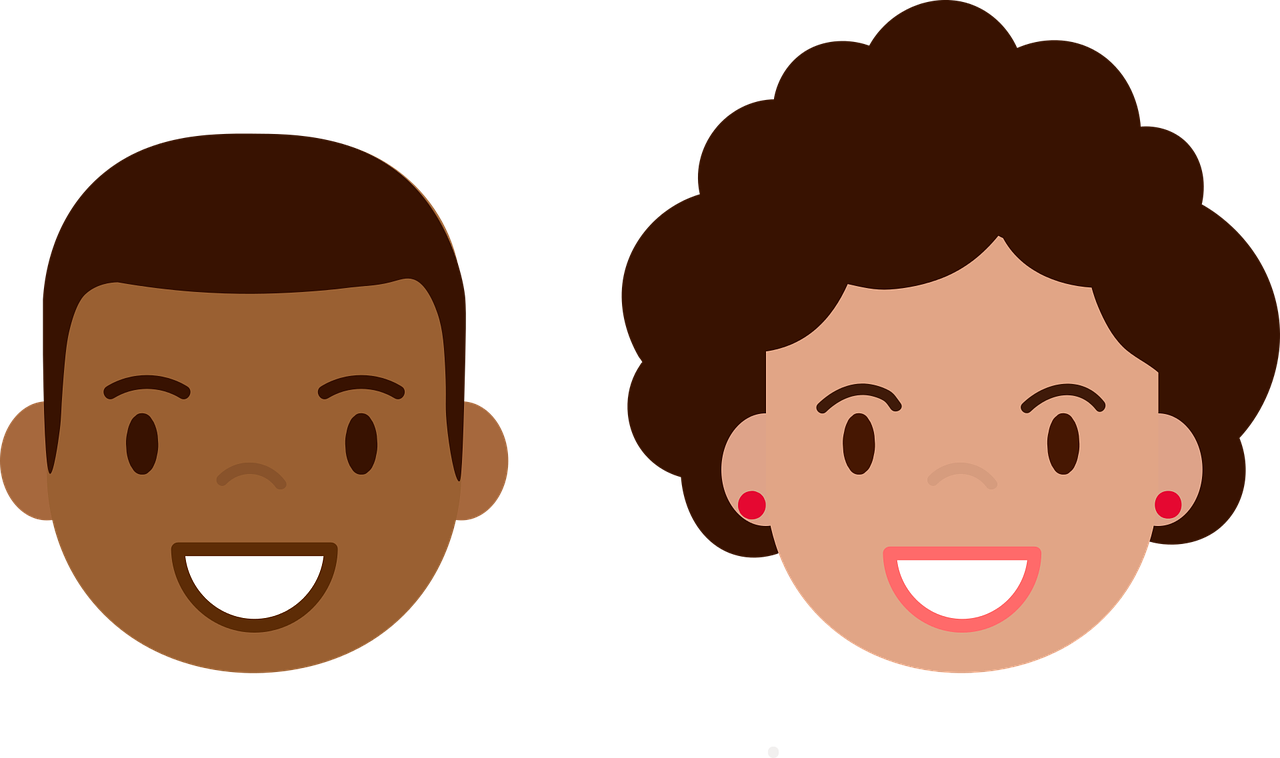 La personne chante ?
C’est Adèle !
is singing a phrase
is preparing the present
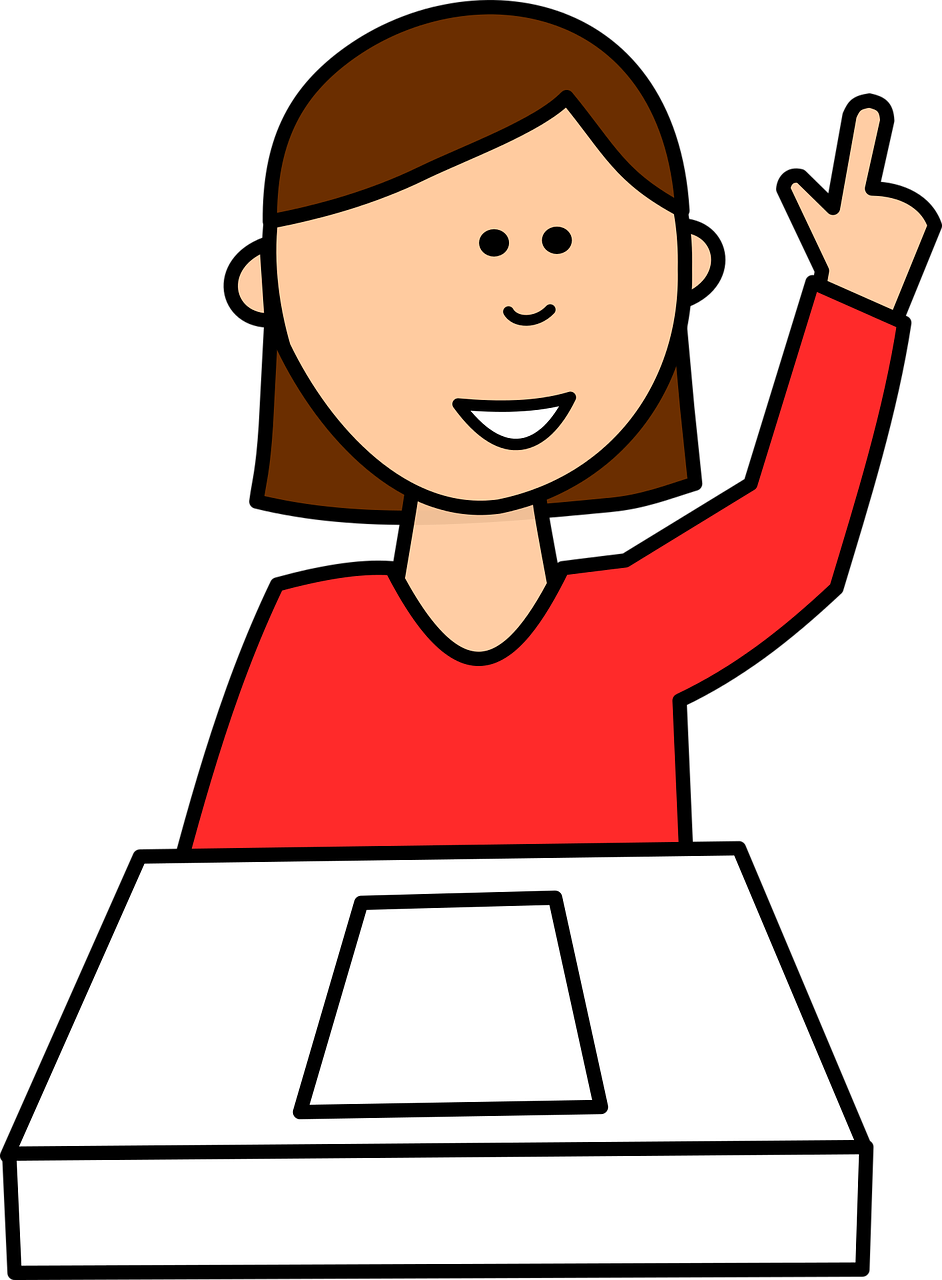 René
Aurélie
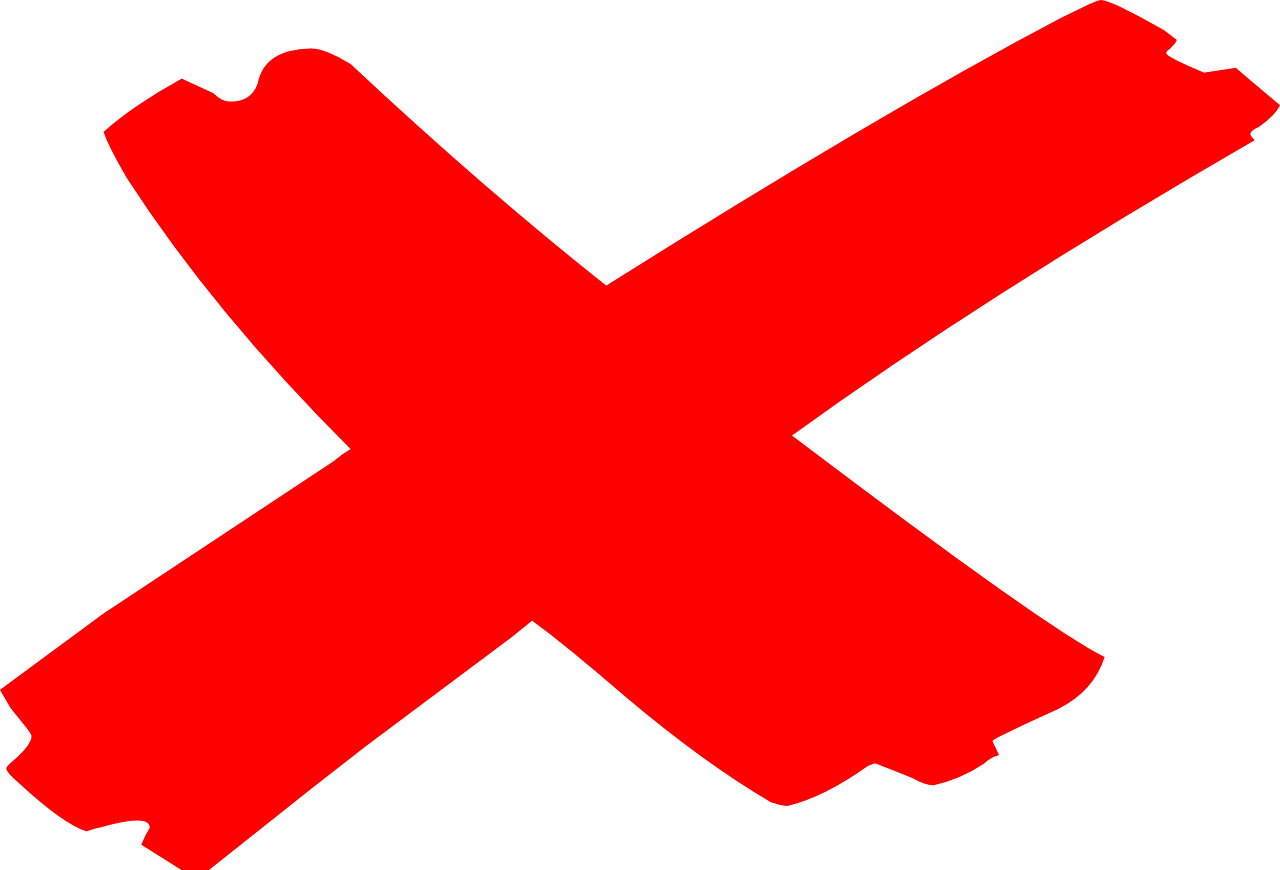 La personne chante à la radio ?
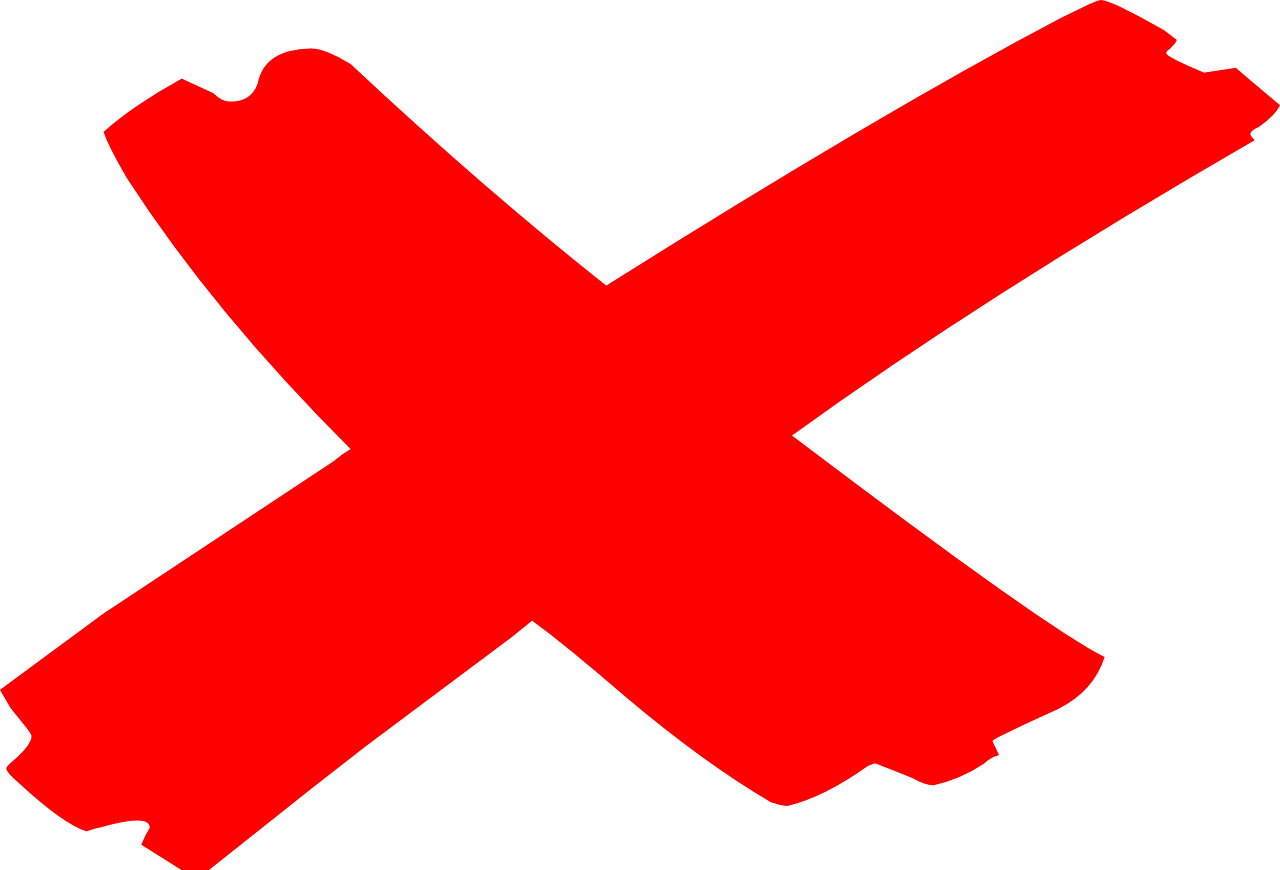 Non !
Oui !
Oui !
is preparing lunch
is singing on the radio
à la radio = on the radio
[Speaker Notes: Time: 5 minutes (two slides)
Aim: to use raised intonation and present tense oral production to guess their partner’s character.

Read the title in French – C’est qui ? Who is it? 
Tell students they are going to work in pairs. Partners take it in turns to ask yes/no questions to try to figure out the other player’s secretly-chosen character. The partner guessing needs to use raised question intonation and the correct verb and then noun to narrow down their options correctly! 
Model the task.  Click to bring the speech bubbles to make sure students are clear about what the exchange should look like (La personne chante ? / Oui / Non). When the answer is ‘oui’ all those who do not have ‘sing’ as an activity are eliminated.
Click to bring up the question La personne chante à la radio ? When the answer is ‘Non’ this eliminates René, leaving only Adèle.  
5. The final statement confirms the identity of the person.
6. Tell pupils that asking the more general question first and then a more specific question should enable them to guess everyone after two questions.
7.Give students 30 seconds to write down 4 names (mixture of male/female). 
8. The aim is to work with their partners, to identify all 8 people as quickly as possible.

Note: the activity can be done differently, if pupils are required to ask full questions.  The two-phase question process here reduces the cognitive load, allowing pupils to focus first on just the verb, and then prompting a repetition with noun addition.]
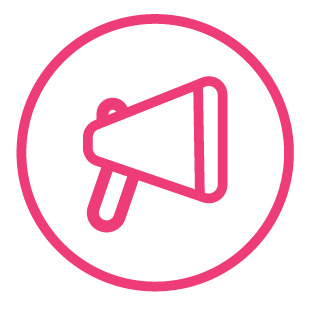 C’est qui ?
Follow up 5:
à la radio = on the radio
Océane
René
Hélène
Adèle
parler
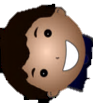 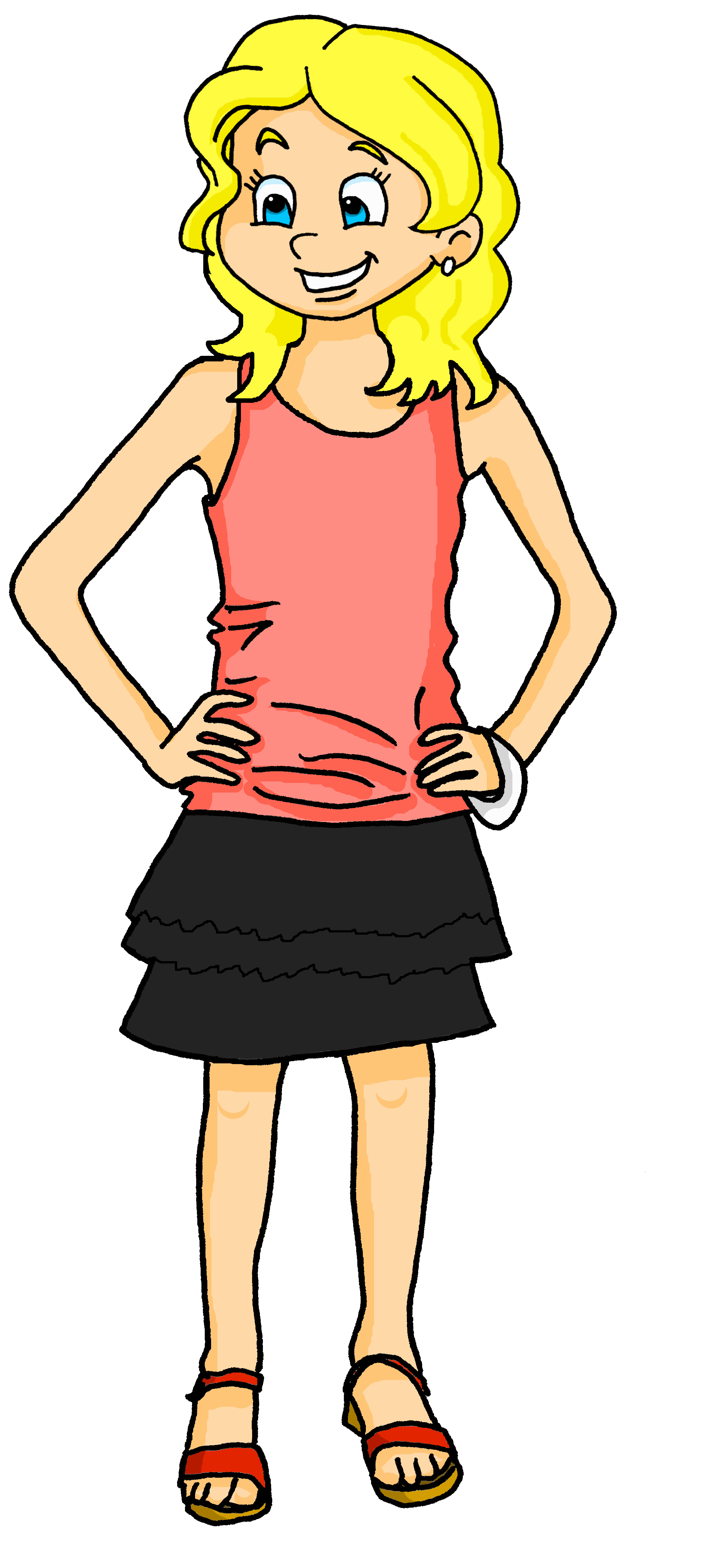 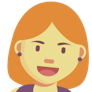 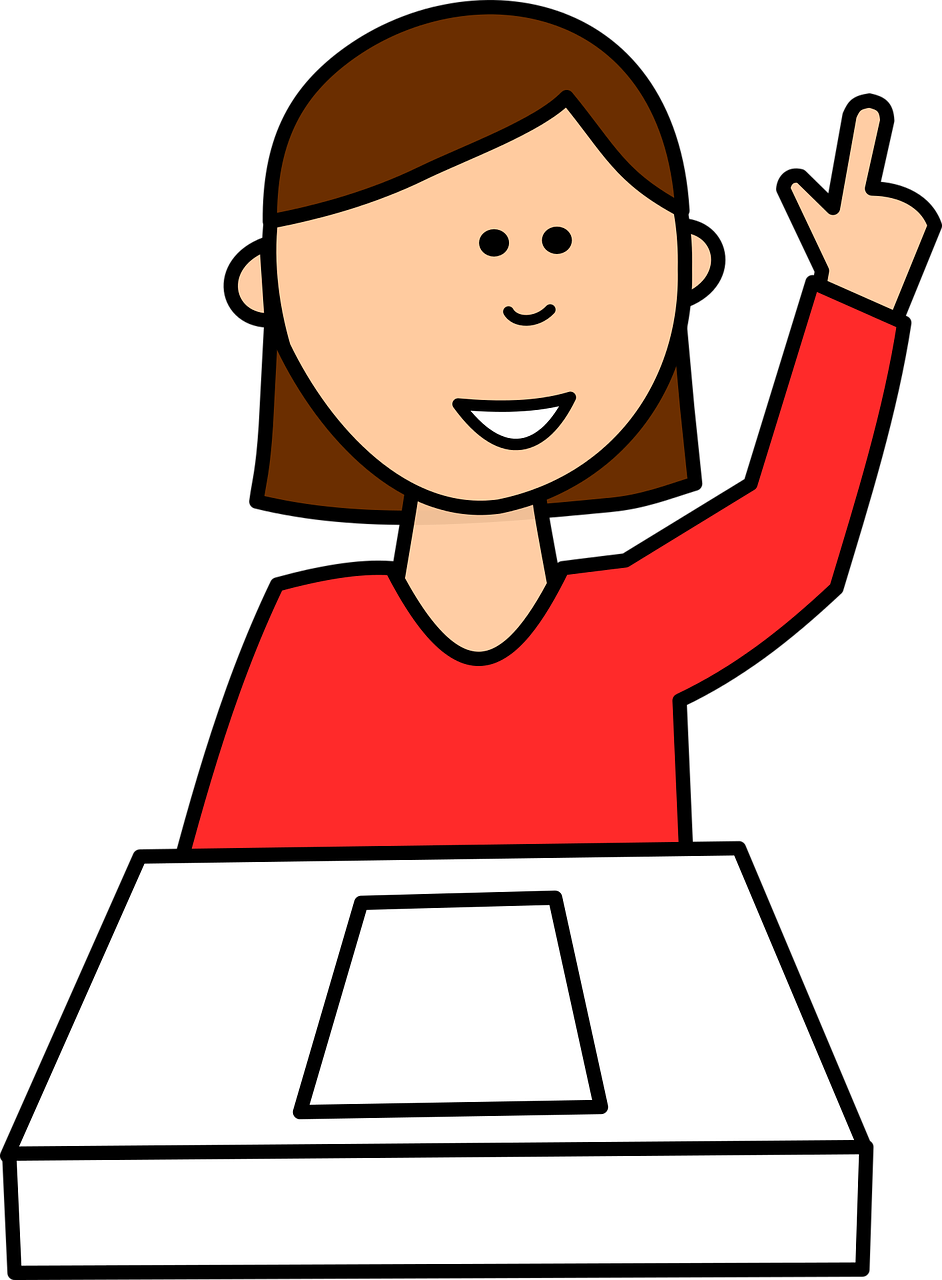 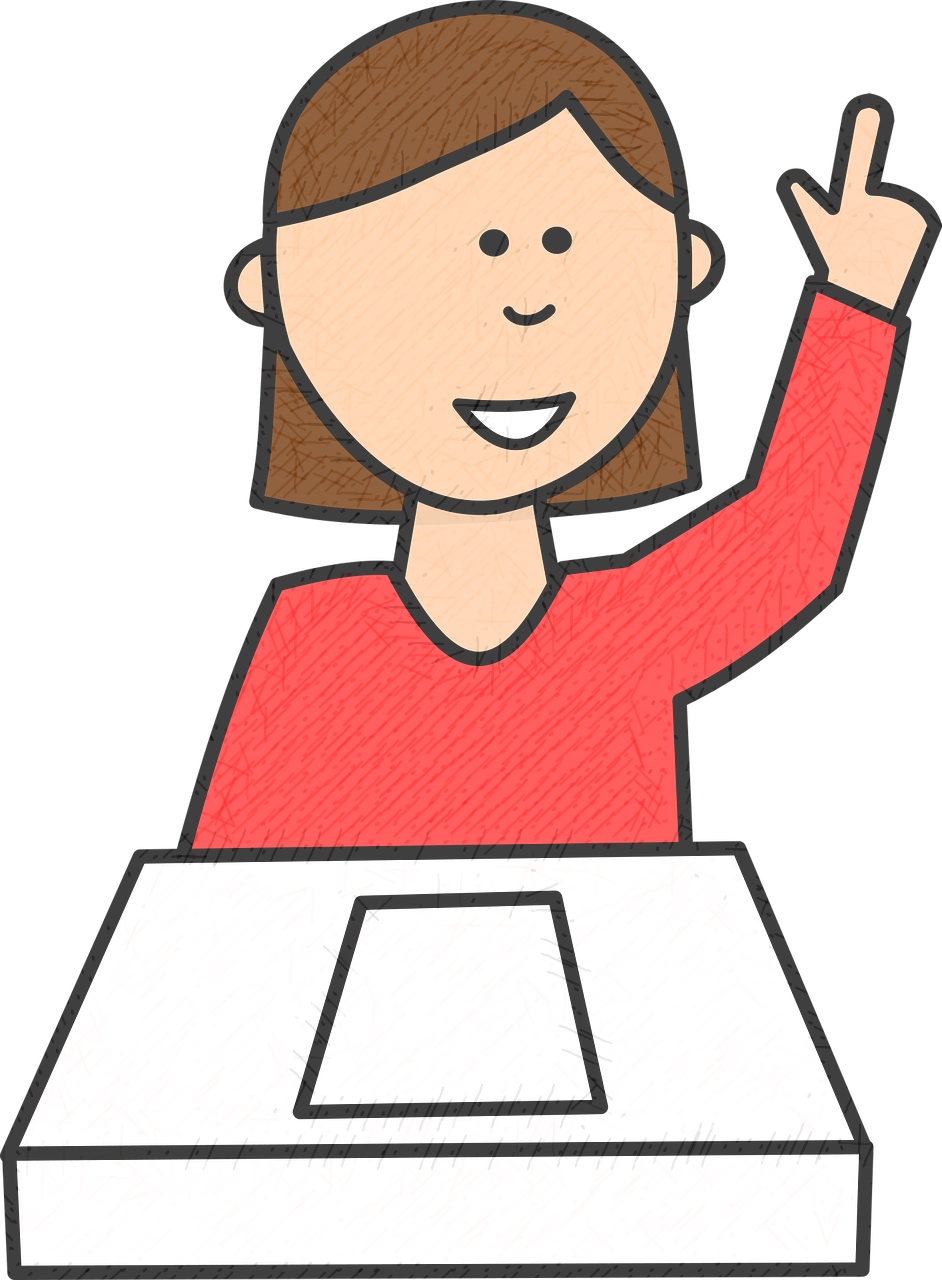 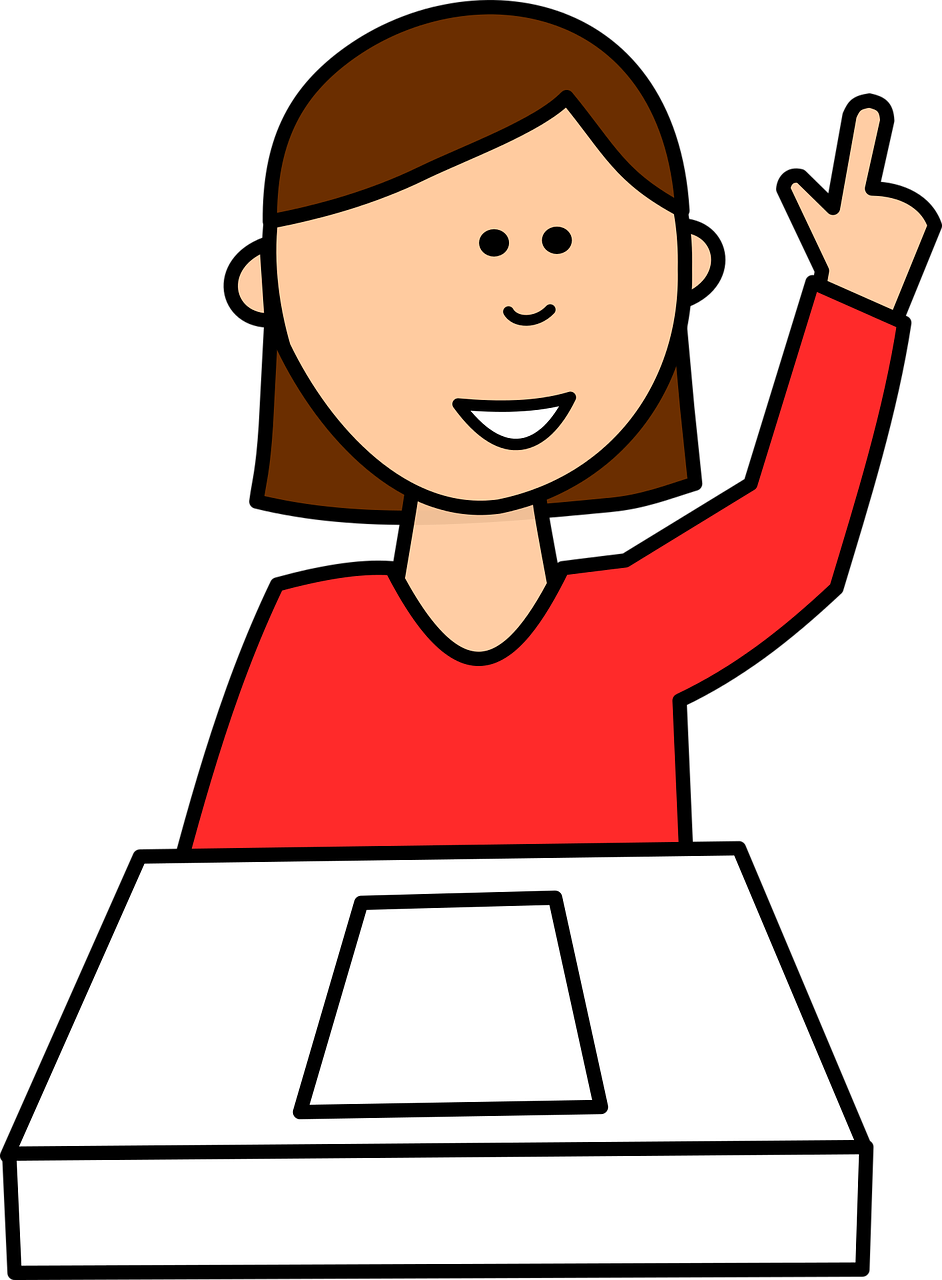 is eating a fruit
listening to a song
is singing a phrase
is preparing the present
Aurélie
Stéphane
Mylène
Fidèle
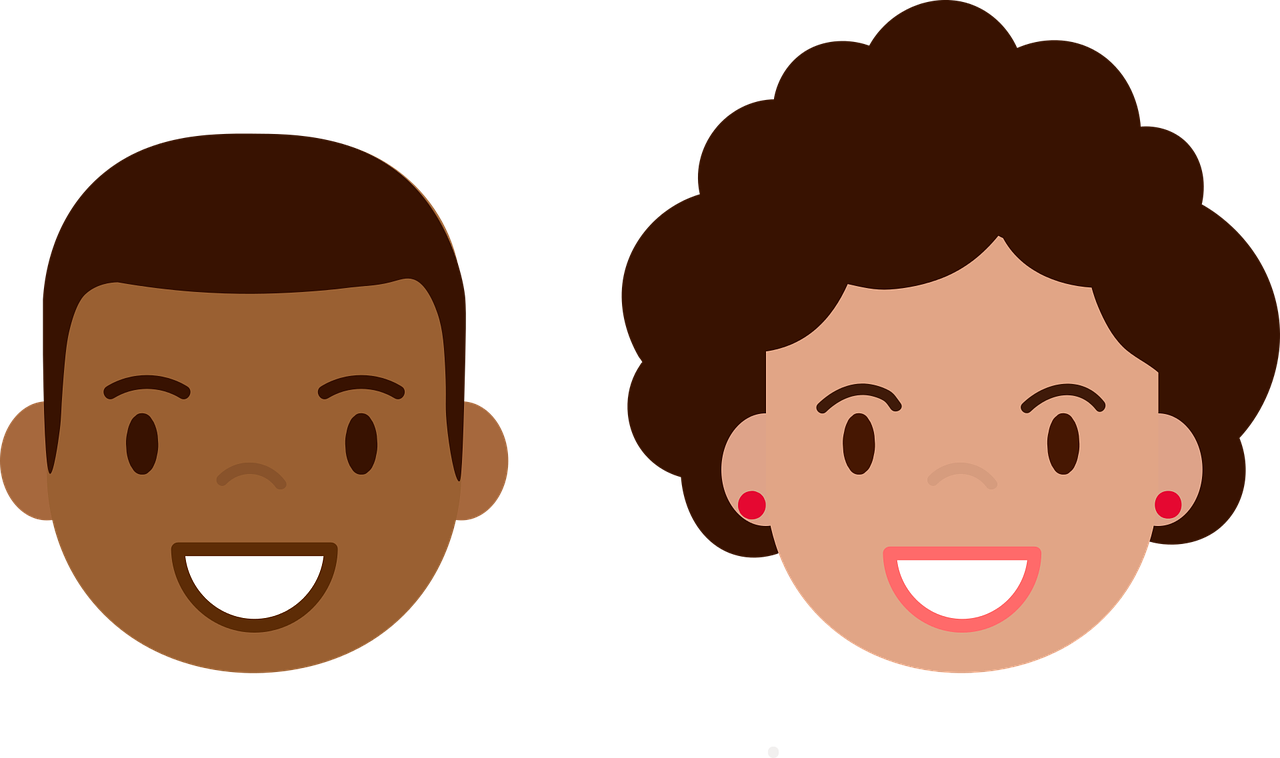 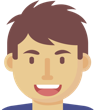 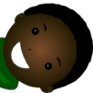 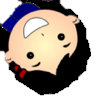 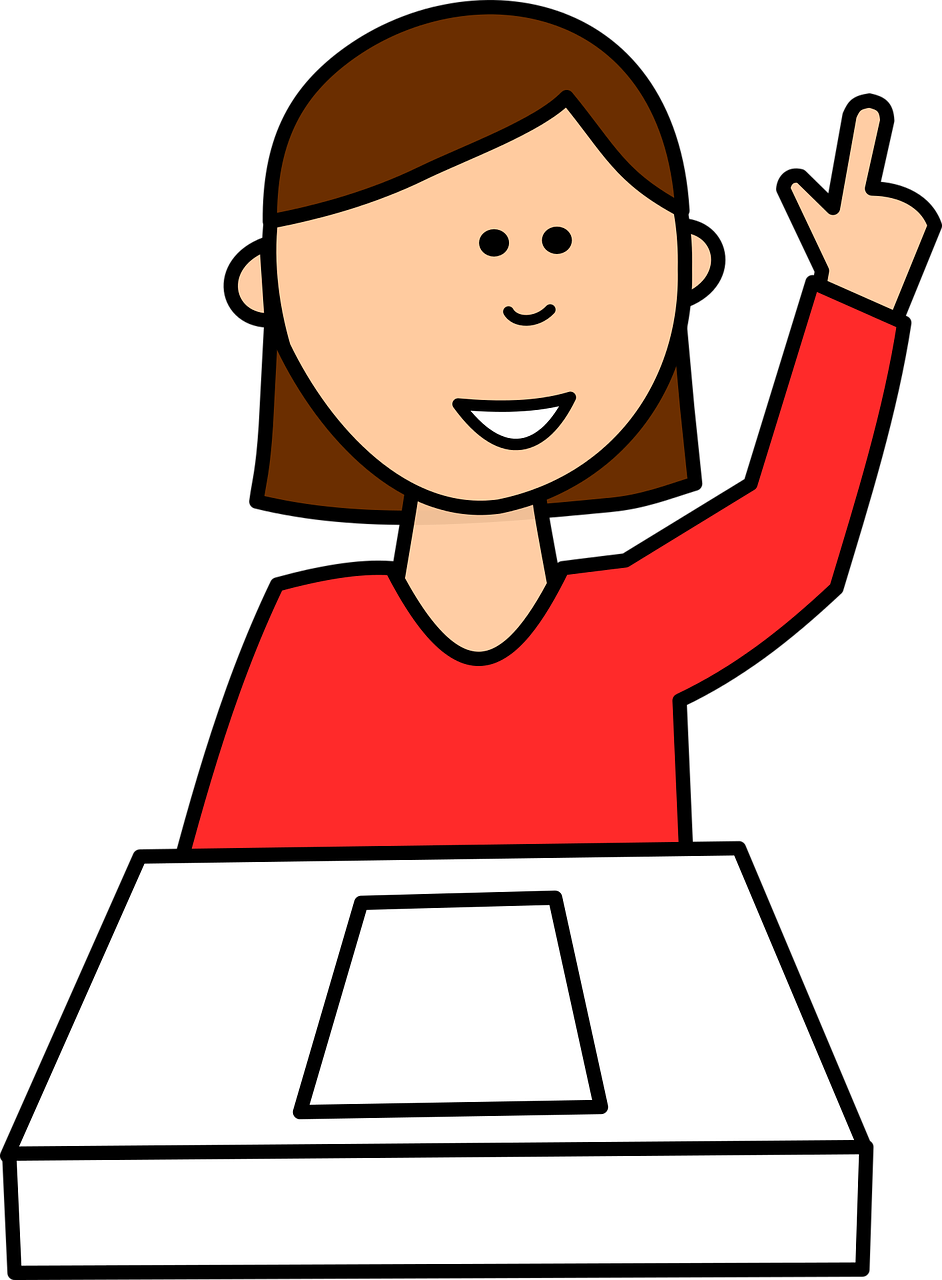 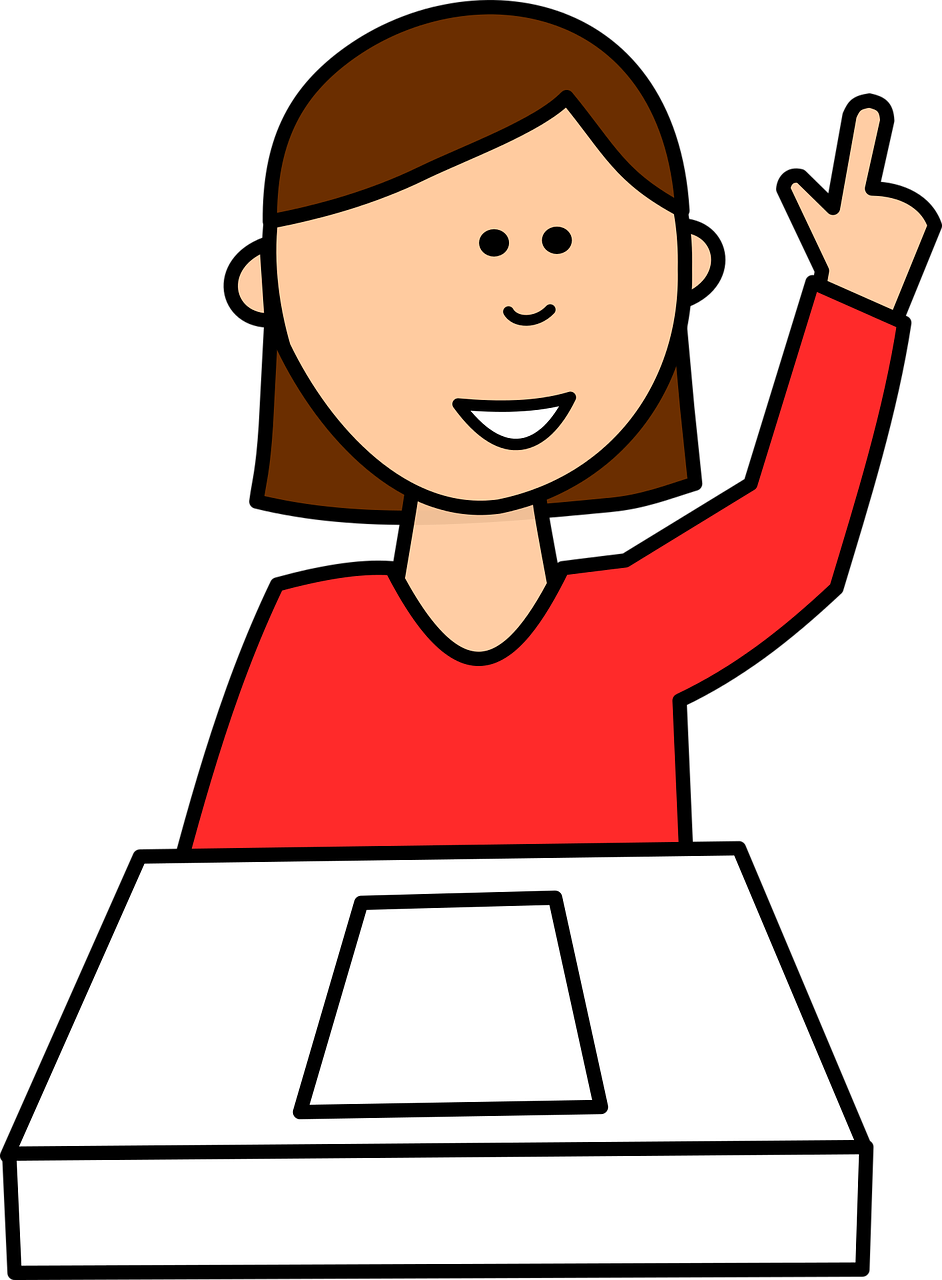 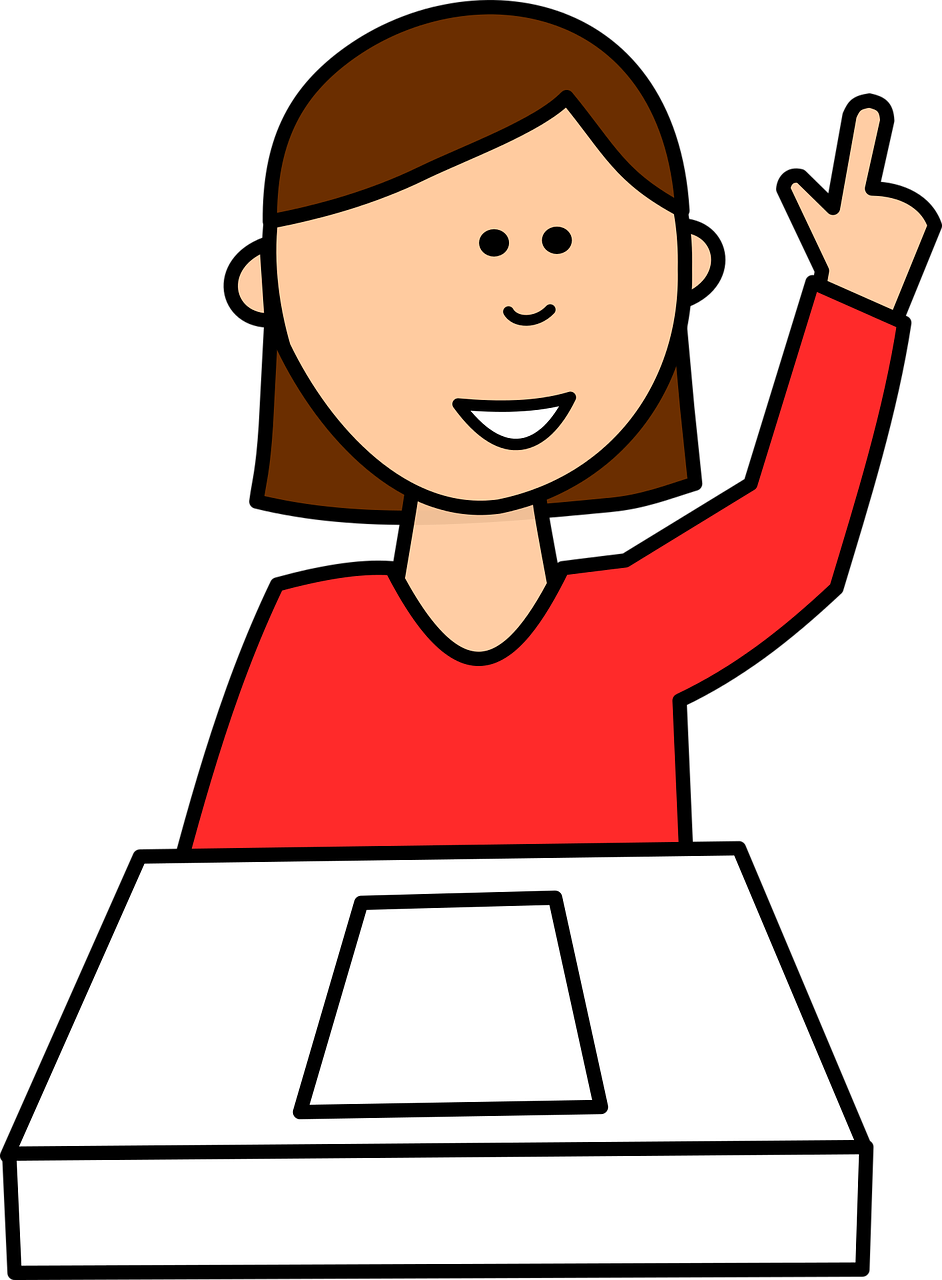 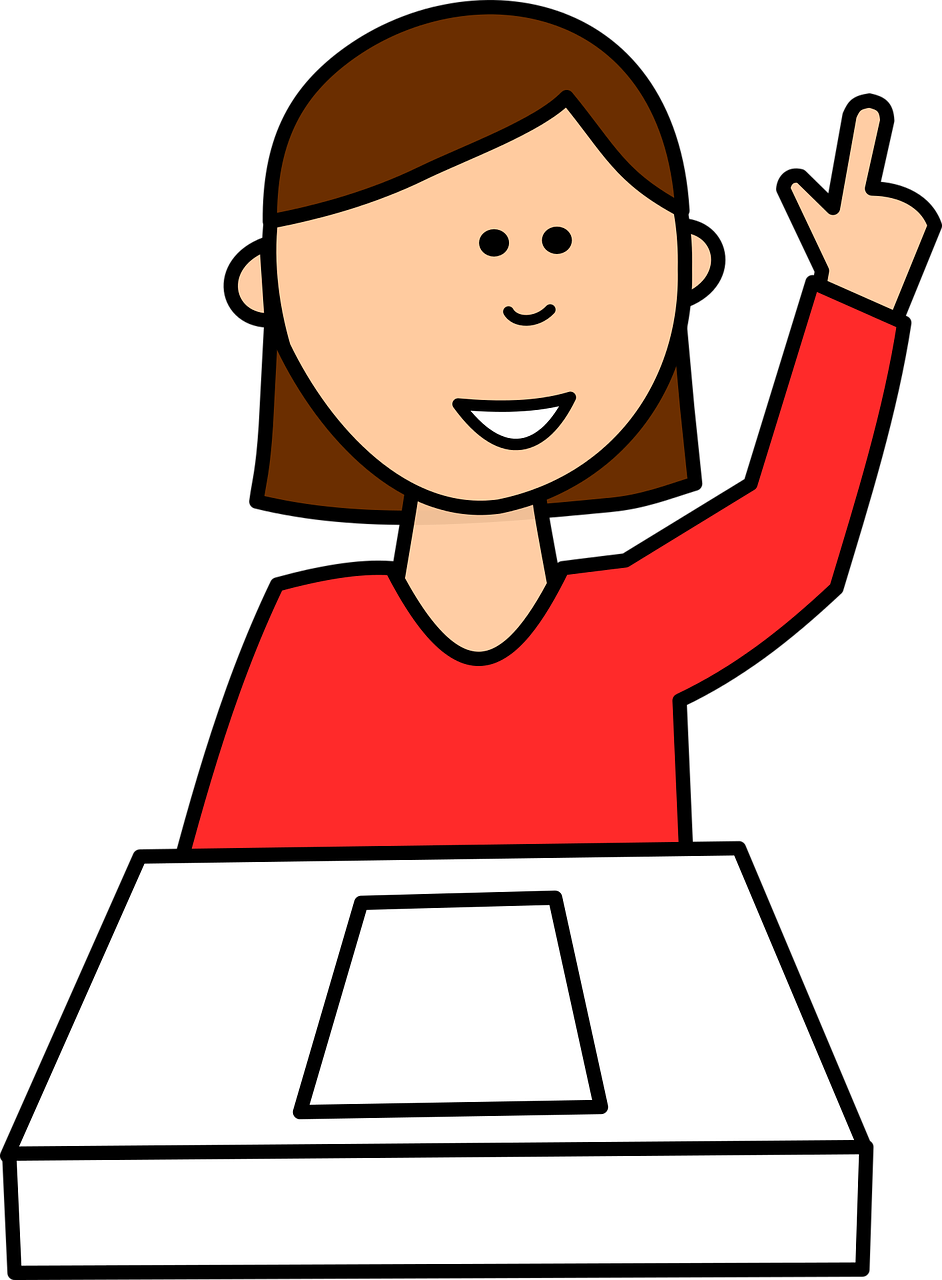 is preparing lunch
is eating lunch
is wearing a hat
is singing on the radio
Frédéric
Éric
Cécile
Agnès
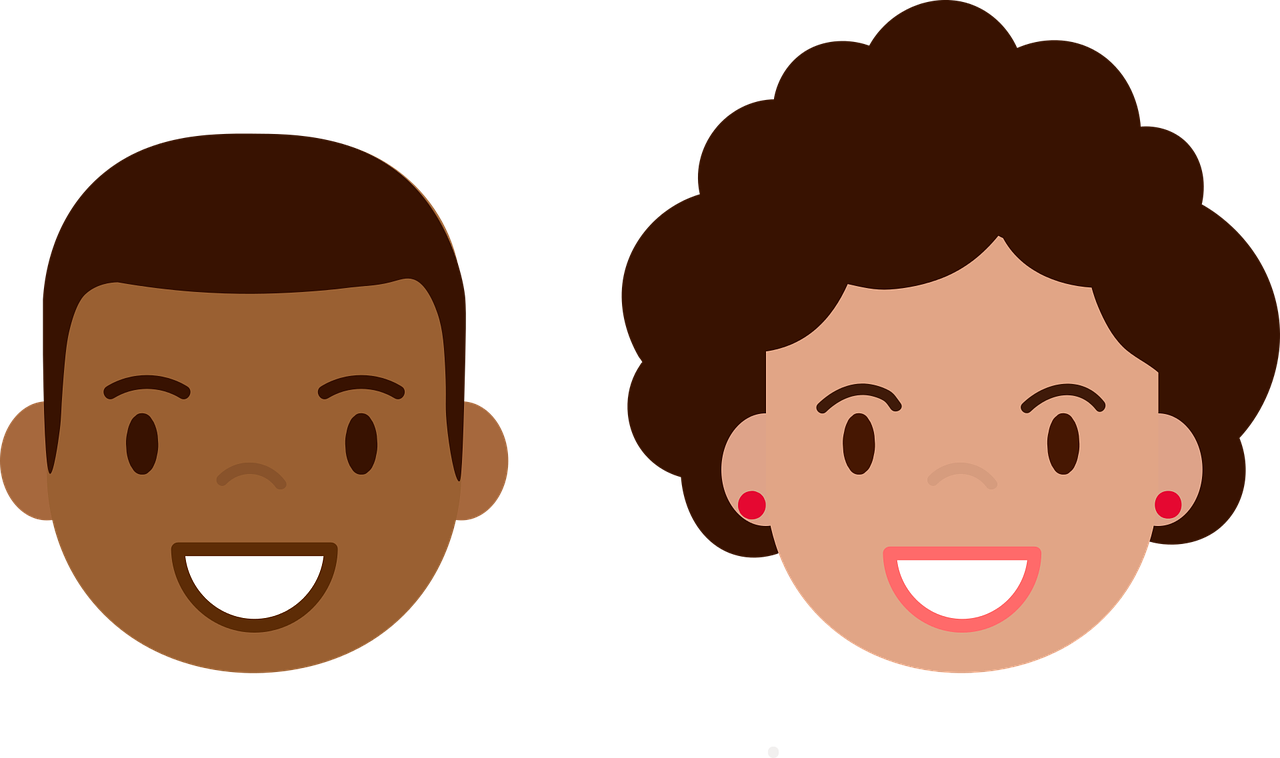 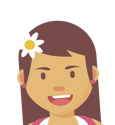 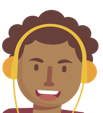 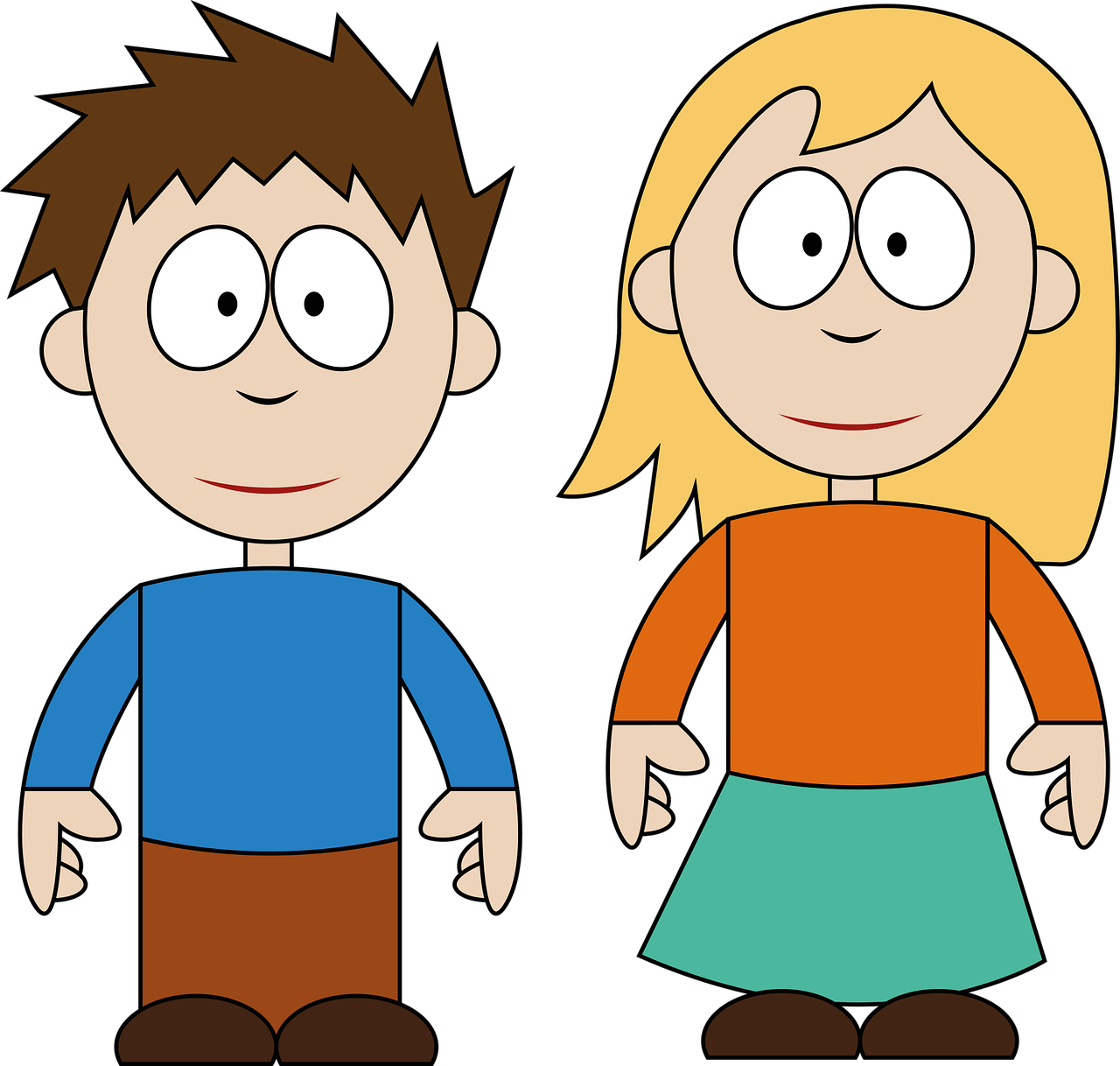 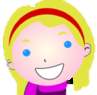 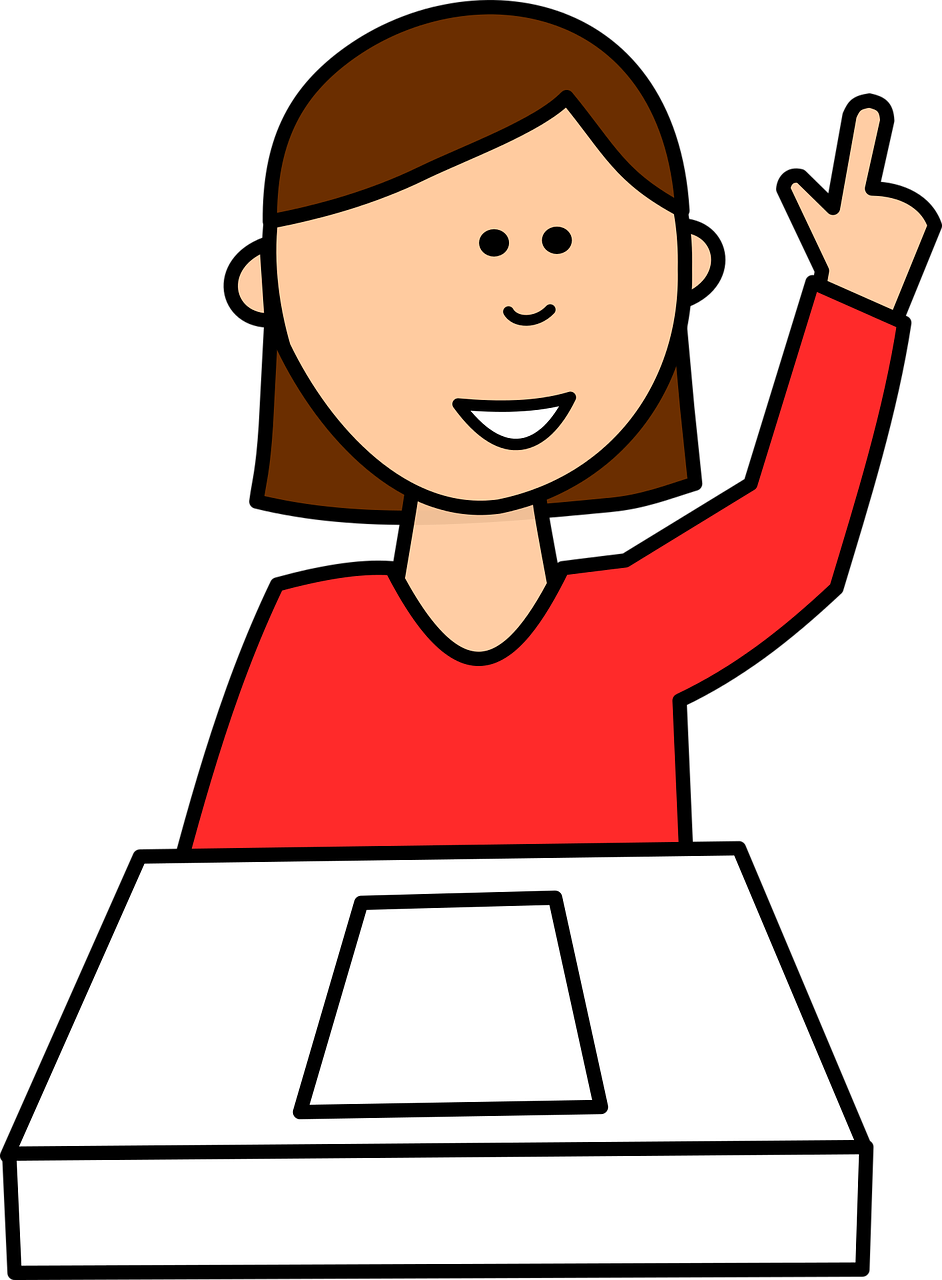 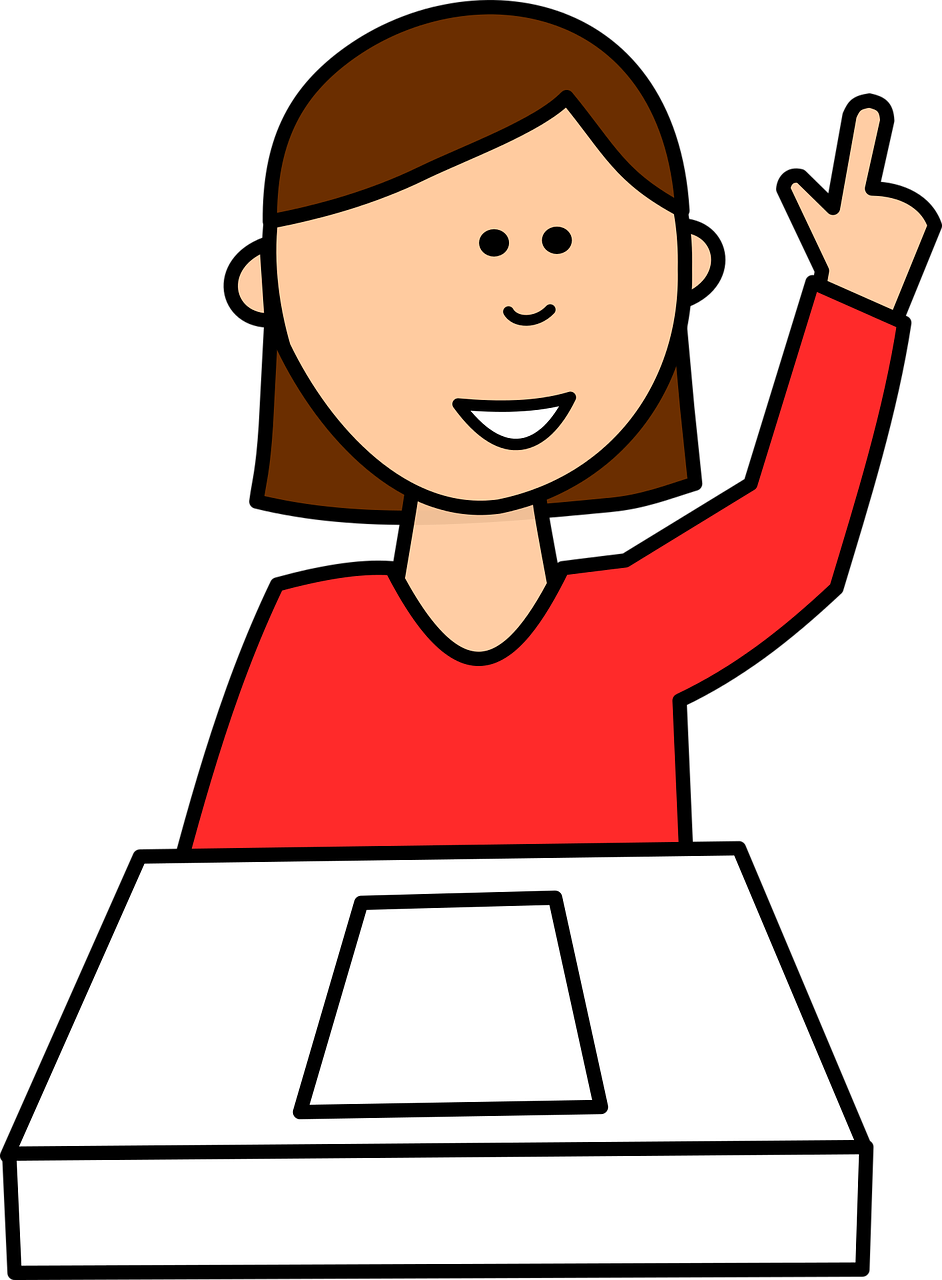 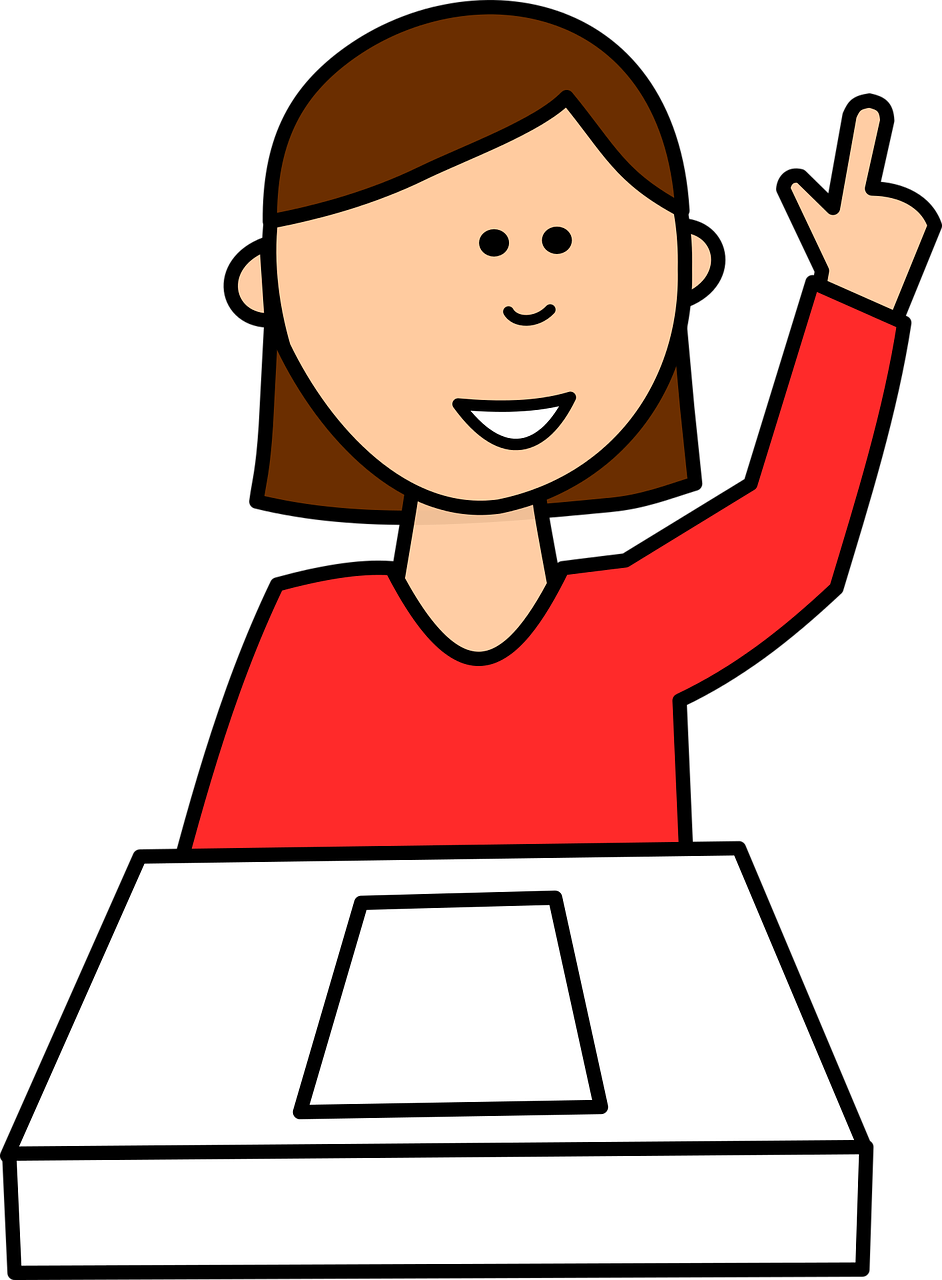 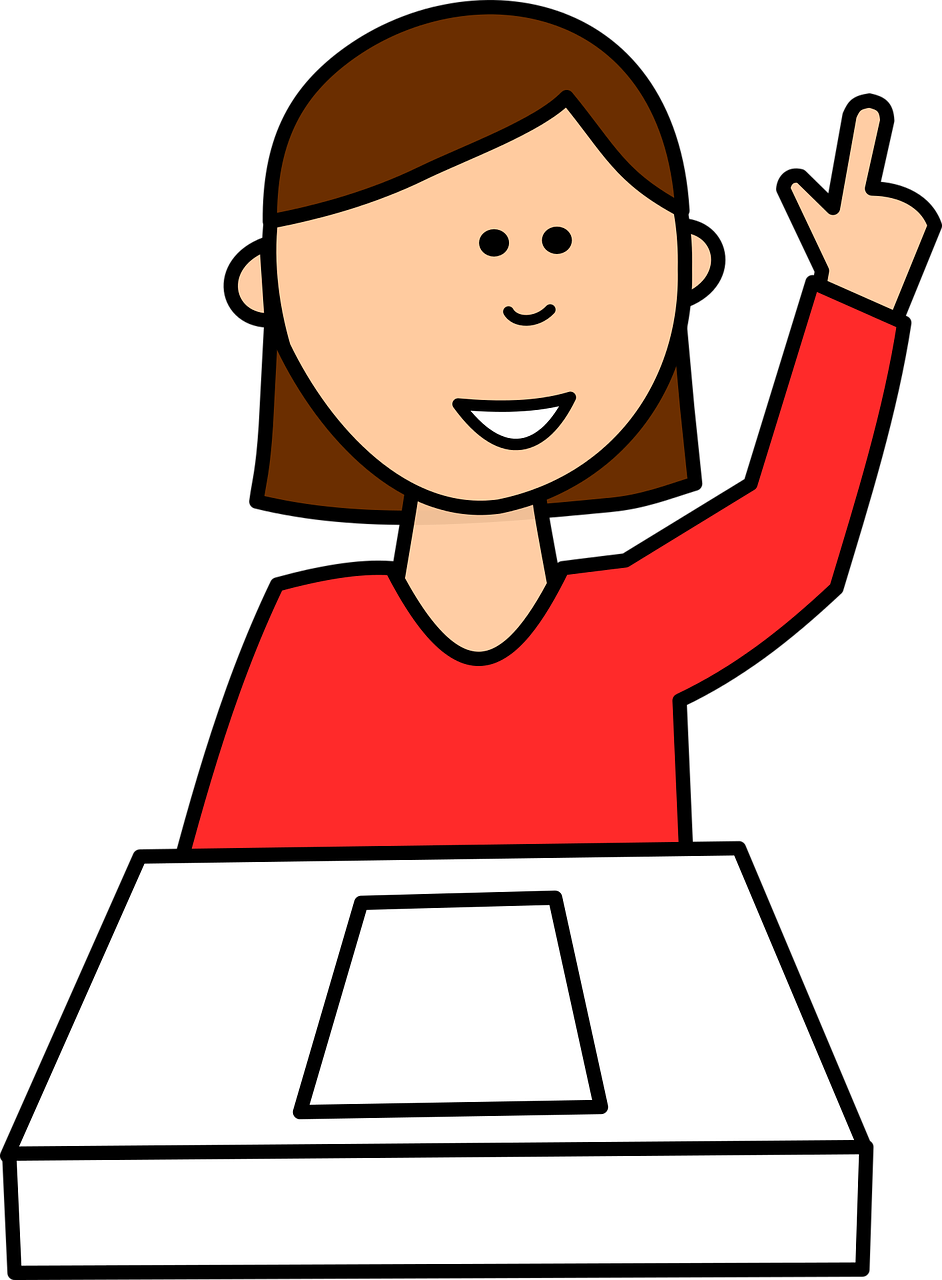 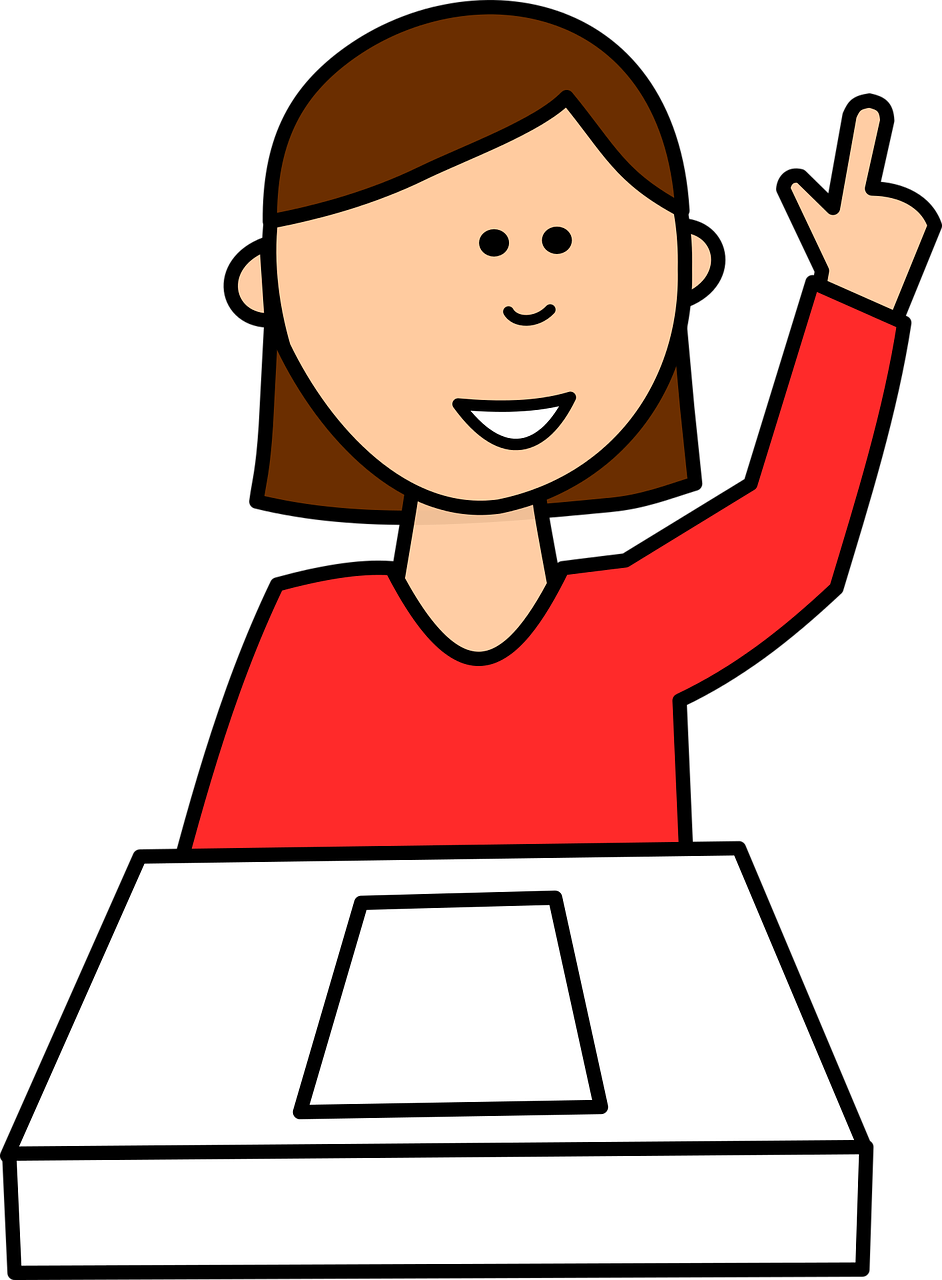 is wearing a uniform
is speaking in French
is singing a song
is speaking in English
[Speaker Notes: Display this slide for the speaking activity.

If needed, click on the English phrase to hear the matching question: Does the person….?
Transcript:La personne chante une phrase ?
La personne prépare le cadeau ?
La personne mange un fruit ?
La personne écoute une chanson ?
La personne mange le déjeuner ?
La personne chante à la radio ?
La personne porte un chapeau ?
La personne prépare le déjeuner ?
La personne parle en anglais ?
La personne porte un uniforme ?
La personne parle en français ?
La personne chante une chanson ?]
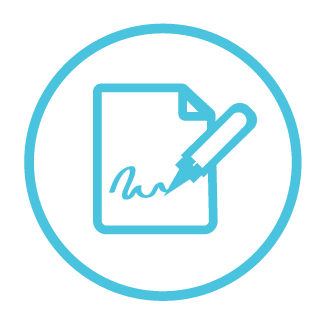 Follow up Extra 1:
Elle passe le samedi avec  ma  famille.
1
____ _______
___
She is spending Saturday with my family.
écrire
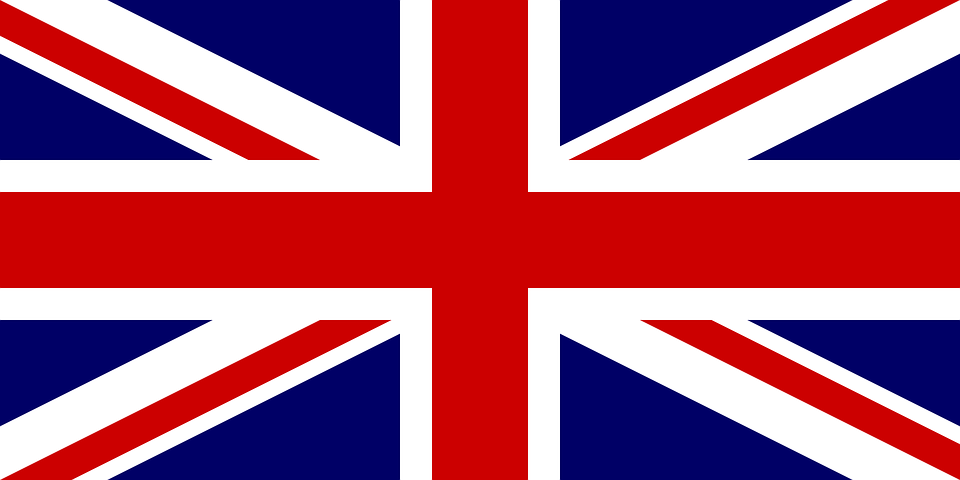 Il mange un fruit tous les jours.
2
____ _______
_____ ____ _______
He eats a fruit every day.
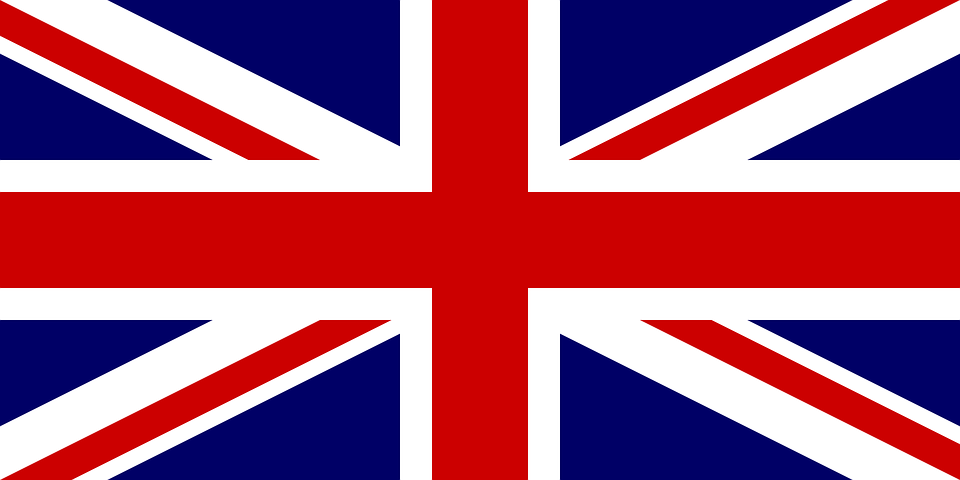 Tu donnes ton déjeuner à mon chien.
3
___
___
You give your lunch to my dog.
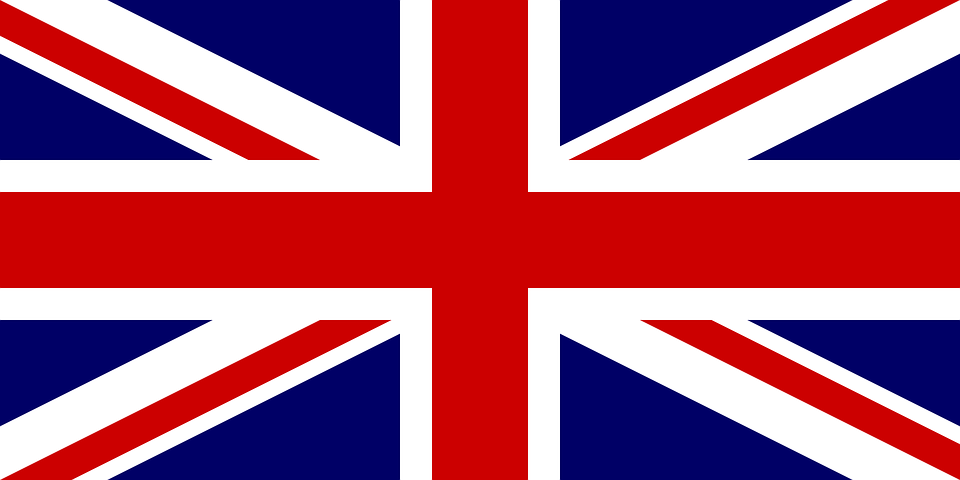 Je regarde un film avec mon amie.
4
____ _______
___
I am watching a film with my friend (f).
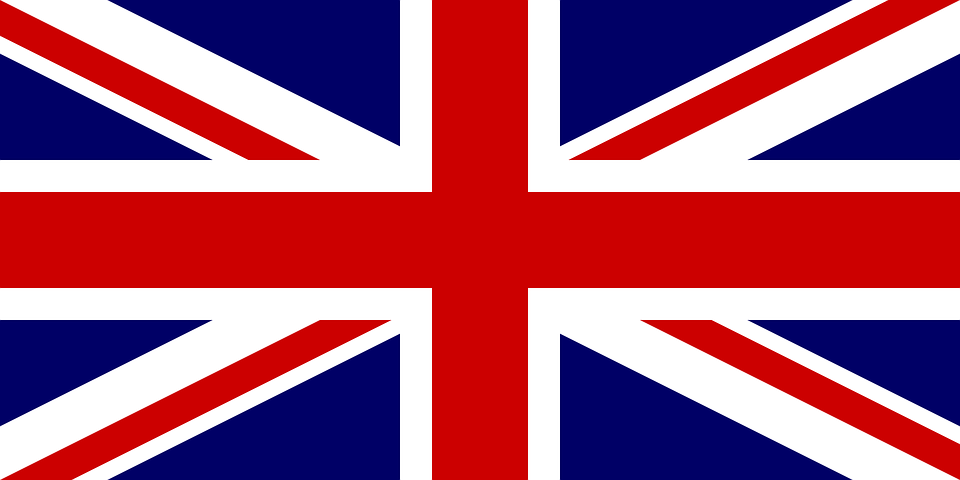 Tu passes le weekend   à  la maison.
5
___
____ _______
You are spending the weekend at the house.
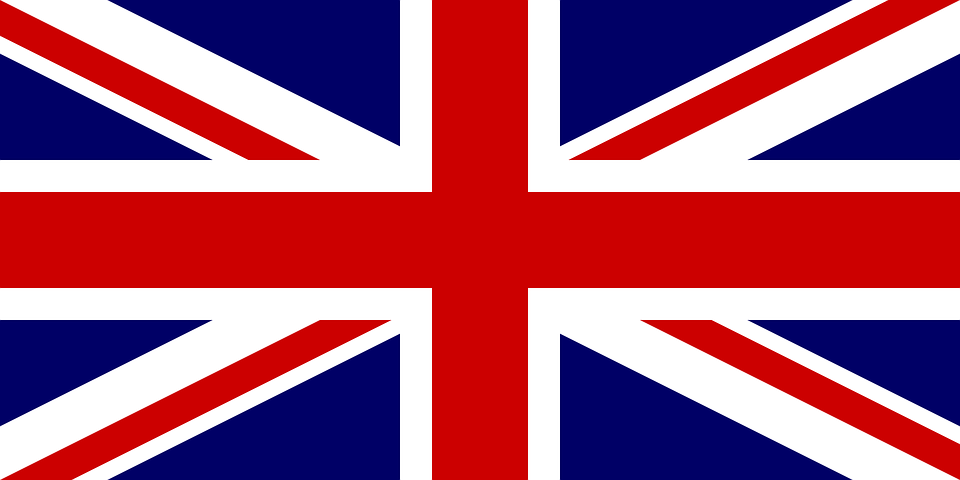 [Speaker Notes: Timing: 8 minutes
Aim: to practise written production of vocabulary and structures from this and previous weeks.

Procedure:
Pupils write the dialogue out, filling in the missing words from memory.
Click to reveal the written answers.
Click on each number to listen and check answers, as required.]
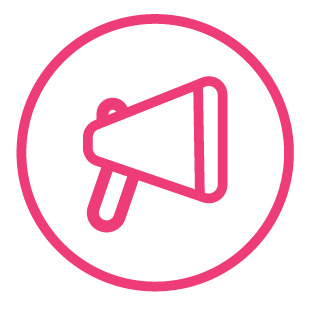 Follow up Extra 2 - Écris en anglais : Can you get at least 15 points?
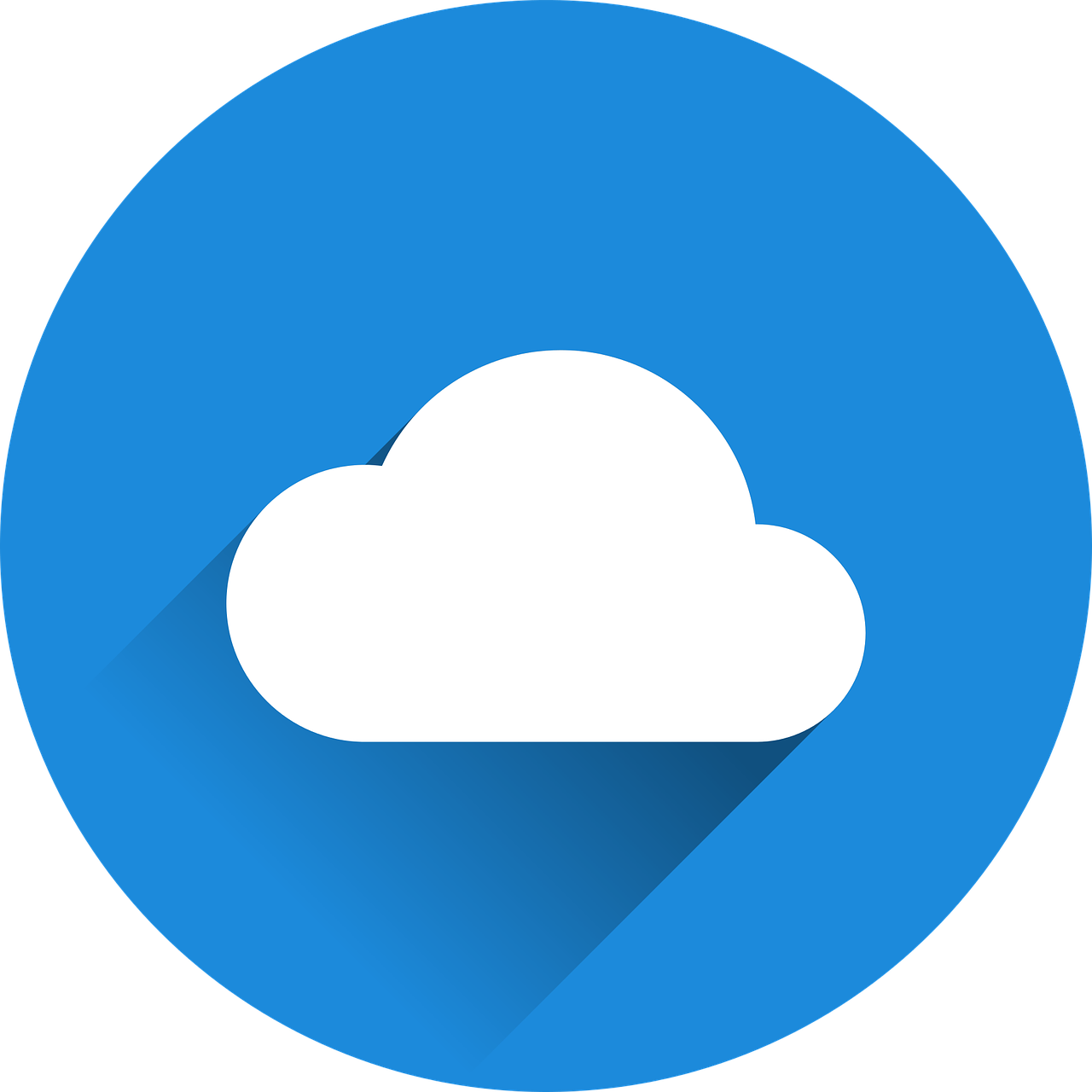 mots
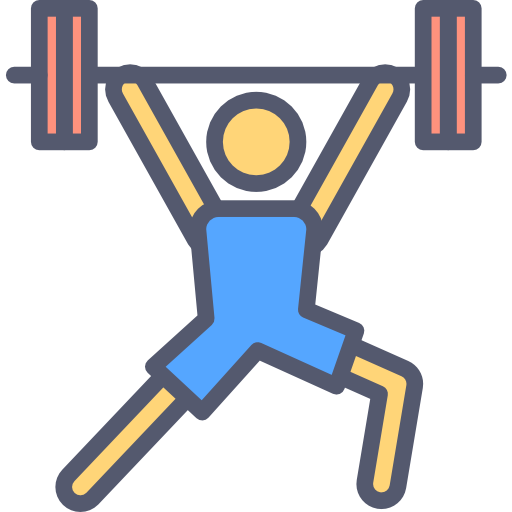 what?
(the) cat
(the) table
vocabulaire
x3
or
to sing, singing
to repeat, repeating
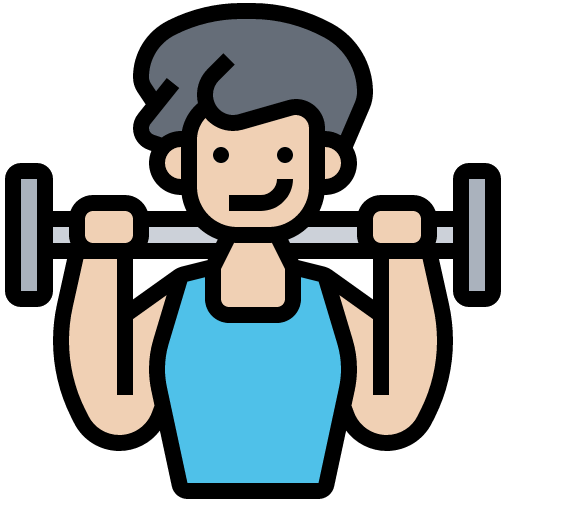 with
easy
every day
x2
your (f)
to use, using
your (m)
(the) friend (f)
my (m)
my (f)
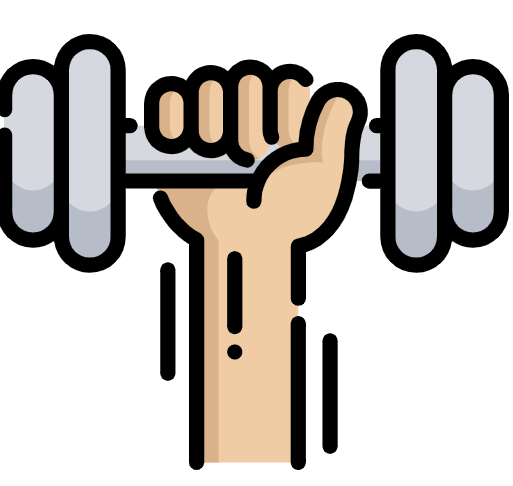 (the) lunch
(the) weekend
(the) friend (m)
x1
here is, this is
to eat, eating
to pass, spend (time)
[Speaker Notes: Timing: 5-10 minutes

Aim: to practise written comprehension of vocabulary from this week and previous weeks.

Procedure:Give pupils a blank grid.  They fill in the English meanings of any of the words they know, trying to reach 15 points in total.
Note:The most recently learnt and practised words are pink, words from the previous week are green and those from earlier are blue, thus more points are awarded for them, to recognise that memories fade and more effort (heavy lifting!) is needed to retrieve them.]
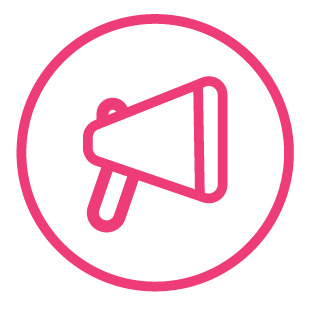 Follow up Extra 3 - Écris en français : Can you get at least 15 points?
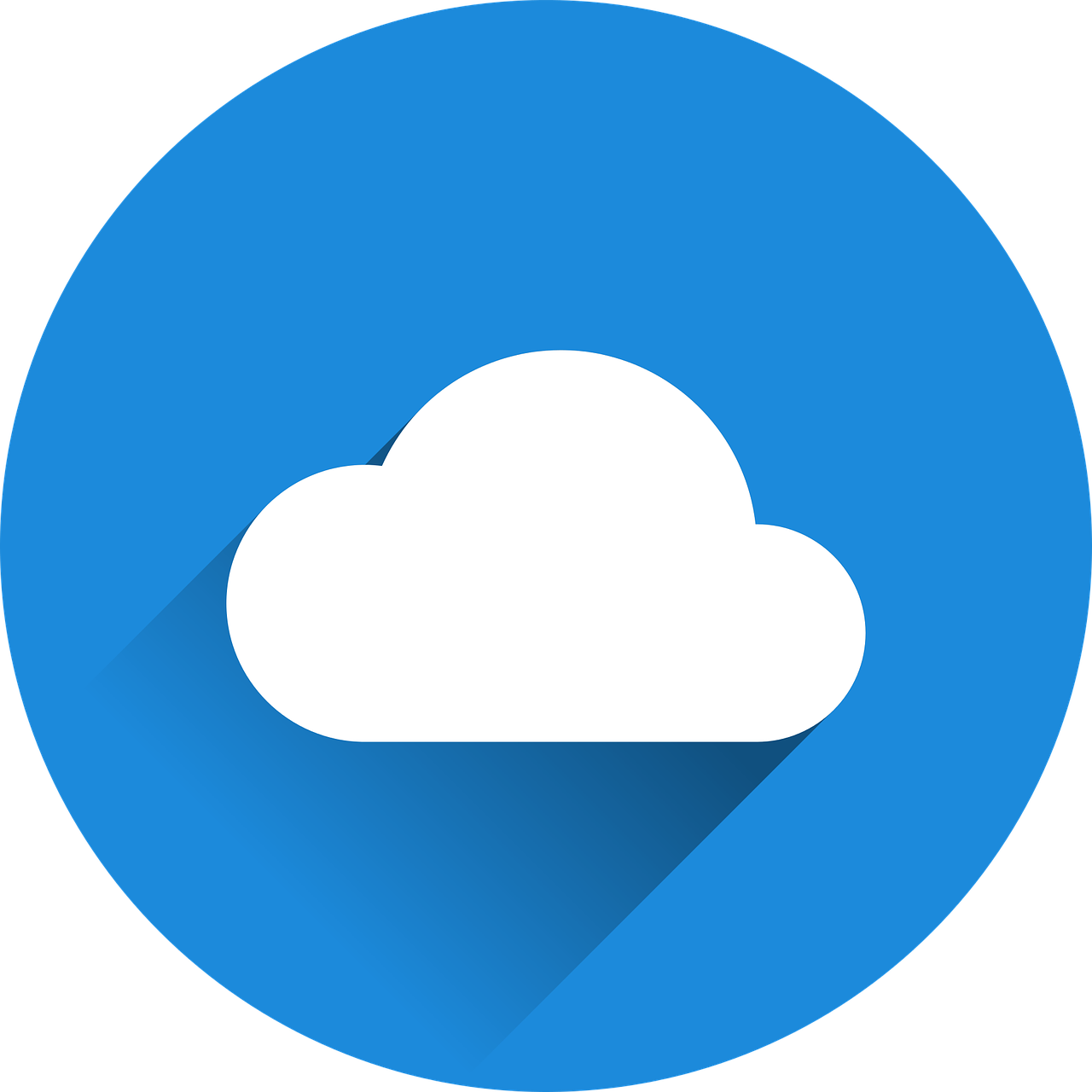 mots
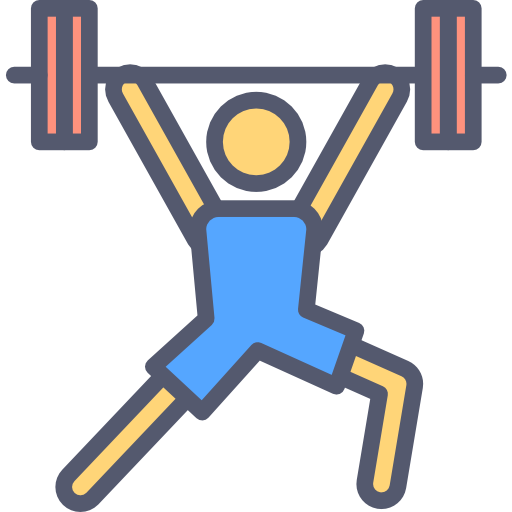 quoi ?
le chat
la table
vocabulaire
x3
répéter
chanter
ou
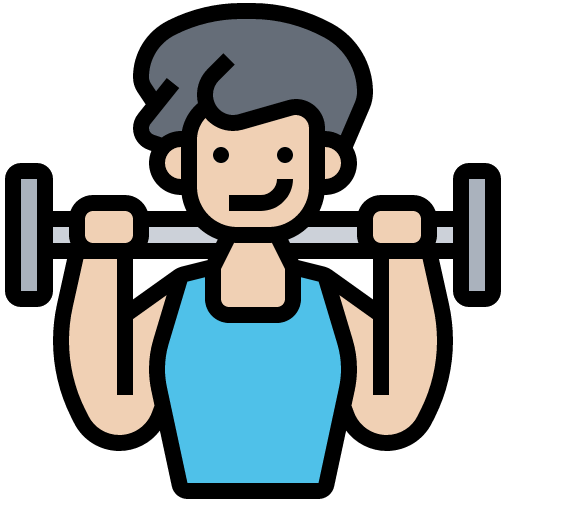 avec
facile
tous les jours
x2
utiliser
ta
ton
l’amie
mon
ma
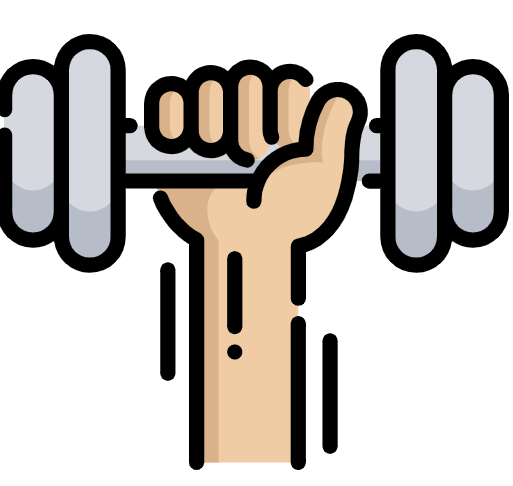 le déjeuner
le weekend
l’ami
x1
voici
manger
passer
[Speaker Notes: Timing: 5-10 minutes

Aim: to practise written comprehension of vocabulary from this week and previous weeks.

Procedure:Give pupils a blank grid.  They fill in the French meanings of any of the words they know, trying to reach 15 points in total.
Note:The most recently learnt and practised words are pink, words from the previous week are green and those from earlier are blue, thus more points are awarded for them, to recognise that memories fade and more effort (heavy lifting!) is needed to retrieve them.]
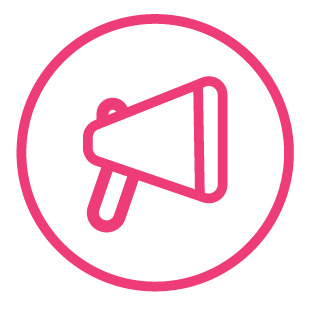 Écris en anglais : Can you get at least 15 points?
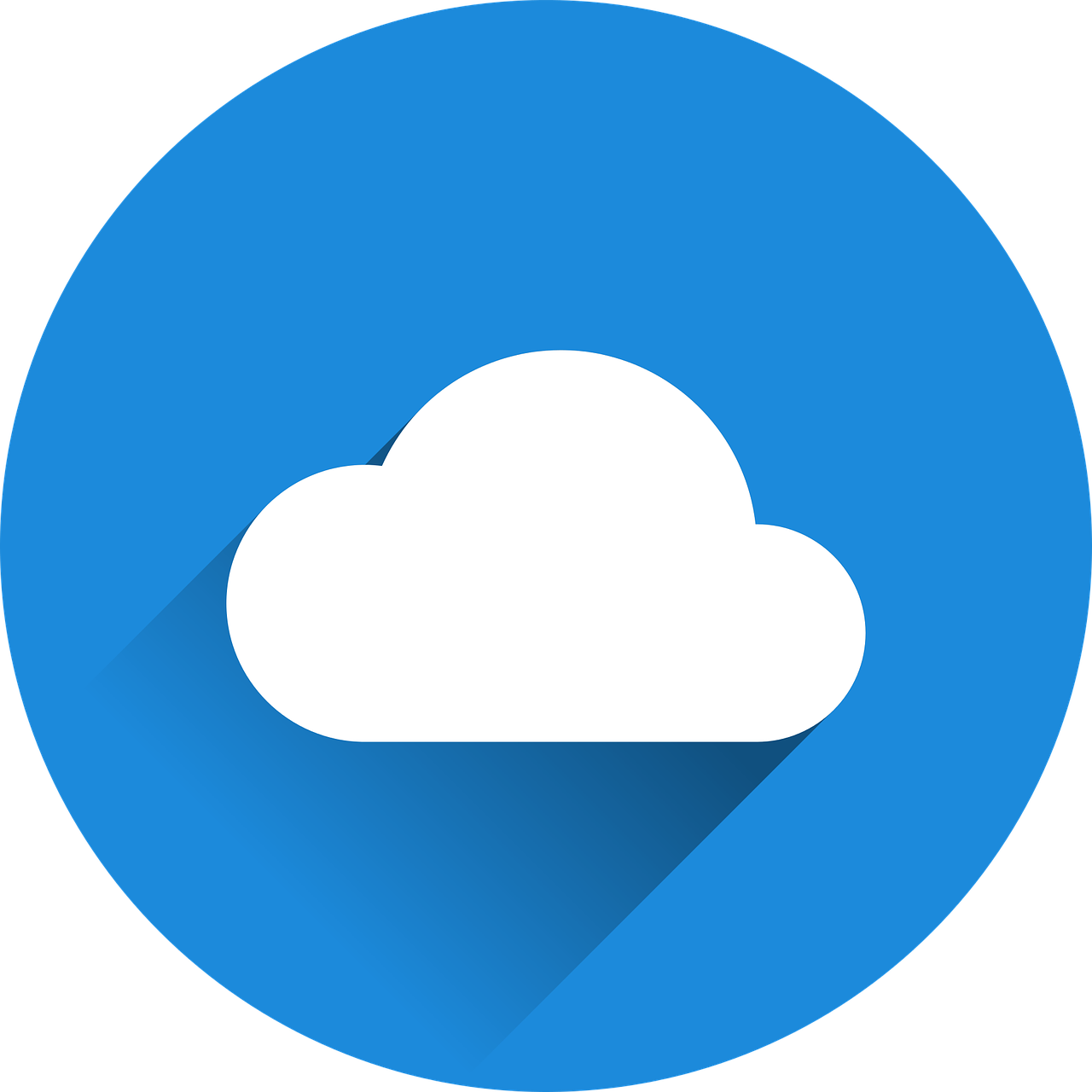 mots
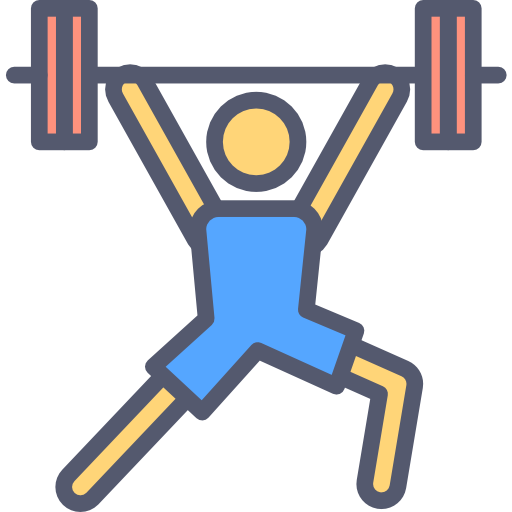 vocabulaire
x3
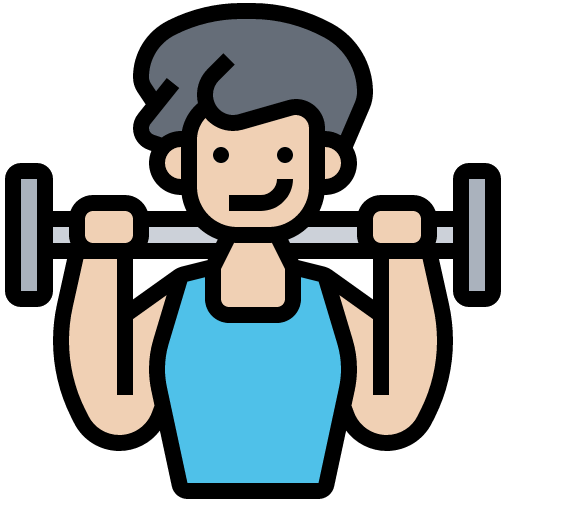 x2
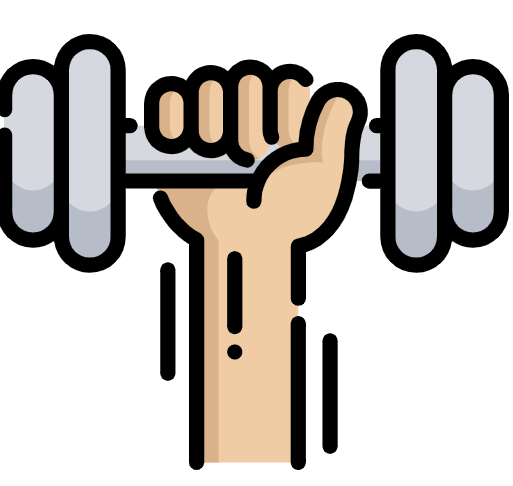 x1
[Speaker Notes: HANDOUT]
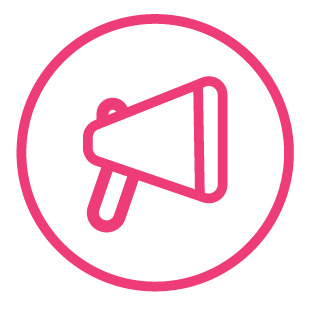 Écris en français : Can you get at least 15 points?
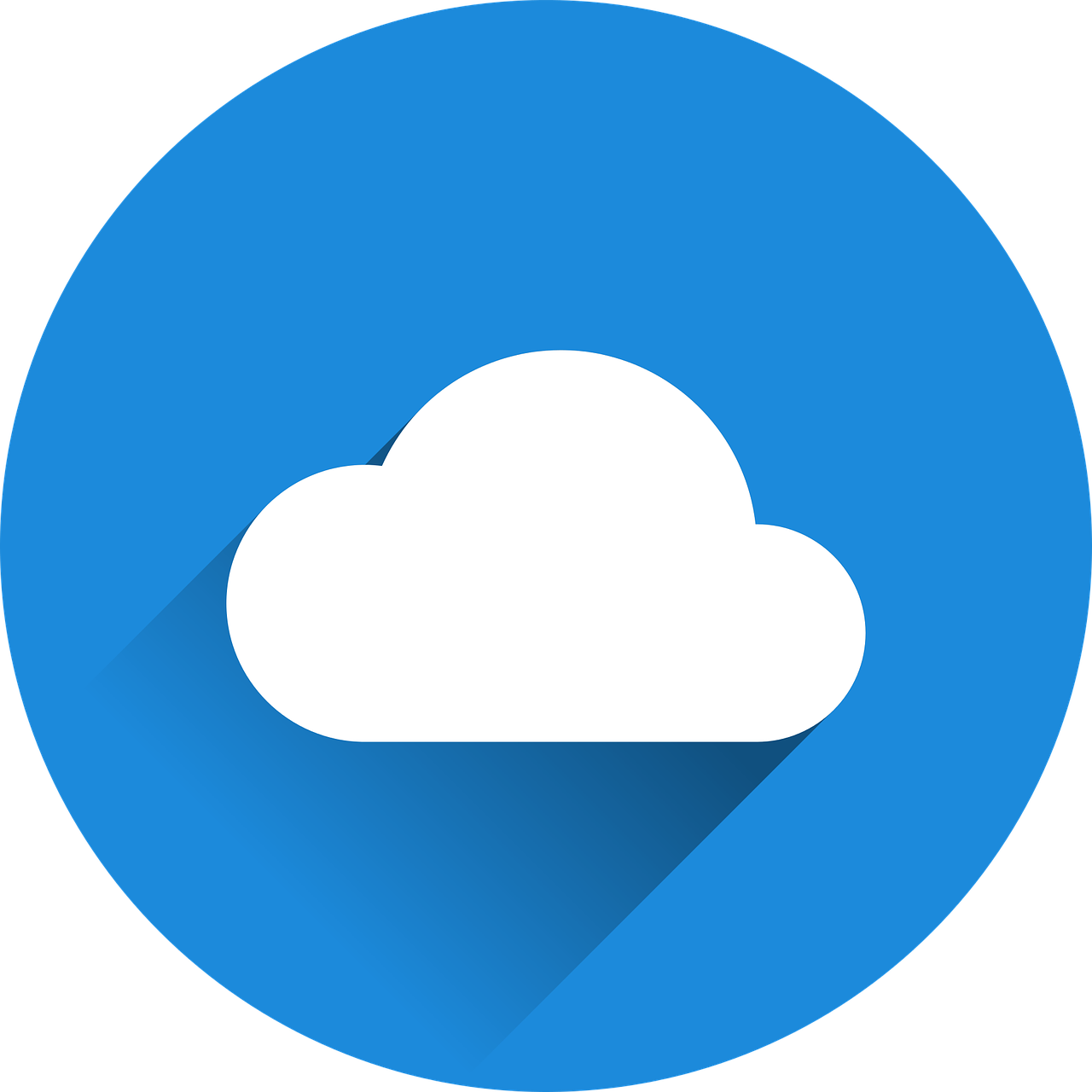 mots
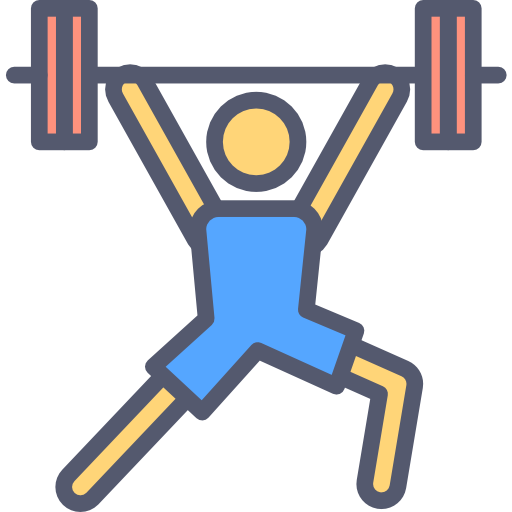 vocabulaire
x3
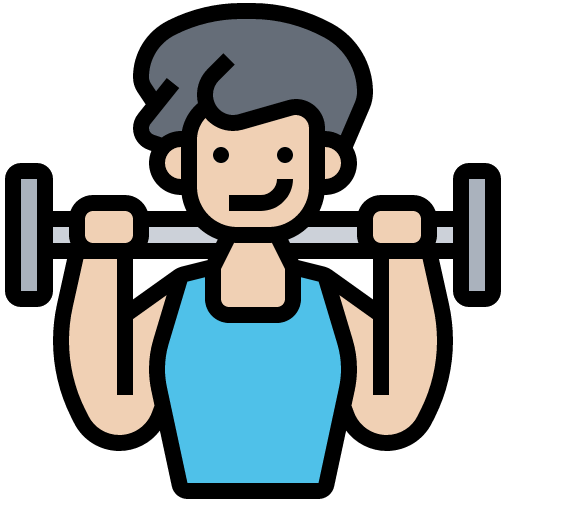 x2
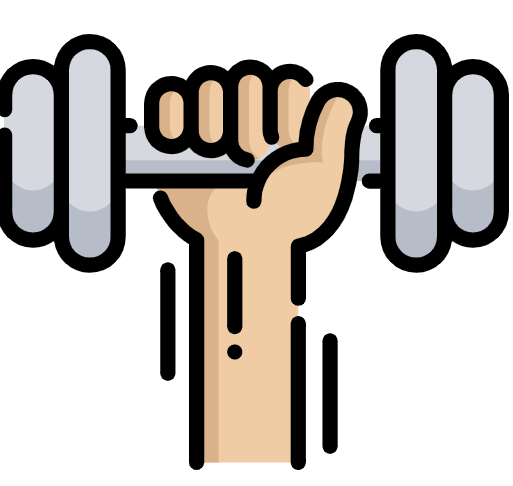 x1
[Speaker Notes: HANDOUT]